Caro Professor,



Este material de apoio é gratuito e para uso exclusivo em sala de aula. Não pode ser comercializado.

Ele não contém vírus ou qualquer instrumento de controle sobre seu uso.

Queremos ouvir sua opinião e suas sugestões sobre como aprimorar esta ferramenta e esperamos com ela contribuir para o sucesso de sua aula.

Por favor, escreva para apoio@blucher.com.br


Boa aula!
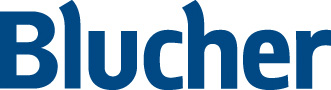 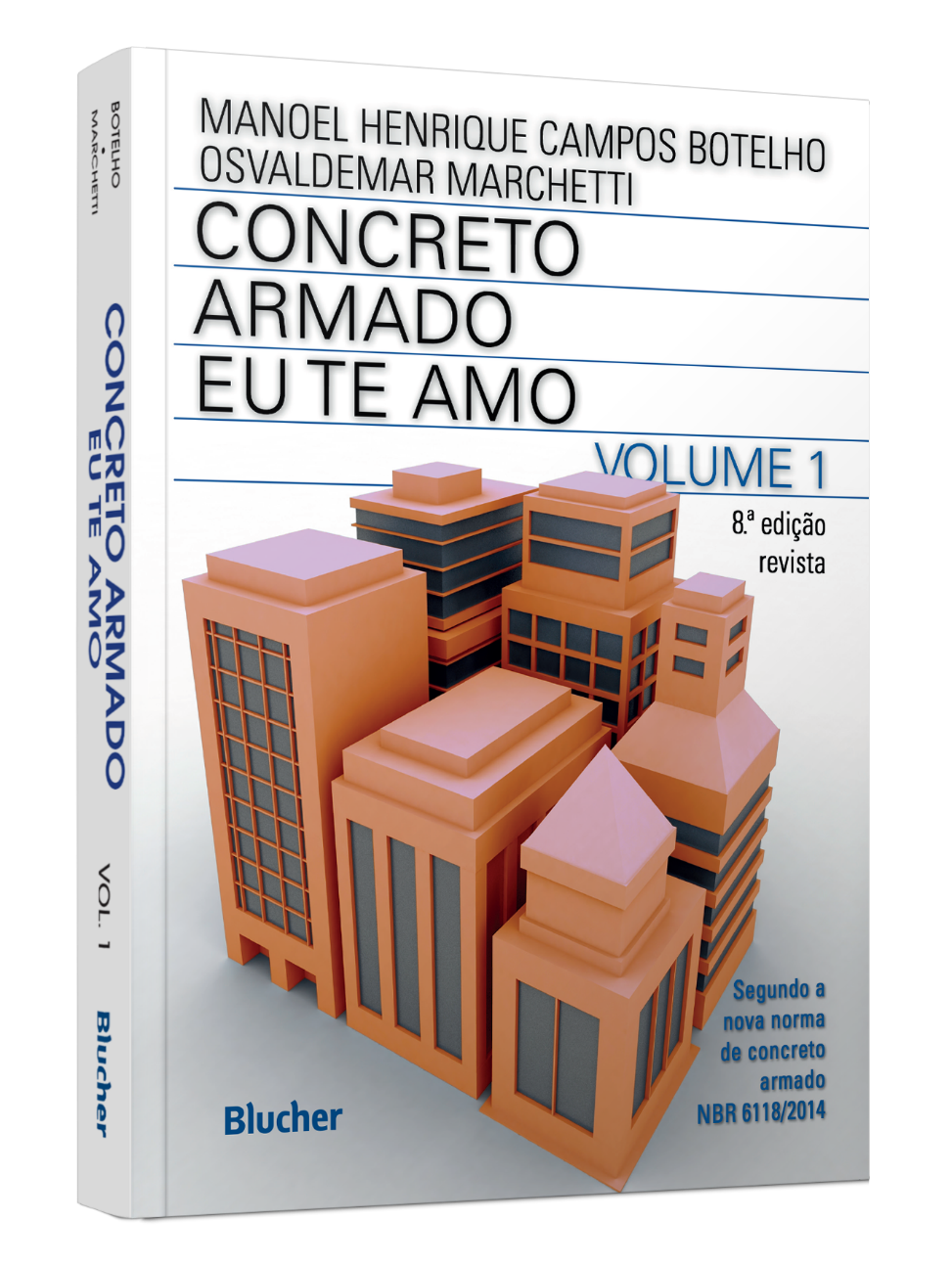 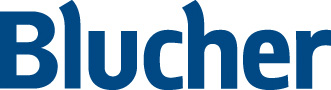 Concreto armado – Eu te amo – Volume 1 - 8ª ed.  – Manoel H. C. Botelho / Osvaldemar Marchetti 
.
Concreto armado eu te amo - Volume 1

8ª Edição Revista
Aula 1
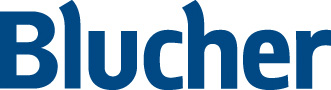 Concreto armado – Eu te amo – Volume 1 - 8ª ed.  – Manoel H. C. Botelho / Osvaldemar Marchetti 
.
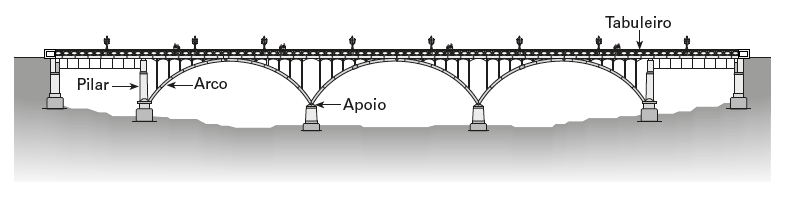 Adicione aqui o Texto
Concreto armado – Eu te amo – Volume 1 - 8ª ed.  – Manoel H. C. Botelho / Osvaldemar Marchetti 
.
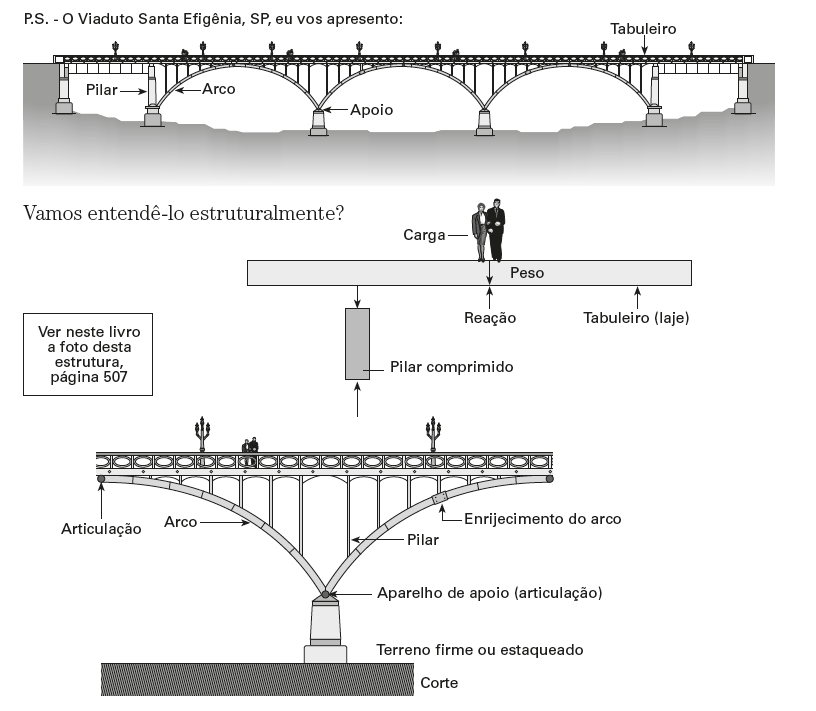 Adicione aqui o Texto
Concreto armado – Eu te amo – Volume 1 - 8ª ed.  – Manoel H. C. Botelho / Osvaldemar Marchetti 
.
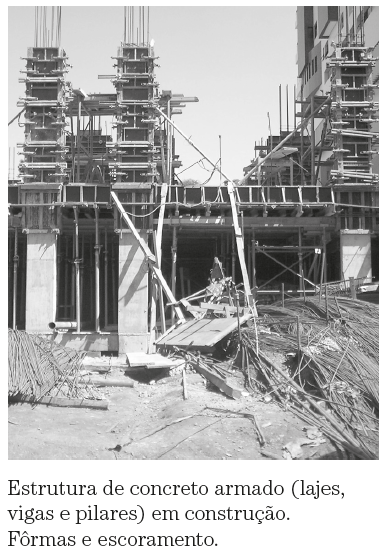 Adicione aqui o Texto
Concreto armado – Eu te amo – Volume 1 - 8ª ed.  – Manoel H. C. Botelho / Osvaldemar Marchetti 
.
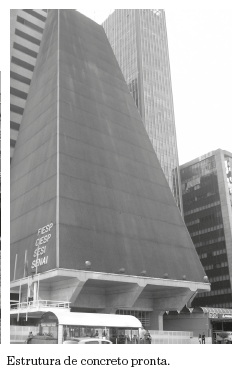 Adicione aqui o Texto
Concreto armado – Eu te amo – Volume 1 - 8ª ed.  – Manoel H. C. Botelho / Osvaldemar Marchetti 
.
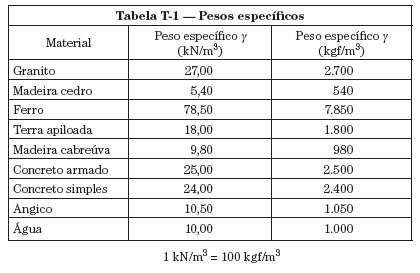 Adicione aqui o Texto
Concreto armado – Eu te amo – Volume 1 - 8ª ed.  – Manoel H. C. Botelho / Osvaldemar Marchetti 
.
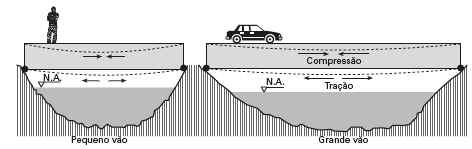 Adicione aqui o Texto
Concreto armado – Eu te amo – Volume 1 - 8ª ed.  – Manoel H. C. Botelho / Osvaldemar Marchetti 
.
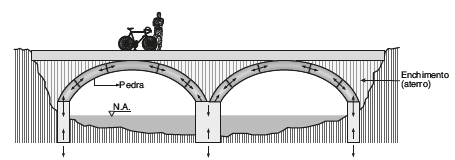 Adicione aqui o Texto
Concreto armado – Eu te amo – Volume 1 - 8ª ed.  – Manoel H. C. Botelho / Osvaldemar Marchetti 
.
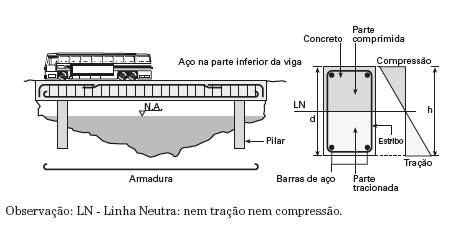 Adicione aqui o Texto
Concreto armado – Eu te amo – Volume 1 - 8ª ed.  – Manoel H. C. Botelho / Osvaldemar Marchetti 
.
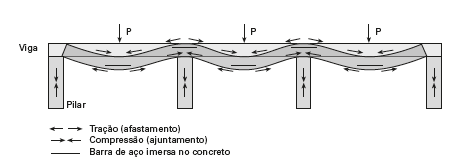 Adicione aqui o Texto
Concreto armado – Eu te amo – Volume 1 - 8ª ed.  – Manoel H. C. Botelho / Osvaldemar Marchetti 
.
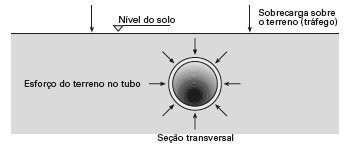 Adicione aqui o Texto
Concreto armado – Eu te amo – Volume 1 - 8ª ed.  – Manoel H. C. Botelho / Osvaldemar Marchetti 
.
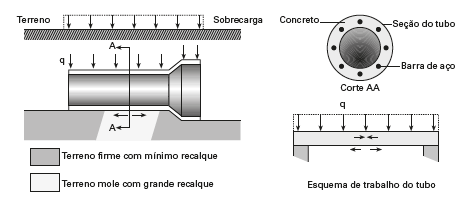 Adicione aqui o Texto
Concreto armado – Eu te amo – Volume 1 - 8ª ed.  – Manoel H. C. Botelho / Osvaldemar Marchetti 
.
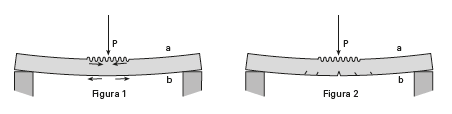 Adicione aqui o Texto
Concreto armado – Eu te amo – Volume 1 - 8ª ed.  – Manoel H. C. Botelho / Osvaldemar Marchetti 
.
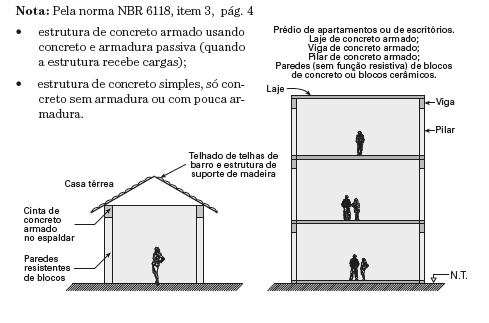 Adicione aqui o Texto
Concreto armado – Eu te amo – Volume 1 - 8ª ed.  – Manoel H. C. Botelho / Osvaldemar Marchetti 
.
Concreto armado eu te amo - Volume 1

8ª Edição Revista
Aula 2
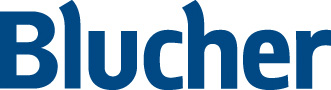 Concreto armado – Eu te amo – Volume 1 - 8ª ed.  – Manoel H. C. Botelho / Osvaldemar Marchetti 
.
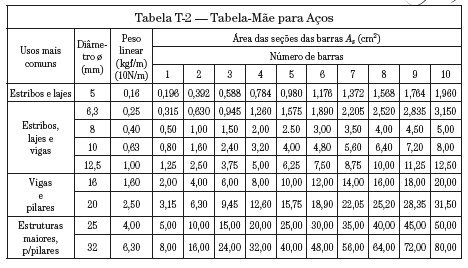 Adicione aqui o Texto
Concreto armado – Eu te amo – Volume 1 - 8ª ed.  – Manoel H. C. Botelho / Osvaldemar Marchetti 
.
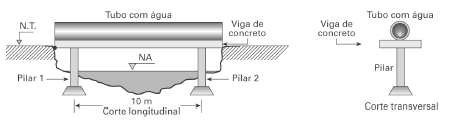 Adicione aqui o Texto
Concreto armado – Eu te amo – Volume 1 - 8ª ed.  – Manoel H. C. Botelho / Osvaldemar Marchetti 
.
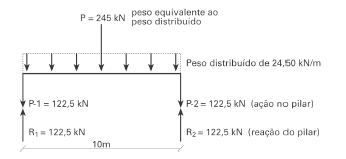 Adicione aqui o Texto
Concreto armado – Eu te amo – Volume 1 - 8ª ed.  – Manoel H. C. Botelho / Osvaldemar Marchetti 
.
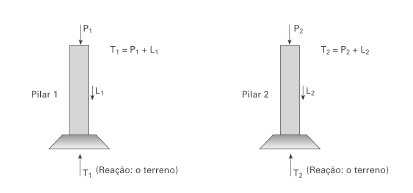 Adicione aqui o Texto
Concreto armado – Eu te amo – Volume 1 - 8ª ed.  – Manoel H. C. Botelho / Osvaldemar Marchetti 
.
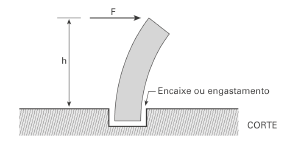 Adicione aqui o Texto
Concreto armado – Eu te amo – Volume 1 - 8ª ed.  – Manoel H. C. Botelho / Osvaldemar Marchetti 
.
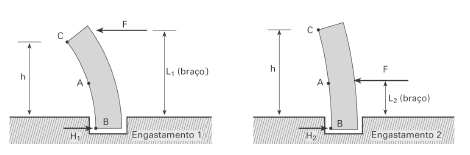 Adicione aqui o Texto
Concreto armado – Eu te amo – Volume 1 - 8ª ed.  – Manoel H. C. Botelho / Osvaldemar Marchetti 
.
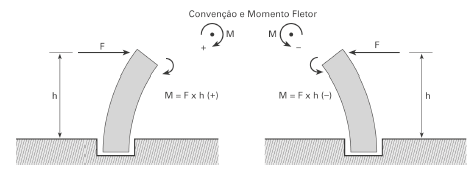 Adicione aqui o Texto
Concreto armado – Eu te amo – Volume 1 - 8ª ed.  – Manoel H. C. Botelho / Osvaldemar Marchetti 
.
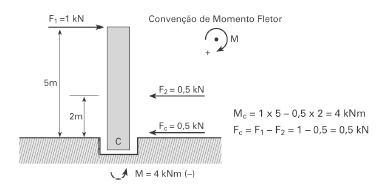 Adicione aqui o Texto
Concreto armado – Eu te amo – Volume 1 - 8ª ed.  – Manoel H. C. Botelho / Osvaldemar Marchetti 
.
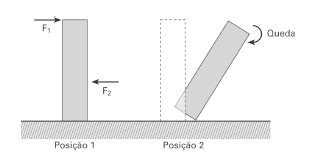 Adicione aqui o Texto
Concreto armado – Eu te amo – Volume 1 - 8ª ed.  – Manoel H. C. Botelho / Osvaldemar Marchetti 
.
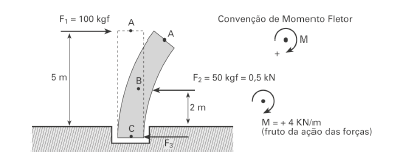 Adicione aqui o Texto
Concreto armado – Eu te amo – Volume 1 - 8ª ed.  – Manoel H. C. Botelho / Osvaldemar Marchetti 
.
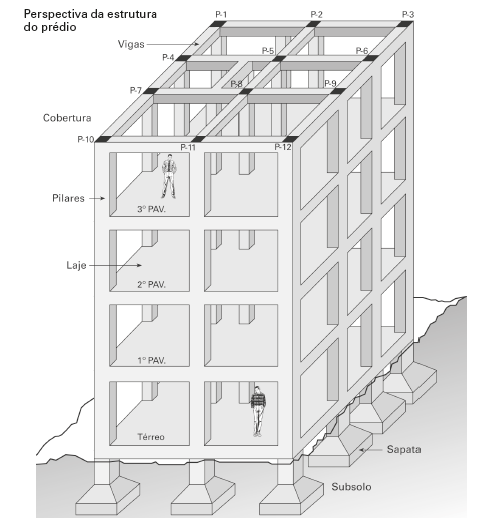 Adicione aqui o Texto
Concreto armado – Eu te amo – Volume 1 - 8ª ed.  – Manoel H. C. Botelho / Osvaldemar Marchetti 
.
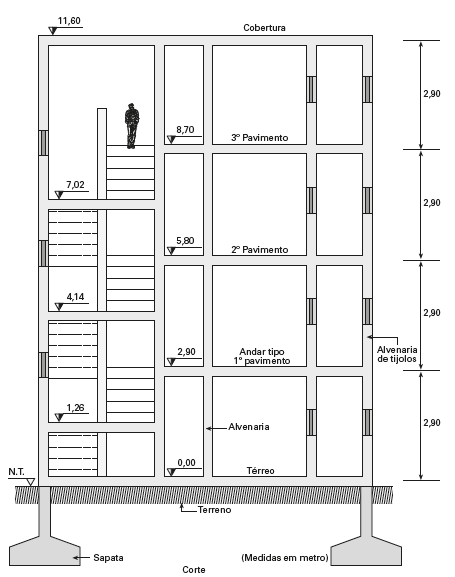 Adicione aqui o Texto
Concreto armado – Eu te amo – Volume 1 - 8ª ed.  – Manoel H. C. Botelho / Osvaldemar Marchetti 
.
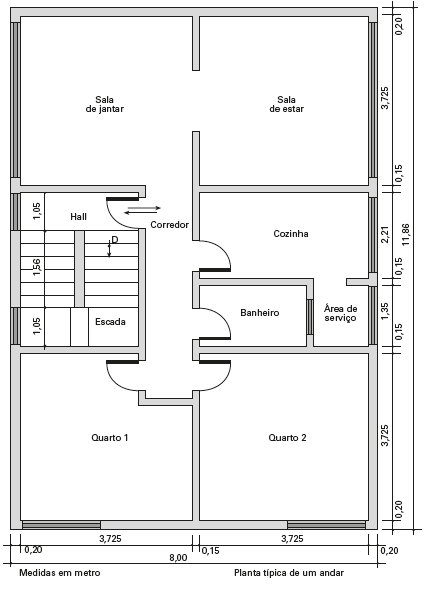 Adicione aqui o Texto
Concreto armado – Eu te amo – Volume 1 - 8ª ed.  – Manoel H. C. Botelho / Osvaldemar Marchetti 
.
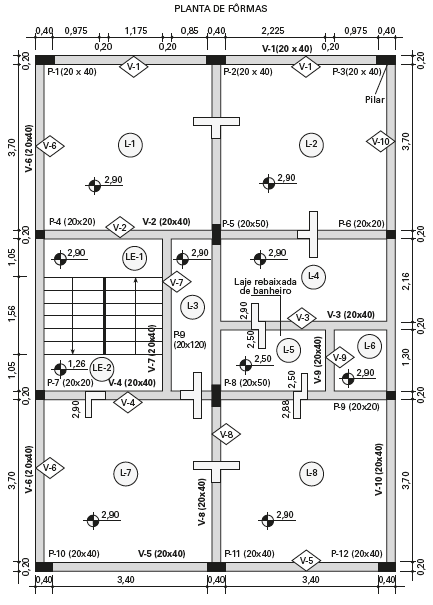 Adicione aqui o Texto
Concreto armado – Eu te amo – Volume 1 - 8ª ed.  – Manoel H. C. Botelho / Osvaldemar Marchetti 
.
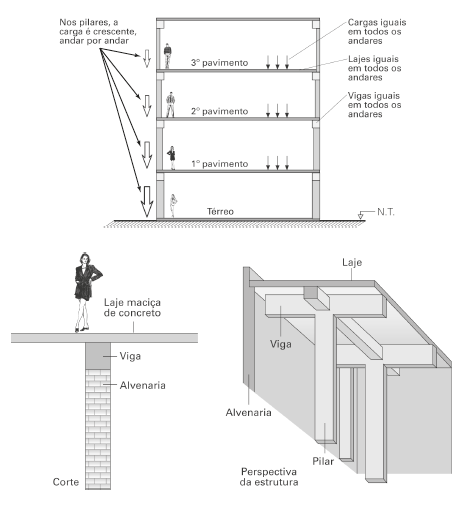 Adicione aqui o Texto
Concreto armado – Eu te amo – Volume 1 - 8ª ed.  – Manoel H. C. Botelho / Osvaldemar Marchetti 
.
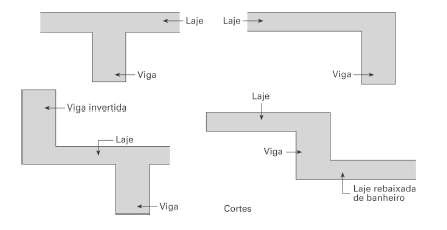 Adicione aqui o Texto
Concreto armado – Eu te amo – Volume 1 - 8ª ed.  – Manoel H. C. Botelho / Osvaldemar Marchetti 
.
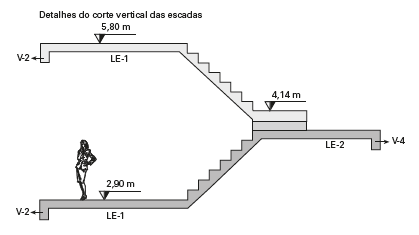 Adicione aqui o Texto
Concreto armado – Eu te amo – Volume 1 - 8ª ed.  – Manoel H. C. Botelho / Osvaldemar Marchetti 
.
Concreto armado eu te amo - Volume 1

8ª Edição Revista
Aula 3
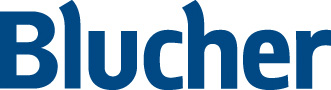 Concreto armado – Eu te amo – Volume 1 - 8ª ed.  – Manoel H. C. Botelho / Osvaldemar Marchetti 
.
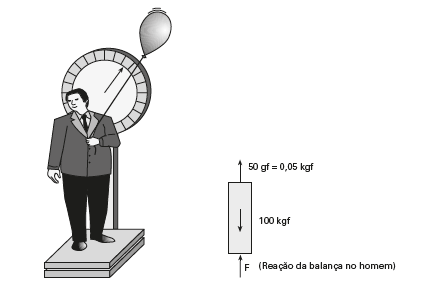 Adicione aqui o Texto
Concreto armado – Eu te amo – Volume 1 - 8ª ed.  – Manoel H. C. Botelho / Osvaldemar Marchetti 
.
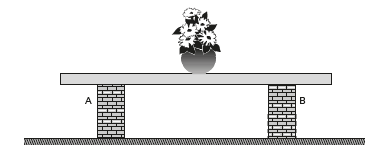 Adicione aqui o Texto
Concreto armado – Eu te amo – Volume 1 - 8ª ed.  – Manoel H. C. Botelho / Osvaldemar Marchetti 
.
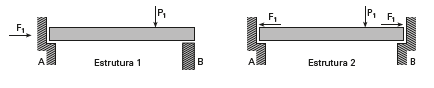 Adicione aqui o Texto
Concreto armado – Eu te amo – Volume 1 - 8ª ed.  – Manoel H. C. Botelho / Osvaldemar Marchetti 
.
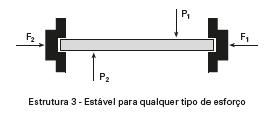 Adicione aqui o Texto
Concreto armado – Eu te amo – Volume 1 - 8ª ed.  – Manoel H. C. Botelho / Osvaldemar Marchetti 
.
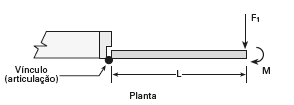 Adicione aqui o Texto
Concreto armado – Eu te amo – Volume 1 - 8ª ed.  – Manoel H. C. Botelho / Osvaldemar Marchetti 
.
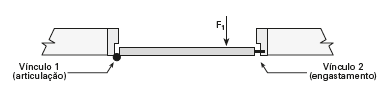 Adicione aqui o Texto
Concreto armado – Eu te amo – Volume 1 - 8ª ed.  – Manoel H. C. Botelho / Osvaldemar Marchetti 
.
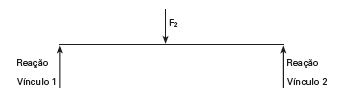 Adicione aqui o Texto
Concreto armado – Eu te amo – Volume 1 - 8ª ed.  – Manoel H. C. Botelho / Osvaldemar Marchetti 
.
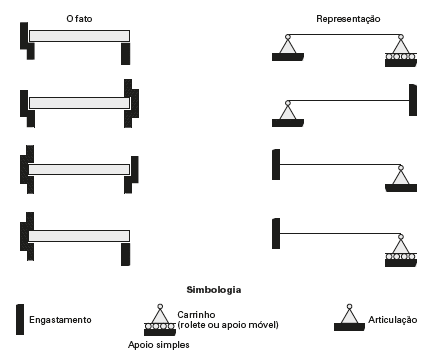 Adicione aqui o Texto
Concreto armado – Eu te amo – Volume 1 - 8ª ed.  – Manoel H. C. Botelho / Osvaldemar Marchetti 
.
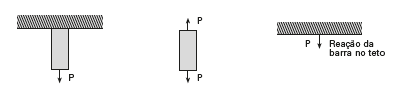 Adicione aqui o Texto
Concreto armado – Eu te amo – Volume 1 - 8ª ed.  – Manoel H. C. Botelho / Osvaldemar Marchetti 
.
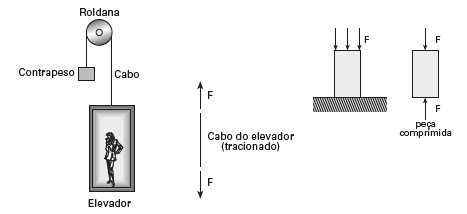 Adicione aqui o Texto
Concreto armado – Eu te amo – Volume 1 - 8ª ed.  – Manoel H. C. Botelho / Osvaldemar Marchetti 
.
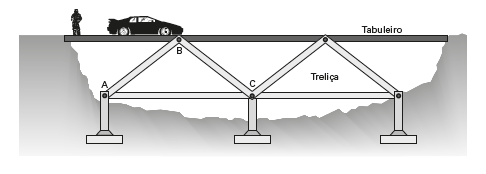 Adicione aqui o Texto
Concreto armado – Eu te amo – Volume 1 - 8ª ed.  – Manoel H. C. Botelho / Osvaldemar Marchetti 
.
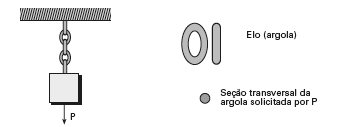 Adicione aqui o Texto
Concreto armado – Eu te amo – Volume 1 - 8ª ed.  – Manoel H. C. Botelho / Osvaldemar Marchetti 
.
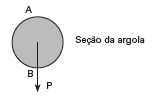 Adicione aqui o Texto
Concreto armado – Eu te amo – Volume 1 - 8ª ed.  – Manoel H. C. Botelho / Osvaldemar Marchetti 
.
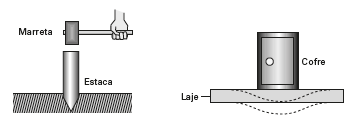 Adicione aqui o Texto
Concreto armado – Eu te amo – Volume 1 - 8ª ed.  – Manoel H. C. Botelho / Osvaldemar Marchetti 
.
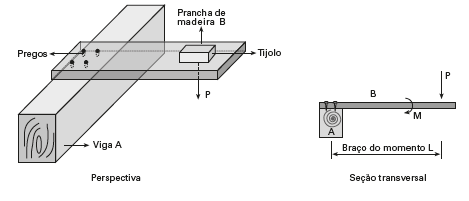 Adicione aqui o Texto
Concreto armado – Eu te amo – Volume 1 - 8ª ed.  – Manoel H. C. Botelho / Osvaldemar Marchetti 
.
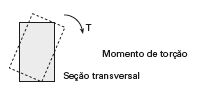 Adicione aqui o Texto
Concreto armado – Eu te amo – Volume 1 - 8ª ed.  – Manoel H. C. Botelho / Osvaldemar Marchetti 
.
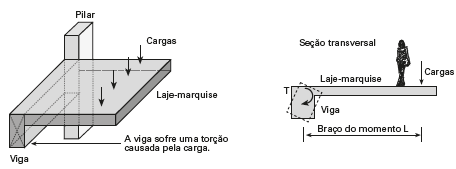 Adicione aqui o Texto
Concreto armado – Eu te amo – Volume 1 - 8ª ed.  – Manoel H. C. Botelho / Osvaldemar Marchetti 
.
Concreto armado eu te amo - Volume 1

8ª Edição Revista
Aula 4
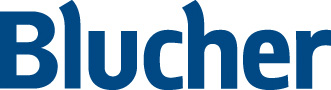 Concreto armado – Eu te amo – Volume 1 - 8ª ed.  – Manoel H. C. Botelho / Osvaldemar Marchetti 
.
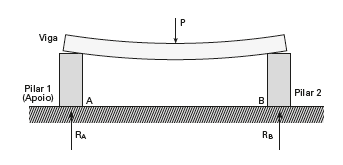 Adicione aqui o Texto
Concreto armado – Eu te amo – Volume 1 - 8ª ed.  – Manoel H. C. Botelho / Osvaldemar Marchetti 
.
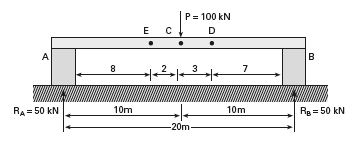 Adicione aqui o Texto
Concreto armado – Eu te amo – Volume 1 - 8ª ed.  – Manoel H. C. Botelho / Osvaldemar Marchetti 
.
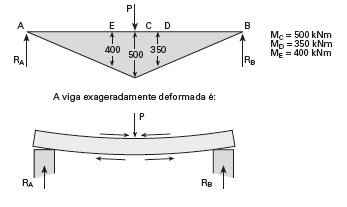 Adicione aqui o Texto
Concreto armado – Eu te amo – Volume 1 - 8ª ed.  – Manoel H. C. Botelho / Osvaldemar Marchetti 
.
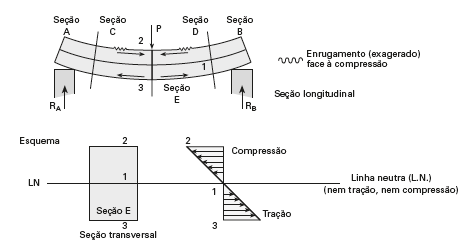 Adicione aqui o Texto
Concreto armado – Eu te amo – Volume 1 - 8ª ed.  – Manoel H. C. Botelho / Osvaldemar Marchetti 
.
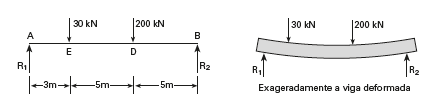 Adicione aqui o Texto
Concreto armado – Eu te amo – Volume 1 - 8ª ed.  – Manoel H. C. Botelho / Osvaldemar Marchetti 
.
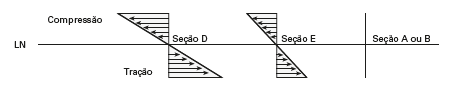 Adicione aqui o Texto
Concreto armado – Eu te amo – Volume 1 - 8ª ed.  – Manoel H. C. Botelho / Osvaldemar Marchetti 
.
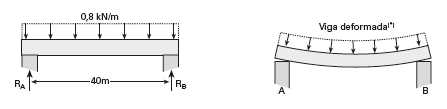 Adicione aqui o Texto
Concreto armado – Eu te amo – Volume 1 - 8ª ed.  – Manoel H. C. Botelho / Osvaldemar Marchetti 
.
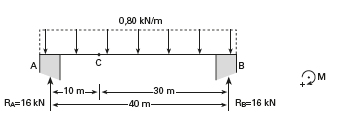 Adicione aqui o Texto
Concreto armado – Eu te amo – Volume 1 - 8ª ed.  – Manoel H. C. Botelho / Osvaldemar Marchetti 
.
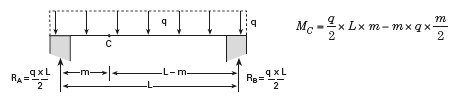 Adicione aqui o Texto
Concreto armado – Eu te amo – Volume 1 - 8ª ed.  – Manoel H. C. Botelho / Osvaldemar Marchetti 
.
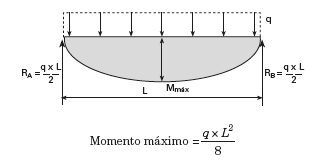 Adicione aqui o Texto
Concreto armado – Eu te amo – Volume 1 - 8ª ed.  – Manoel H. C. Botelho / Osvaldemar Marchetti 
.
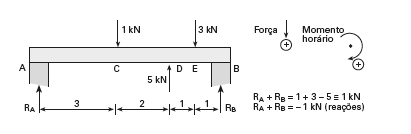 Adicione aqui o Texto
Concreto armado – Eu te amo – Volume 1 - 8ª ed.  – Manoel H. C. Botelho / Osvaldemar Marchetti 
.
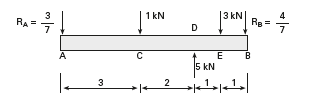 Adicione aqui o Texto
Concreto armado – Eu te amo – Volume 1 - 8ª ed.  – Manoel H. C. Botelho / Osvaldemar Marchetti 
.
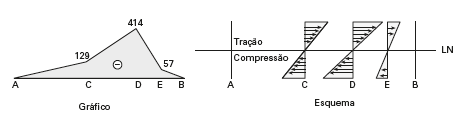 Adicione aqui o Texto
Concreto armado – Eu te amo – Volume 1 - 8ª ed.  – Manoel H. C. Botelho / Osvaldemar Marchetti 
.
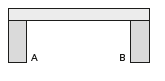 Adicione aqui o Texto
Concreto armado – Eu te amo – Volume 1 - 8ª ed.  – Manoel H. C. Botelho / Osvaldemar Marchetti 
.
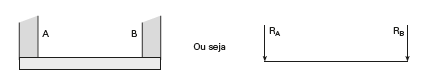 Adicione aqui o Texto
Concreto armado – Eu te amo – Volume 1 - 8ª ed.  – Manoel H. C. Botelho / Osvaldemar Marchetti 
.
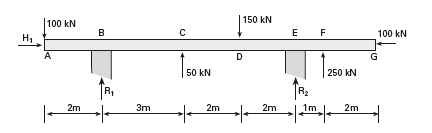 Adicione aqui o Texto
Concreto armado – Eu te amo – Volume 1 - 8ª ed.  – Manoel H. C. Botelho / Osvaldemar Marchetti 
.
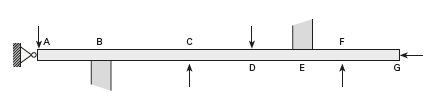 Adicione aqui o Texto
Concreto armado – Eu te amo – Volume 1 - 8ª ed.  – Manoel H. C. Botelho / Osvaldemar Marchetti 
.
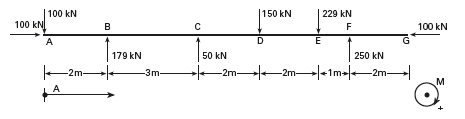 Adicione aqui o Texto
Concreto armado – Eu te amo – Volume 1 - 8ª ed.  – Manoel H. C. Botelho / Osvaldemar Marchetti 
.
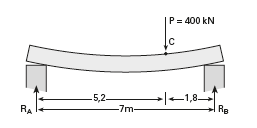 Adicione aqui o Texto
Concreto armado – Eu te amo – Volume 1 - 8ª ed.  – Manoel H. C. Botelho / Osvaldemar Marchetti 
.
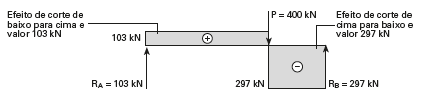 Adicione aqui o Texto
Concreto armado – Eu te amo – Volume 1 - 8ª ed.  – Manoel H. C. Botelho / Osvaldemar Marchetti 
.
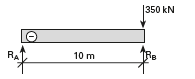 Adicione aqui o Texto
Concreto armado – Eu te amo – Volume 1 - 8ª ed.  – Manoel H. C. Botelho / Osvaldemar Marchetti 
.
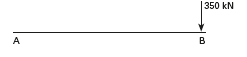 Adicione aqui o Texto
Concreto armado – Eu te amo – Volume 1 - 8ª ed.  – Manoel H. C. Botelho / Osvaldemar Marchetti 
.
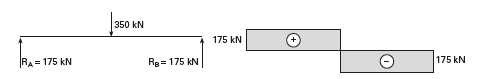 Adicione aqui o Texto
Concreto armado – Eu te amo – Volume 1 - 8ª ed.  – Manoel H. C. Botelho / Osvaldemar Marchetti 
.
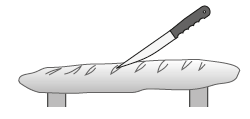 Adicione aqui o Texto
Concreto armado – Eu te amo – Volume 1 - 8ª ed.  – Manoel H. C. Botelho / Osvaldemar Marchetti 
.
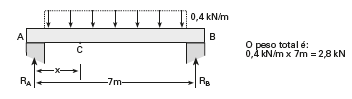 Adicione aqui o Texto
Concreto armado – Eu te amo – Volume 1 - 8ª ed.  – Manoel H. C. Botelho / Osvaldemar Marchetti 
.
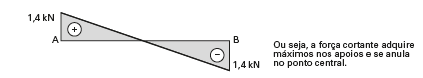 Adicione aqui o Texto
Concreto armado – Eu te amo – Volume 1 - 8ª ed.  – Manoel H. C. Botelho / Osvaldemar Marchetti 
.
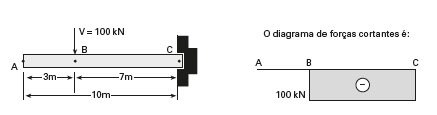 Adicione aqui o Texto
Concreto armado – Eu te amo – Volume 1 - 8ª ed.  – Manoel H. C. Botelho / Osvaldemar Marchetti 
.
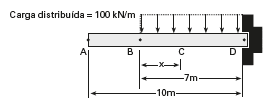 Adicione aqui o Texto
Concreto armado – Eu te amo – Volume 1 - 8ª ed.  – Manoel H. C. Botelho / Osvaldemar Marchetti 
.
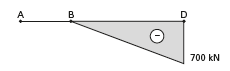 Adicione aqui o Texto
Concreto armado – Eu te amo – Volume 1 - 8ª ed.  – Manoel H. C. Botelho / Osvaldemar Marchetti 
.
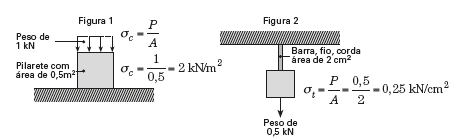 Adicione aqui o Texto
Concreto armado – Eu te amo – Volume 1 - 8ª ed.  – Manoel H. C. Botelho / Osvaldemar Marchetti 
.
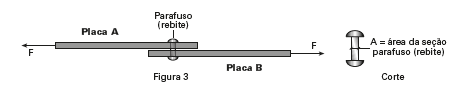 Adicione aqui o Texto
Concreto armado – Eu te amo – Volume 1 - 8ª ed.  – Manoel H. C. Botelho / Osvaldemar Marchetti 
.
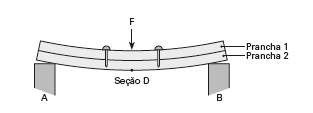 Adicione aqui o Texto
Concreto armado – Eu te amo – Volume 1 - 8ª ed.  – Manoel H. C. Botelho / Osvaldemar Marchetti 
.
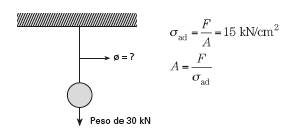 Adicione aqui o Texto
Concreto armado – Eu te amo – Volume 1 - 8ª ed.  – Manoel H. C. Botelho / Osvaldemar Marchetti 
.
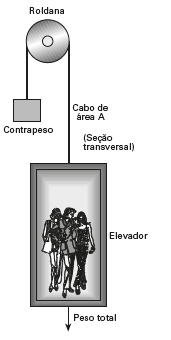 Adicione aqui o Texto
Concreto armado – Eu te amo – Volume 1 - 8ª ed.  – Manoel H. C. Botelho / Osvaldemar Marchetti 
.
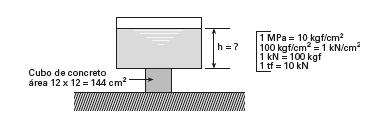 Adicione aqui o Texto
Concreto armado – Eu te amo – Volume 1 - 8ª ed.  – Manoel H. C. Botelho / Osvaldemar Marchetti 
.
Concreto armado eu te amo - Volume 1

8ª Edição Revista
Aula 5
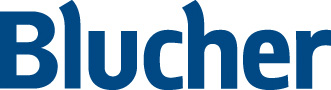 Concreto armado – Eu te amo – Volume 1 - 8ª ed.  – Manoel H. C. Botelho / Osvaldemar Marchetti 
.
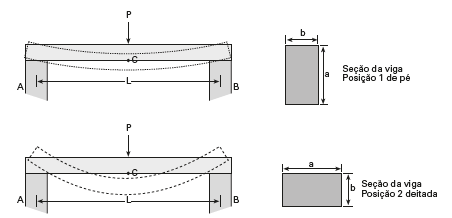 Adicione aqui o Texto
Concreto armado – Eu te amo – Volume 1 - 8ª ed.  – Manoel H. C. Botelho / Osvaldemar Marchetti 
.
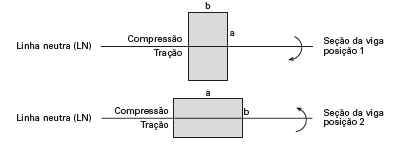 Adicione aqui o Texto
Concreto armado – Eu te amo – Volume 1 - 8ª ed.  – Manoel H. C. Botelho / Osvaldemar Marchetti 
.
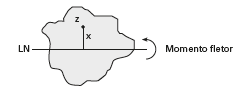 Adicione aqui o Texto
Concreto armado – Eu te amo – Volume 1 - 8ª ed.  – Manoel H. C. Botelho / Osvaldemar Marchetti 
.
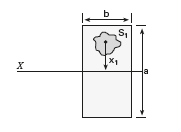 Adicione aqui o Texto
Concreto armado – Eu te amo – Volume 1 - 8ª ed.  – Manoel H. C. Botelho / Osvaldemar Marchetti 
.
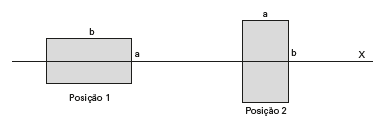 Adicione aqui o Texto
Concreto armado – Eu te amo – Volume 1 - 8ª ed.  – Manoel H. C. Botelho / Osvaldemar Marchetti 
.
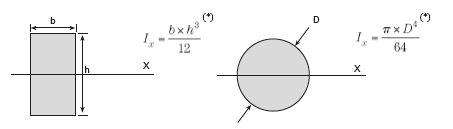 Adicione aqui o Texto
Concreto armado – Eu te amo – Volume 1 - 8ª ed.  – Manoel H. C. Botelho / Osvaldemar Marchetti 
.
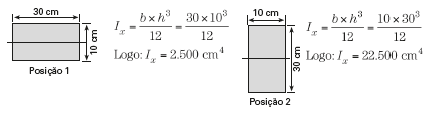 Adicione aqui o Texto
Concreto armado – Eu te amo – Volume 1 - 8ª ed.  – Manoel H. C. Botelho / Osvaldemar Marchetti 
.
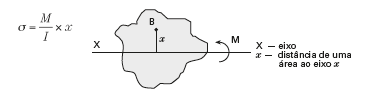 Adicione aqui o Texto
Concreto armado – Eu te amo – Volume 1 - 8ª ed.  – Manoel H. C. Botelho / Osvaldemar Marchetti 
.
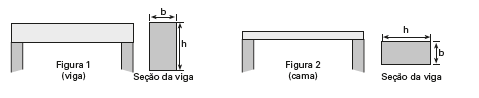 Adicione aqui o Texto
Concreto armado – Eu te amo – Volume 1 - 8ª ed.  – Manoel H. C. Botelho / Osvaldemar Marchetti 
.
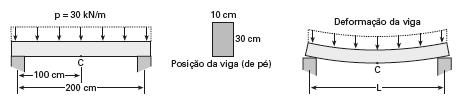 Adicione aqui o Texto
Concreto armado – Eu te amo – Volume 1 - 8ª ed.  – Manoel H. C. Botelho / Osvaldemar Marchetti 
.
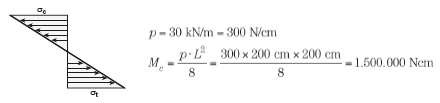 Adicione aqui o Texto
Concreto armado – Eu te amo – Volume 1 - 8ª ed.  – Manoel H. C. Botelho / Osvaldemar Marchetti 
.
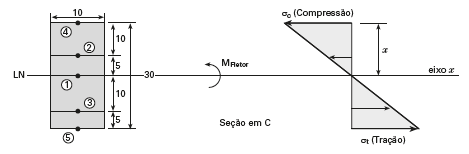 Adicione aqui o Texto
Concreto armado – Eu te amo – Volume 1 - 8ª ed.  – Manoel H. C. Botelho / Osvaldemar Marchetti 
.
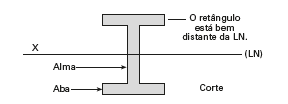 Adicione aqui o Texto
Concreto armado – Eu te amo – Volume 1 - 8ª ed.  – Manoel H. C. Botelho / Osvaldemar Marchetti 
.
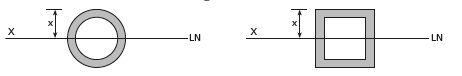 Adicione aqui o Texto
Concreto armado – Eu te amo – Volume 1 - 8ª ed.  – Manoel H. C. Botelho / Osvaldemar Marchetti 
.
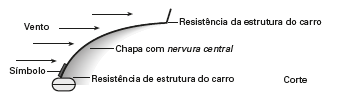 Adicione aqui o Texto
Concreto armado – Eu te amo – Volume 1 - 8ª ed.  – Manoel H. C. Botelho / Osvaldemar Marchetti 
.
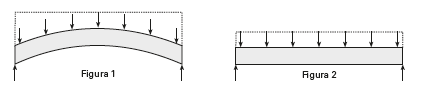 Adicione aqui o Texto
Concreto armado – Eu te amo – Volume 1 - 8ª ed.  – Manoel H. C. Botelho / Osvaldemar Marchetti 
.
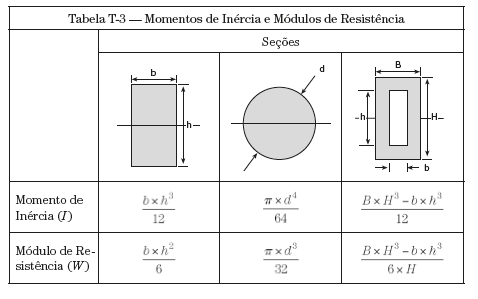 Adicione aqui o Texto
Concreto armado – Eu te amo – Volume 1 - 8ª ed.  – Manoel H. C. Botelho / Osvaldemar Marchetti 
.
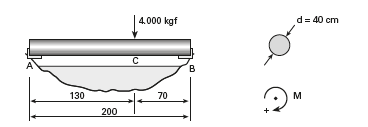 Adicione aqui o Texto
Concreto armado – Eu te amo – Volume 1 - 8ª ed.  – Manoel H. C. Botelho / Osvaldemar Marchetti 
.
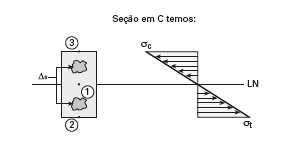 Adicione aqui o Texto
Concreto armado – Eu te amo – Volume 1 - 8ª ed.  – Manoel H. C. Botelho / Osvaldemar Marchetti 
.
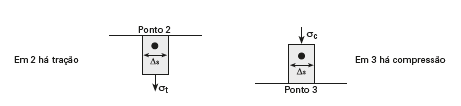 Adicione aqui o Texto
Concreto armado – Eu te amo – Volume 1 - 8ª ed.  – Manoel H. C. Botelho / Osvaldemar Marchetti 
.
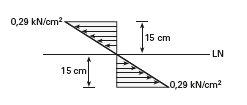 Adicione aqui o Texto
Concreto armado – Eu te amo – Volume 1 - 8ª ed.  – Manoel H. C. Botelho / Osvaldemar Marchetti 
.
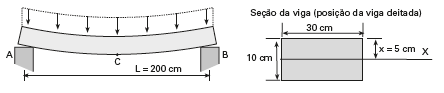 Adicione aqui o Texto
Concreto armado – Eu te amo – Volume 1 - 8ª ed.  – Manoel H. C. Botelho / Osvaldemar Marchetti 
.
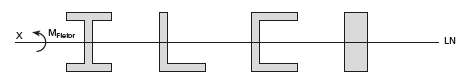 Adicione aqui o Texto
Concreto armado – Eu te amo – Volume 1 - 8ª ed.  – Manoel H. C. Botelho / Osvaldemar Marchetti 
.
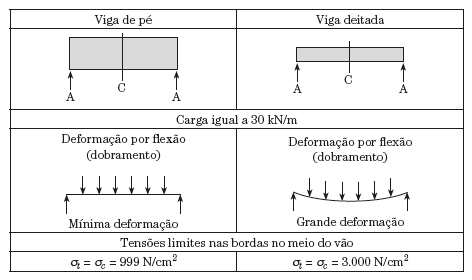 Adicione aqui o Texto
Concreto armado – Eu te amo – Volume 1 - 8ª ed.  – Manoel H. C. Botelho / Osvaldemar Marchetti 
.
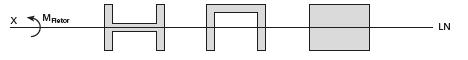 Adicione aqui o Texto
Concreto armado – Eu te amo – Volume 1 - 8ª ed.  – Manoel H. C. Botelho / Osvaldemar Marchetti 
.
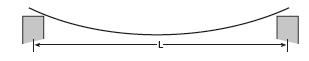 Adicione aqui o Texto
Concreto armado – Eu te amo – Volume 1 - 8ª ed.  – Manoel H. C. Botelho / Osvaldemar Marchetti 
.
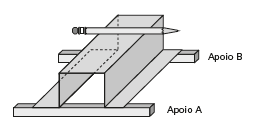 Adicione aqui o Texto
Concreto armado – Eu te amo – Volume 1 - 8ª ed.  – Manoel H. C. Botelho / Osvaldemar Marchetti 
.
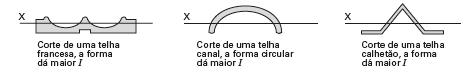 Adicione aqui o Texto
Concreto armado – Eu te amo – Volume 1 - 8ª ed.  – Manoel H. C. Botelho / Osvaldemar Marchetti 
.
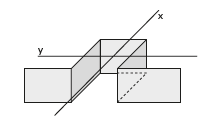 Adicione aqui o Texto
Concreto armado – Eu te amo – Volume 1 - 8ª ed.  – Manoel H. C. Botelho / Osvaldemar Marchetti 
.
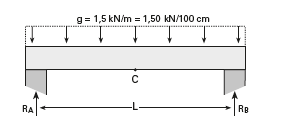 Adicione aqui o Texto
Concreto armado – Eu te amo – Volume 1 - 8ª ed.  – Manoel H. C. Botelho / Osvaldemar Marchetti 
.
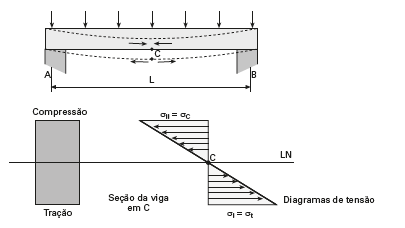 Adicione aqui o Texto
Concreto armado – Eu te amo – Volume 1 - 8ª ed.  – Manoel H. C. Botelho / Osvaldemar Marchetti 
.
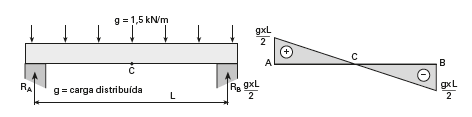 Adicione aqui o Texto
Concreto armado – Eu te amo – Volume 1 - 8ª ed.  – Manoel H. C. Botelho / Osvaldemar Marchetti 
.
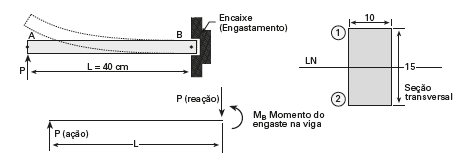 Adicione aqui o Texto
Concreto armado – Eu te amo – Volume 1 - 8ª ed.  – Manoel H. C. Botelho / Osvaldemar Marchetti 
.
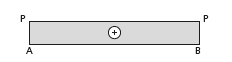 Adicione aqui o Texto
Concreto armado – Eu te amo – Volume 1 - 8ª ed.  – Manoel H. C. Botelho / Osvaldemar Marchetti 
.
Concreto armado eu te amo - Volume 1

8ª Edição Revista
Aula 6
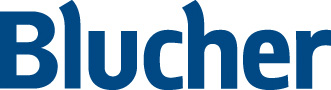 Concreto armado – Eu te amo – Volume 1 - 8ª ed.  – Manoel H. C. Botelho / Osvaldemar Marchetti 
.
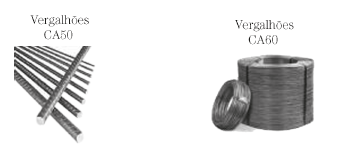 Adicione aqui o Texto
Concreto armado – Eu te amo – Volume 1 - 8ª ed.  – Manoel H. C. Botelho / Osvaldemar Marchetti 
.
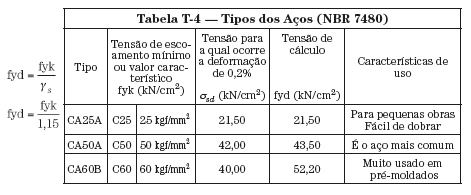 Adicione aqui o Texto
Concreto armado – Eu te amo – Volume 1 - 8ª ed.  – Manoel H. C. Botelho / Osvaldemar Marchetti 
.
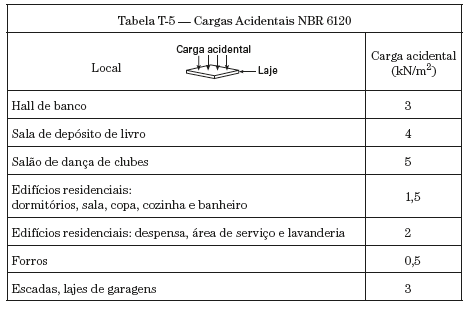 Adicione aqui o Texto
Concreto armado – Eu te amo – Volume 1 - 8ª ed.  – Manoel H. C. Botelho / Osvaldemar Marchetti 
.
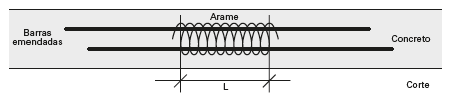 Adicione aqui o Texto
Concreto armado – Eu te amo – Volume 1 - 8ª ed.  – Manoel H. C. Botelho / Osvaldemar Marchetti 
.
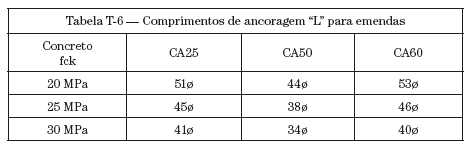 Adicione aqui o Texto
Concreto armado – Eu te amo – Volume 1 - 8ª ed.  – Manoel H. C. Botelho / Osvaldemar Marchetti 
.
Concreto armado eu te amo - Volume 1

8ª Edição Revista
Aula 7
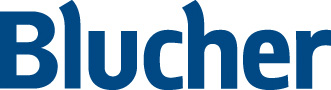 Concreto armado – Eu te amo – Volume 1 - 8ª ed.  – Manoel H. C. Botelho / Osvaldemar Marchetti 
.
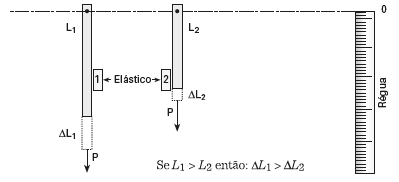 Adicione aqui o Texto
Concreto armado – Eu te amo – Volume 1 - 8ª ed.  – Manoel H. C. Botelho / Osvaldemar Marchetti 
.
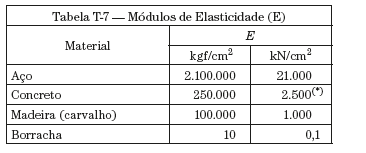 Adicione aqui o Texto
Concreto armado – Eu te amo – Volume 1 - 8ª ed.  – Manoel H. C. Botelho / Osvaldemar Marchetti 
.
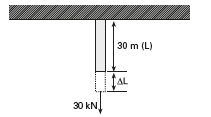 Adicione aqui o Texto
Concreto armado – Eu te amo – Volume 1 - 8ª ed.  – Manoel H. C. Botelho / Osvaldemar Marchetti 
.
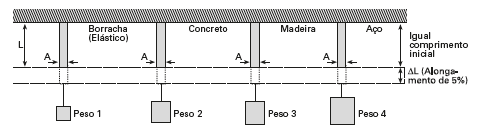 Adicione aqui o Texto
Concreto armado – Eu te amo – Volume 1 - 8ª ed.  – Manoel H. C. Botelho / Osvaldemar Marchetti 
.
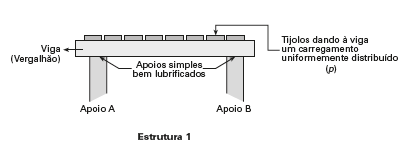 Adicione aqui o Texto
Concreto armado – Eu te amo – Volume 1 - 8ª ed.  – Manoel H. C. Botelho / Osvaldemar Marchetti 
.
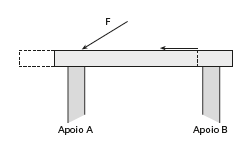 Adicione aqui o Texto
Concreto armado – Eu te amo – Volume 1 - 8ª ed.  – Manoel H. C. Botelho / Osvaldemar Marchetti 
.
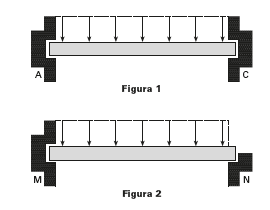 Adicione aqui o Texto
Concreto armado – Eu te amo – Volume 1 - 8ª ed.  – Manoel H. C. Botelho / Osvaldemar Marchetti 
.
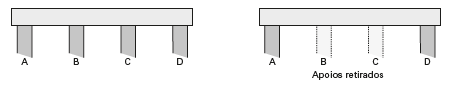 Adicione aqui o Texto
Concreto armado – Eu te amo – Volume 1 - 8ª ed.  – Manoel H. C. Botelho / Osvaldemar Marchetti 
.
Concreto armado eu te amo - Volume 1

8ª Edição Revista
Aula 8
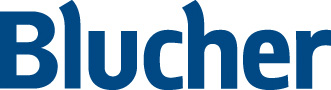 Concreto armado – Eu te amo – Volume 1 - 8ª ed.  – Manoel H. C. Botelho / Osvaldemar Marchetti 
.
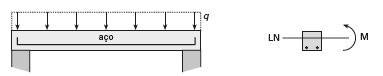 Adicione aqui o Texto
Concreto armado – Eu te amo – Volume 1 - 8ª ed.  – Manoel H. C. Botelho / Osvaldemar Marchetti 
.
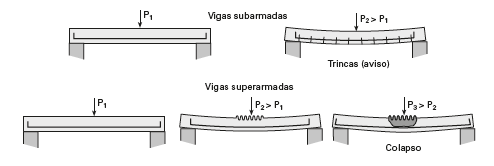 Adicione aqui o Texto
Concreto armado – Eu te amo – Volume 1 - 8ª ed.  – Manoel H. C. Botelho / Osvaldemar Marchetti 
.
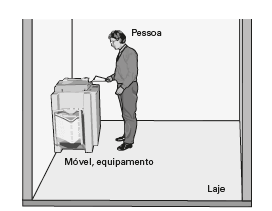 Adicione aqui o Texto
Concreto armado – Eu te amo – Volume 1 - 8ª ed.  – Manoel H. C. Botelho / Osvaldemar Marchetti 
.
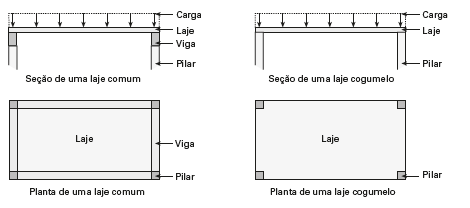 Adicione aqui o Texto
Concreto armado – Eu te amo – Volume 1 - 8ª ed.  – Manoel H. C. Botelho / Osvaldemar Marchetti 
.
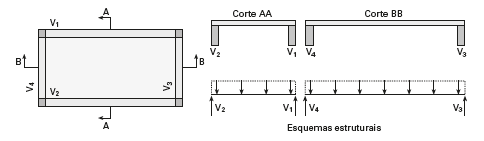 Adicione aqui o Texto
Concreto armado – Eu te amo – Volume 1 - 8ª ed.  – Manoel H. C. Botelho / Osvaldemar Marchetti 
.
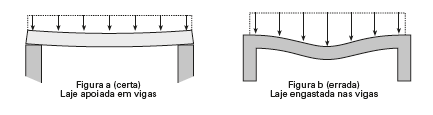 Adicione aqui o Texto
Concreto armado – Eu te amo – Volume 1 - 8ª ed.  – Manoel H. C. Botelho / Osvaldemar Marchetti 
.
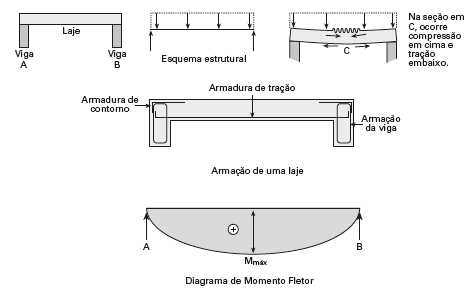 Adicione aqui o Texto
Concreto armado – Eu te amo – Volume 1 - 8ª ed.  – Manoel H. C. Botelho / Osvaldemar Marchetti 
.
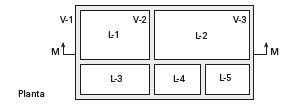 Adicione aqui o Texto
Concreto armado – Eu te amo – Volume 1 - 8ª ed.  – Manoel H. C. Botelho / Osvaldemar Marchetti 
.
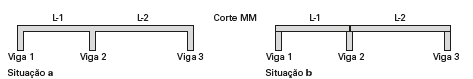 Adicione aqui o Texto
Concreto armado – Eu te amo – Volume 1 - 8ª ed.  – Manoel H. C. Botelho / Osvaldemar Marchetti 
.
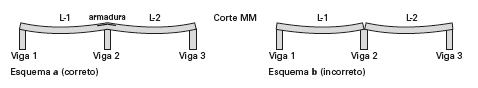 Adicione aqui o Texto
Concreto armado – Eu te amo – Volume 1 - 8ª ed.  – Manoel H. C. Botelho / Osvaldemar Marchetti 
.
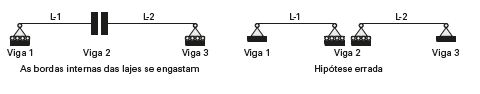 Adicione aqui o Texto
Concreto armado – Eu te amo – Volume 1 - 8ª ed.  – Manoel H. C. Botelho / Osvaldemar Marchetti 
.
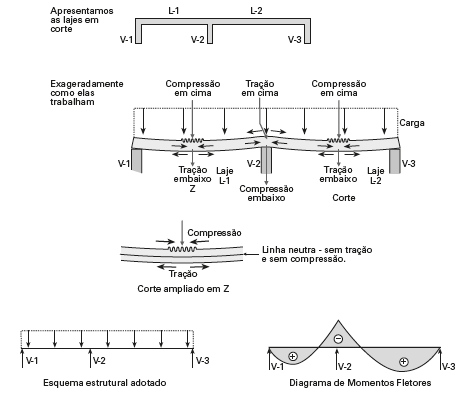 Adicione aqui o Texto
Concreto armado – Eu te amo – Volume 1 - 8ª ed.  – Manoel H. C. Botelho / Osvaldemar Marchetti 
.
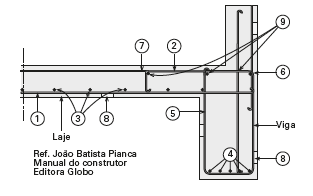 Adicione aqui o Texto
Concreto armado – Eu te amo – Volume 1 - 8ª ed.  – Manoel H. C. Botelho / Osvaldemar Marchetti 
.
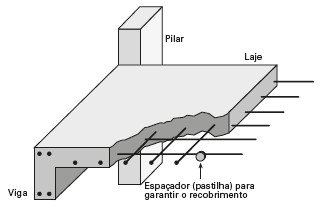 Adicione aqui o Texto
Concreto armado – Eu te amo – Volume 1 - 8ª ed.  – Manoel H. C. Botelho / Osvaldemar Marchetti 
.
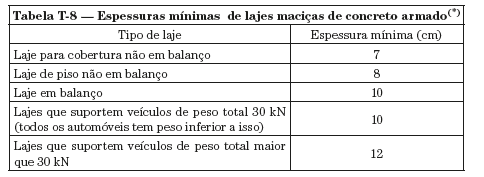 Adicione aqui o Texto
Concreto armado – Eu te amo – Volume 1 - 8ª ed.  – Manoel H. C. Botelho / Osvaldemar Marchetti 
.
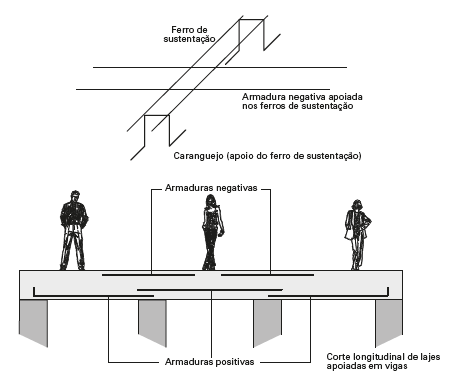 Adicione aqui o Texto
Concreto armado – Eu te amo – Volume 1 - 8ª ed.  – Manoel H. C. Botelho / Osvaldemar Marchetti 
.
Concreto armado eu te amo - Volume 1

8ª Edição Revista
Aula 9
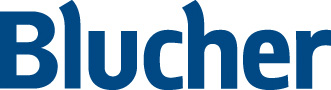 Concreto armado – Eu te amo – Volume 1 - 8ª ed.  – Manoel H. C. Botelho / Osvaldemar Marchetti 
.
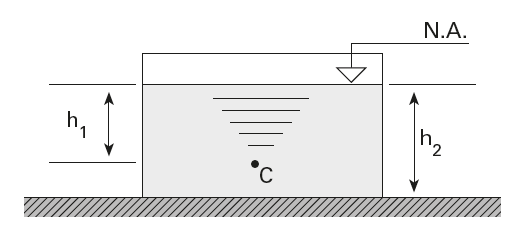 Adicione aqui o Texto
Concreto armado – Eu te amo – Volume 1 - 8ª ed.  – Manoel H. C. Botelho / Osvaldemar Marchetti 
.
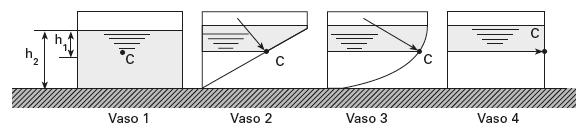 Adicione aqui o Texto
Concreto armado – Eu te amo – Volume 1 - 8ª ed.  – Manoel H. C. Botelho / Osvaldemar Marchetti 
.
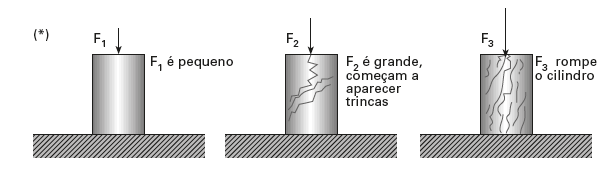 Adicione aqui o Texto
Concreto armado – Eu te amo – Volume 1 - 8ª ed.  – Manoel H. C. Botelho / Osvaldemar Marchetti 
.
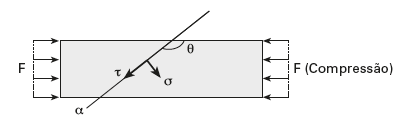 Adicione aqui o Texto
Concreto armado – Eu te amo – Volume 1 - 8ª ed.  – Manoel H. C. Botelho / Osvaldemar Marchetti 
.
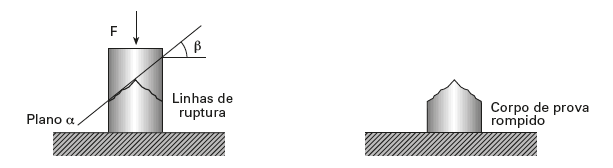 Adicione aqui o Texto
Concreto armado – Eu te amo – Volume 1 - 8ª ed.  – Manoel H. C. Botelho / Osvaldemar Marchetti 
.
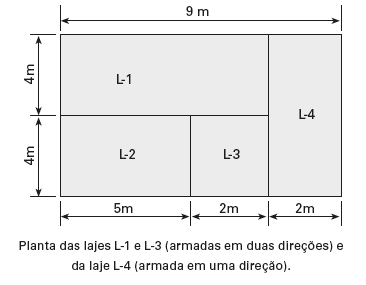 Adicione aqui o Texto
Concreto armado – Eu te amo – Volume 1 - 8ª ed.  – Manoel H. C. Botelho / Osvaldemar Marchetti 
.
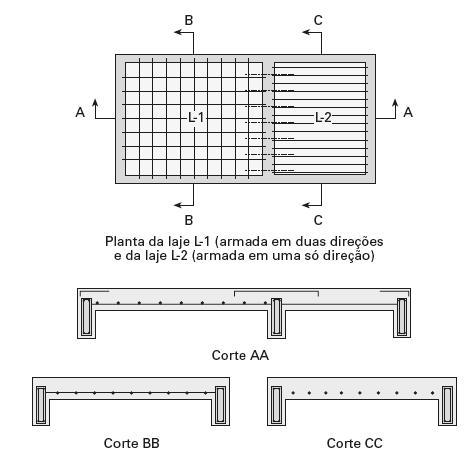 Adicione aqui o Texto
Concreto armado – Eu te amo – Volume 1 - 8ª ed.  – Manoel H. C. Botelho / Osvaldemar Marchetti 
.
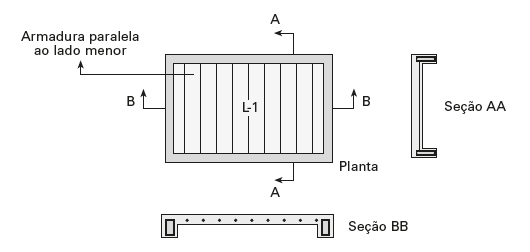 Adicione aqui o Texto
Concreto armado – Eu te amo – Volume 1 - 8ª ed.  – Manoel H. C. Botelho / Osvaldemar Marchetti 
.
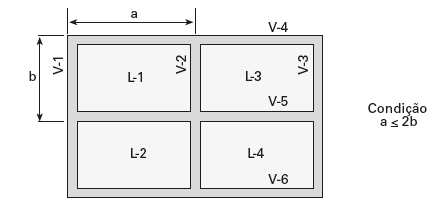 Adicione aqui o Texto
Concreto armado – Eu te amo – Volume 1 - 8ª ed.  – Manoel H. C. Botelho / Osvaldemar Marchetti 
.
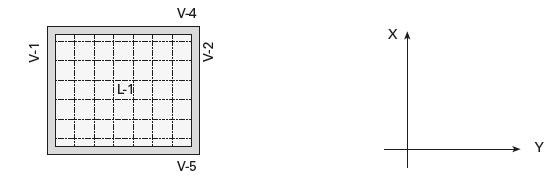 Adicione aqui o Texto
Concreto armado – Eu te amo – Volume 1 - 8ª ed.  – Manoel H. C. Botelho / Osvaldemar Marchetti 
.
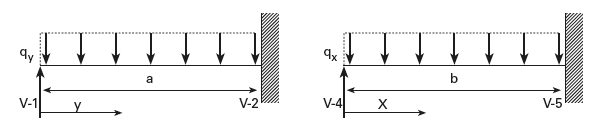 Adicione aqui o Texto
Concreto armado – Eu te amo – Volume 1 - 8ª ed.  – Manoel H. C. Botelho / Osvaldemar Marchetti 
.
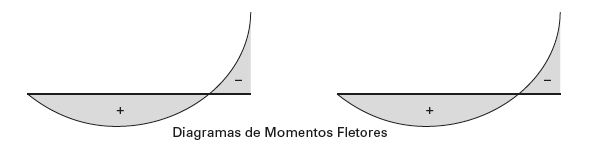 Adicione aqui o Texto
Concreto armado – Eu te amo – Volume 1 - 8ª ed.  – Manoel H. C. Botelho / Osvaldemar Marchetti 
.
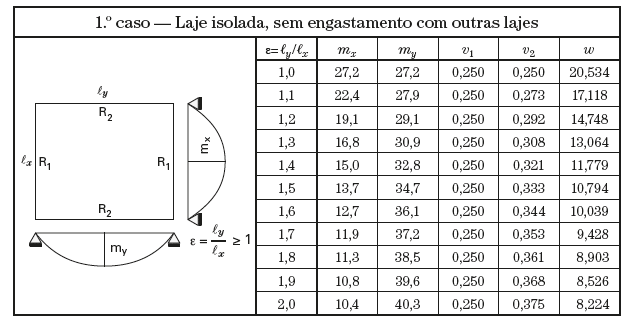 Adicione aqui o Texto
Concreto armado – Eu te amo – Volume 1 - 8ª ed.  – Manoel H. C. Botelho / Osvaldemar Marchetti 
.
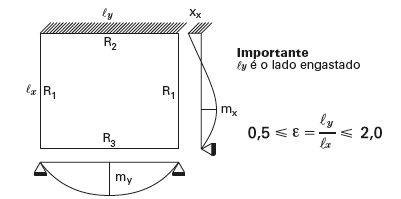 Adicione aqui o Texto
Concreto armado – Eu te amo – Volume 1 - 8ª ed.  – Manoel H. C. Botelho / Osvaldemar Marchetti 
.
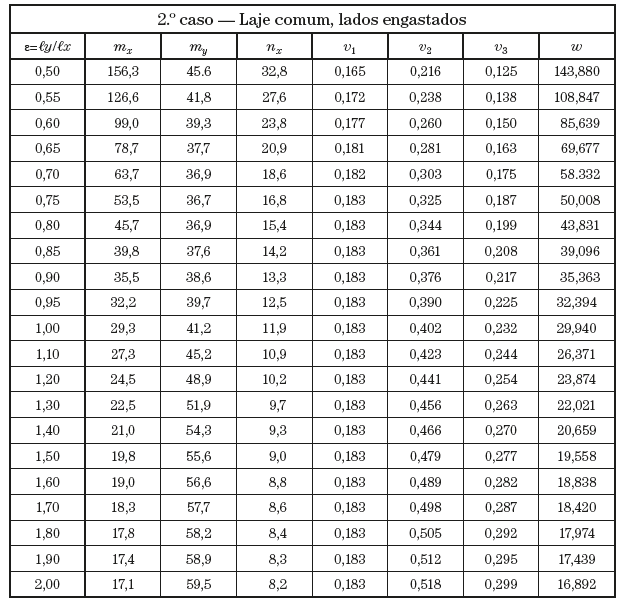 Adicione aqui o Texto
Concreto armado – Eu te amo – Volume 1 - 8ª ed.  – Manoel H. C. Botelho / Osvaldemar Marchetti 
.
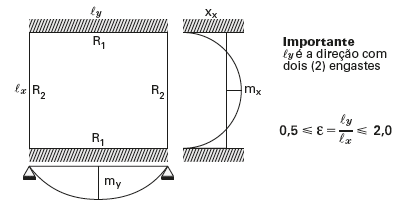 Adicione aqui o Texto
Concreto armado – Eu te amo – Volume 1 - 8ª ed.  – Manoel H. C. Botelho / Osvaldemar Marchetti 
.
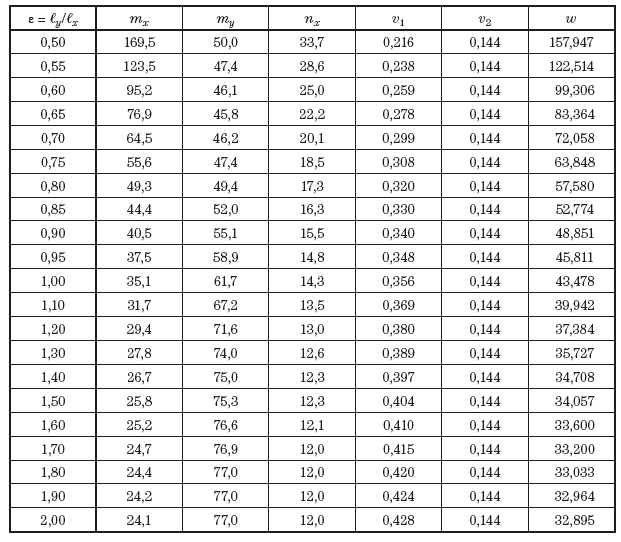 Adicione aqui o Texto
Concreto armado – Eu te amo – Volume 1 - 8ª ed.  – Manoel H. C. Botelho / Osvaldemar Marchetti 
.
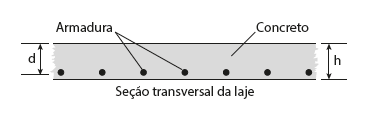 Adicione aqui o Texto
Concreto armado – Eu te amo – Volume 1 - 8ª ed.  – Manoel H. C. Botelho / Osvaldemar Marchetti 
.
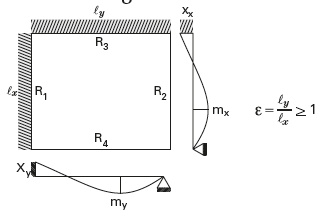 Adicione aqui o Texto
Concreto armado – Eu te amo – Volume 1 - 8ª ed.  – Manoel H. C. Botelho / Osvaldemar Marchetti 
.
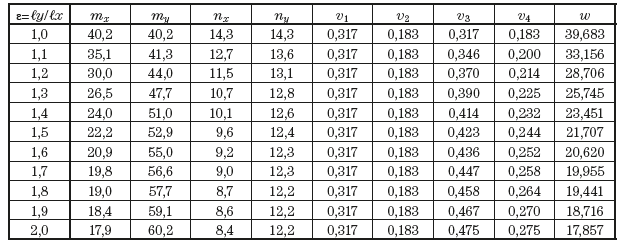 Adicione aqui o Texto
Concreto armado – Eu te amo – Volume 1 - 8ª ed.  – Manoel H. C. Botelho / Osvaldemar Marchetti 
.
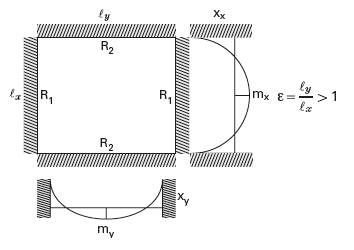 Adicione aqui o Texto
Concreto armado – Eu te amo – Volume 1 - 8ª ed.  – Manoel H. C. Botelho / Osvaldemar Marchetti 
.
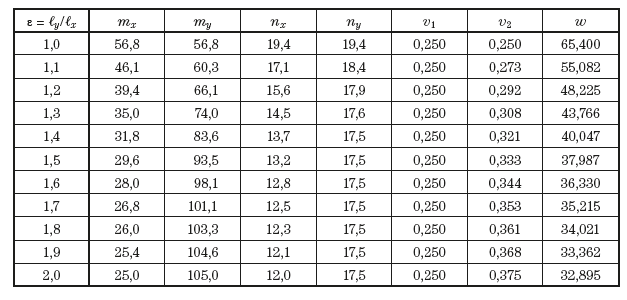 Adicione aqui o Texto
Concreto armado – Eu te amo – Volume 1 - 8ª ed.  – Manoel H. C. Botelho / Osvaldemar Marchetti 
.
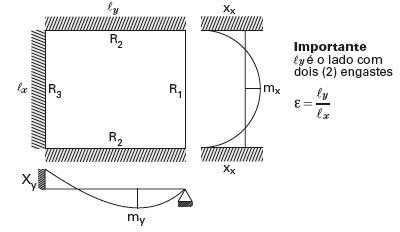 Adicione aqui o Texto
Concreto armado – Eu te amo – Volume 1 - 8ª ed.  – Manoel H. C. Botelho / Osvaldemar Marchetti 
.
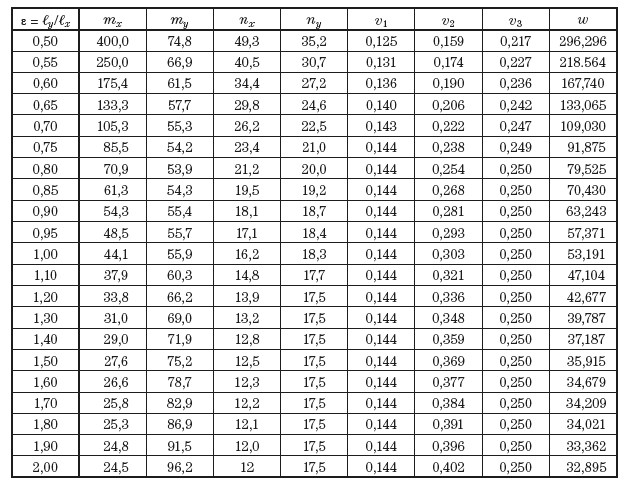 Adicione aqui o Texto
Concreto armado – Eu te amo – Volume 1 - 8ª ed.  – Manoel H. C. Botelho / Osvaldemar Marchetti 
.
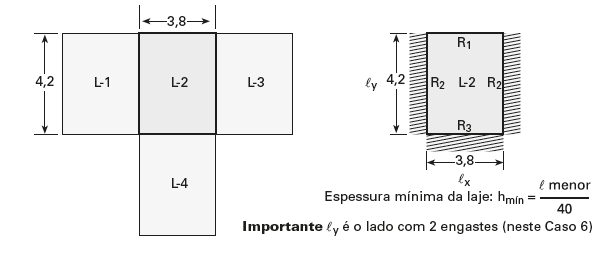 Adicione aqui o Texto
Concreto armado – Eu te amo – Volume 1 - 8ª ed.  – Manoel H. C. Botelho / Osvaldemar Marchetti 
.
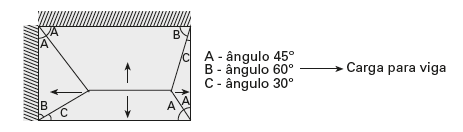 Adicione aqui o Texto
Concreto armado – Eu te amo – Volume 1 - 8ª ed.  – Manoel H. C. Botelho / Osvaldemar Marchetti 
.
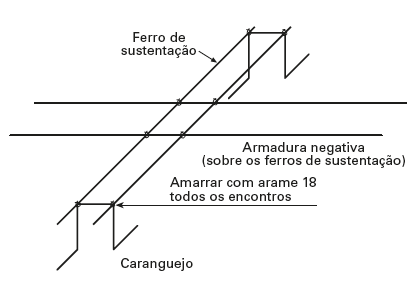 Adicione aqui o Texto
Concreto armado – Eu te amo – Volume 1 - 8ª ed.  – Manoel H. C. Botelho / Osvaldemar Marchetti 
.
Concreto armado eu te amo - Volume 1

8ª Edição Revista
Aula 10
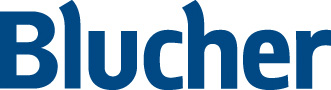 Concreto armado – Eu te amo – Volume 1 - 8ª ed.  – Manoel H. C. Botelho / Osvaldemar Marchetti 
.
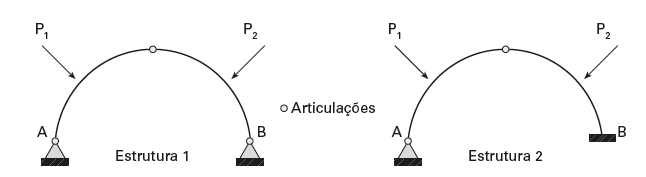 Adicione aqui o Texto
Concreto armado – Eu te amo – Volume 1 - 8ª ed.  – Manoel H. C. Botelho / Osvaldemar Marchetti 
.
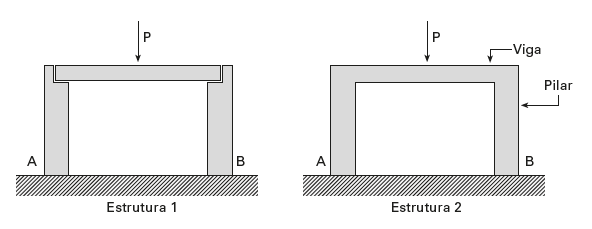 Adicione aqui o Texto
Concreto armado – Eu te amo – Volume 1 - 8ª ed.  – Manoel H. C. Botelho / Osvaldemar Marchetti 
.
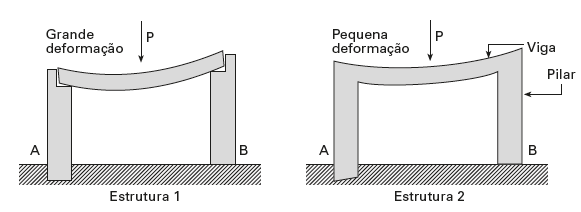 Adicione aqui o Texto
Concreto armado – Eu te amo – Volume 1 - 8ª ed.  – Manoel H. C. Botelho / Osvaldemar Marchetti 
.
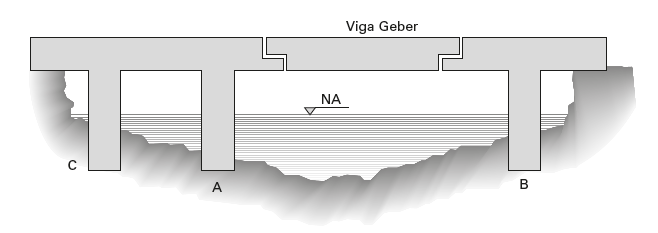 Adicione aqui o Texto
Concreto armado – Eu te amo – Volume 1 - 8ª ed.  – Manoel H. C. Botelho / Osvaldemar Marchetti 
.
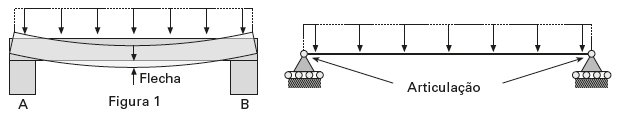 Adicione aqui o Texto
Concreto armado – Eu te amo – Volume 1 - 8ª ed.  – Manoel H. C. Botelho / Osvaldemar Marchetti 
.
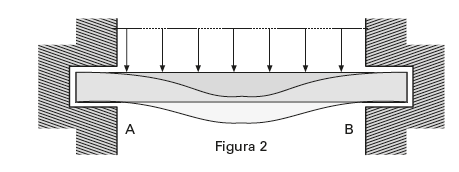 Adicione aqui o Texto
Concreto armado – Eu te amo – Volume 1 - 8ª ed.  – Manoel H. C. Botelho / Osvaldemar Marchetti 
.
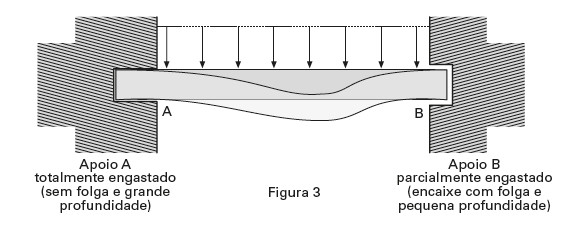 Adicione aqui o Texto
Concreto armado – Eu te amo – Volume 1 - 8ª ed.  – Manoel H. C. Botelho / Osvaldemar Marchetti 
.
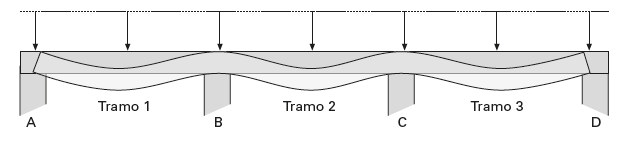 Adicione aqui o Texto
Concreto armado – Eu te amo – Volume 1 - 8ª ed.  – Manoel H. C. Botelho / Osvaldemar Marchetti 
.
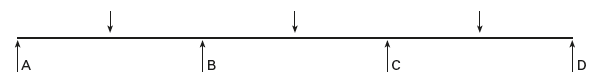 Adicione aqui o Texto
Concreto armado – Eu te amo – Volume 1 - 8ª ed.  – Manoel H. C. Botelho / Osvaldemar Marchetti 
.
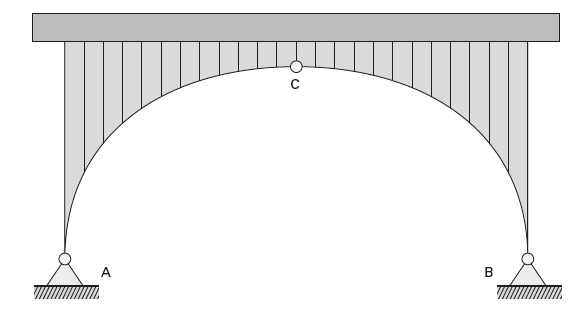 Adicione aqui o Texto
Concreto armado – Eu te amo – Volume 1 - 8ª ed.  – Manoel H. C. Botelho / Osvaldemar Marchetti 
.
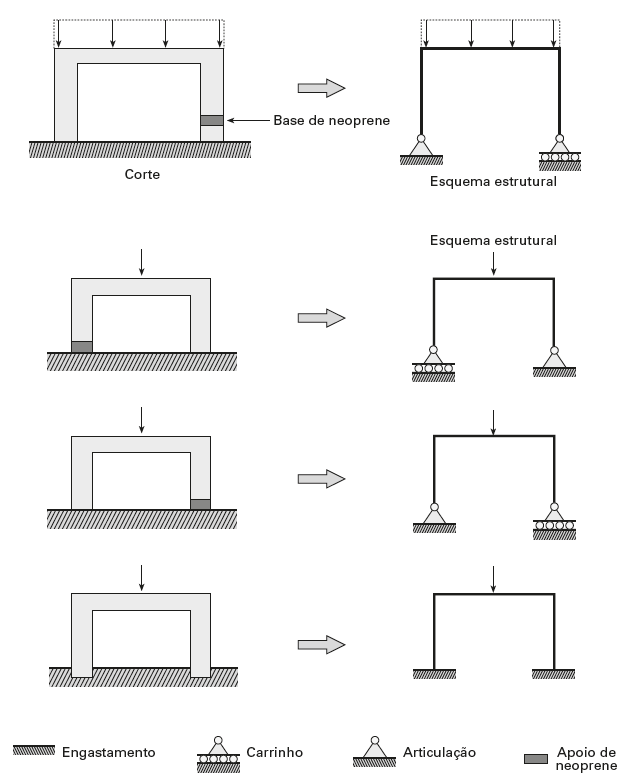 Adicione aqui o Texto
Concreto armado – Eu te amo – Volume 1 - 8ª ed.  – Manoel H. C. Botelho / Osvaldemar Marchetti 
.
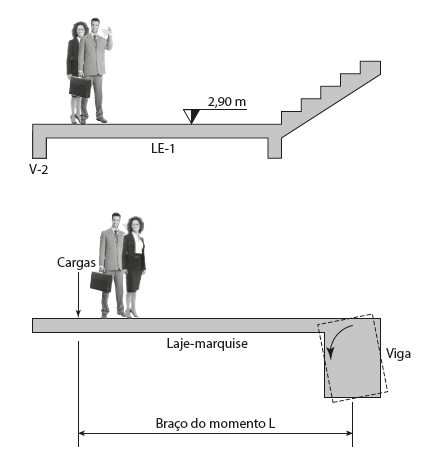 Adicione aqui o Texto
Concreto armado – Eu te amo – Volume 1 - 8ª ed.  – Manoel H. C. Botelho / Osvaldemar Marchetti 
.
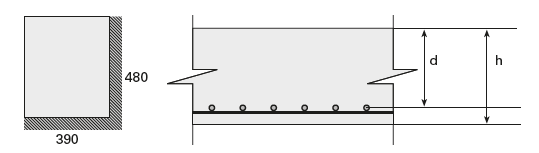 Adicione aqui o Texto
Concreto armado – Eu te amo – Volume 1 - 8ª ed.  – Manoel H. C. Botelho / Osvaldemar Marchetti 
.
Concreto armado eu te amo - Volume 1

8ª Edição Revista
Aula 11
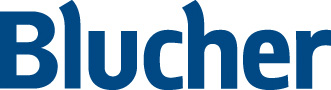 Concreto armado – Eu te amo – Volume 1 - 8ª ed.  – Manoel H. C. Botelho / Osvaldemar Marchetti 
.
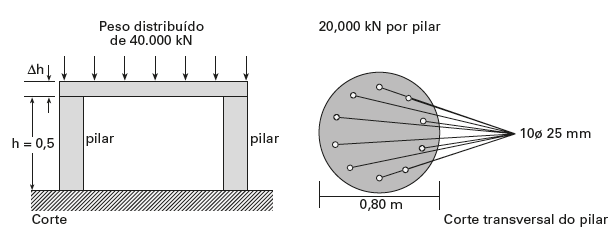 Adicione aqui o Texto
Concreto armado – Eu te amo – Volume 1 - 8ª ed.  – Manoel H. C. Botelho / Osvaldemar Marchetti 
.
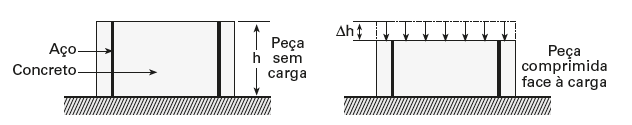 Adicione aqui o Texto
Concreto armado – Eu te amo – Volume 1 - 8ª ed.  – Manoel H. C. Botelho / Osvaldemar Marchetti 
.
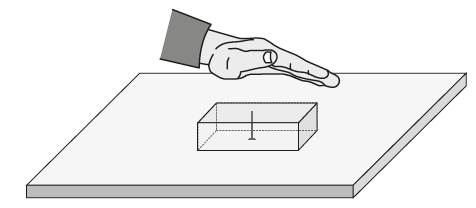 Adicione aqui o Texto
Concreto armado – Eu te amo – Volume 1 - 8ª ed.  – Manoel H. C. Botelho / Osvaldemar Marchetti 
.
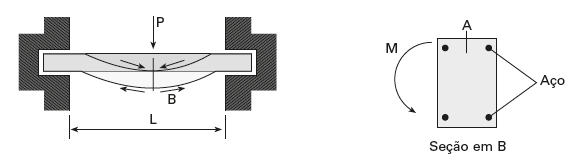 Adicione aqui o Texto
Concreto armado – Eu te amo – Volume 1 - 8ª ed.  – Manoel H. C. Botelho / Osvaldemar Marchetti 
.
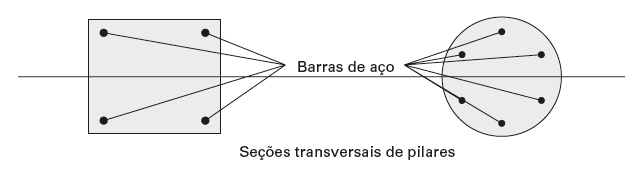 Adicione aqui o Texto
Concreto armado – Eu te amo – Volume 1 - 8ª ed.  – Manoel H. C. Botelho / Osvaldemar Marchetti 
.
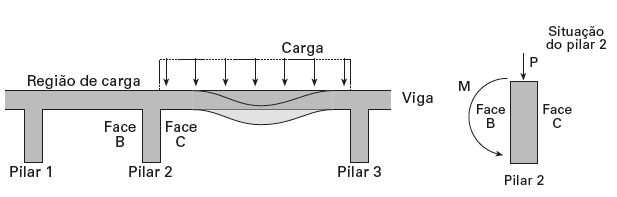 Adicione aqui o Texto
Concreto armado – Eu te amo – Volume 1 - 8ª ed.  – Manoel H. C. Botelho / Osvaldemar Marchetti 
.
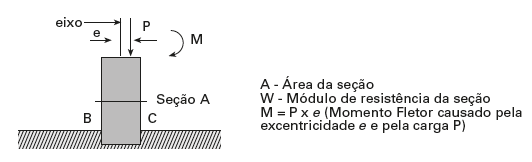 Adicione aqui o Texto
Concreto armado – Eu te amo – Volume 1 - 8ª ed.  – Manoel H. C. Botelho / Osvaldemar Marchetti 
.
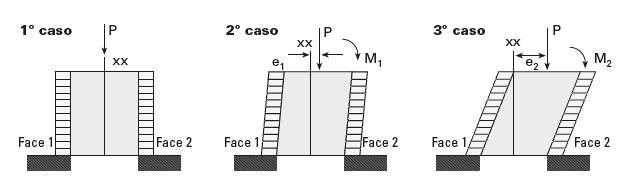 Adicione aqui o Texto
Concreto armado – Eu te amo – Volume 1 - 8ª ed.  – Manoel H. C. Botelho / Osvaldemar Marchetti 
.
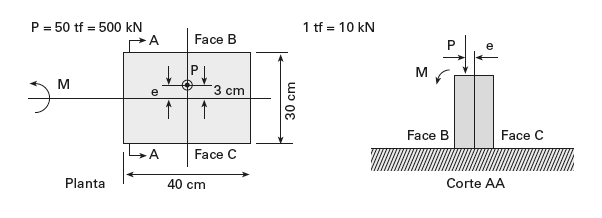 Adicione aqui o Texto
Concreto armado – Eu te amo – Volume 1 - 8ª ed.  – Manoel H. C. Botelho / Osvaldemar Marchetti 
.
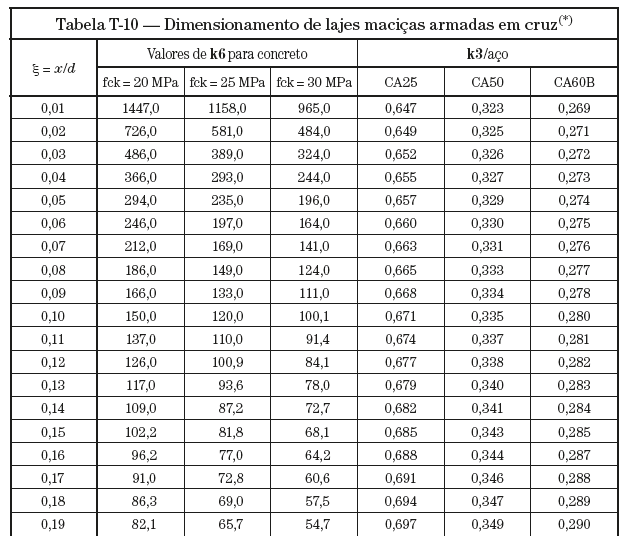 Adicione aqui o Texto
Concreto armado – Eu te amo – Volume 1 - 8ª ed.  – Manoel H. C. Botelho / Osvaldemar Marchetti 
.
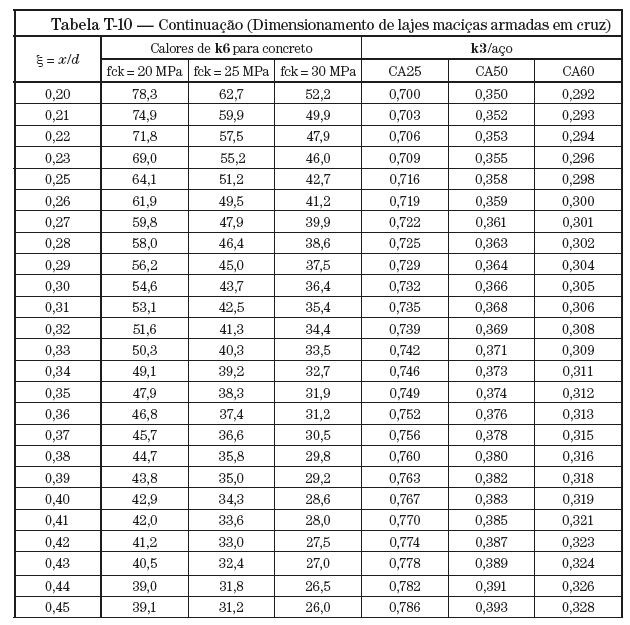 Adicione aqui o Texto
Concreto armado – Eu te amo – Volume 1 - 8ª ed.  – Manoel H. C. Botelho / Osvaldemar Marchetti 
.
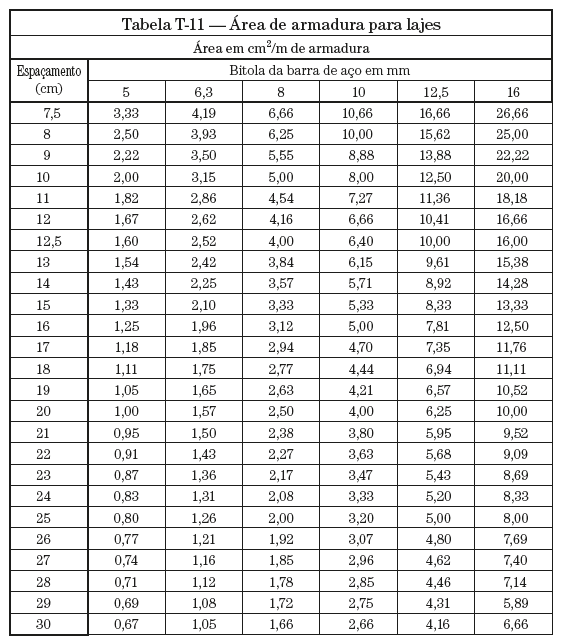 Adicione aqui o Texto
Concreto armado – Eu te amo – Volume 1 - 8ª ed.  – Manoel H. C. Botelho / Osvaldemar Marchetti 
.
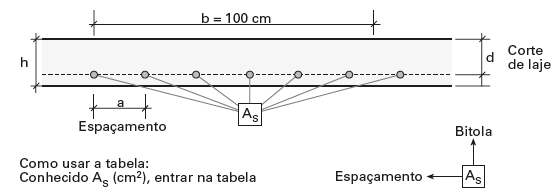 Adicione aqui o Texto
Concreto armado – Eu te amo – Volume 1 - 8ª ed.  – Manoel H. C. Botelho / Osvaldemar Marchetti 
.
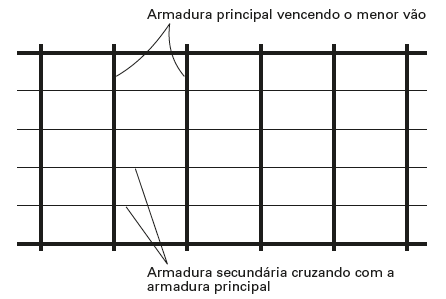 Adicione aqui o Texto
Concreto armado – Eu te amo – Volume 1 - 8ª ed.  – Manoel H. C. Botelho / Osvaldemar Marchetti 
.
Concreto armado eu te amo - Volume 1

8ª Edição Revista
Aula 12
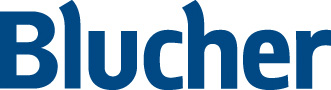 Concreto armado – Eu te amo – Volume 1 - 8ª ed.  – Manoel H. C. Botelho / Osvaldemar Marchetti 
.
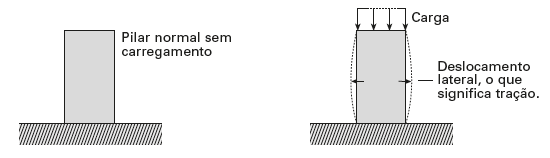 Adicione aqui o Texto
Concreto armado – Eu te amo – Volume 1 - 8ª ed.  – Manoel H. C. Botelho / Osvaldemar Marchetti 
.
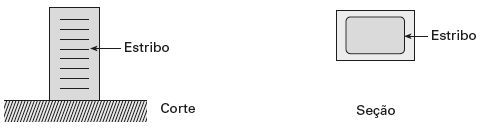 Adicione aqui o Texto
Concreto armado – Eu te amo – Volume 1 - 8ª ed.  – Manoel H. C. Botelho / Osvaldemar Marchetti 
.
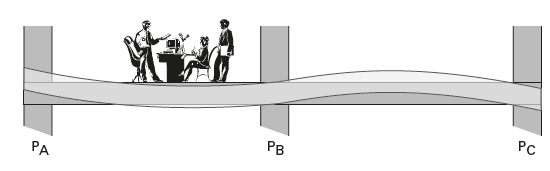 Adicione aqui o Texto
Concreto armado – Eu te amo – Volume 1 - 8ª ed.  – Manoel H. C. Botelho / Osvaldemar Marchetti 
.
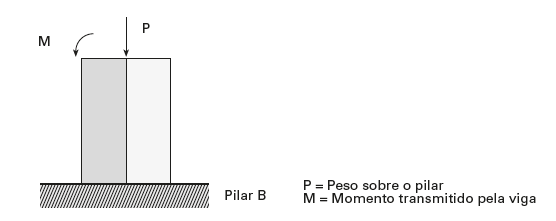 Adicione aqui o Texto
Concreto armado – Eu te amo – Volume 1 - 8ª ed.  – Manoel H. C. Botelho / Osvaldemar Marchetti 
.
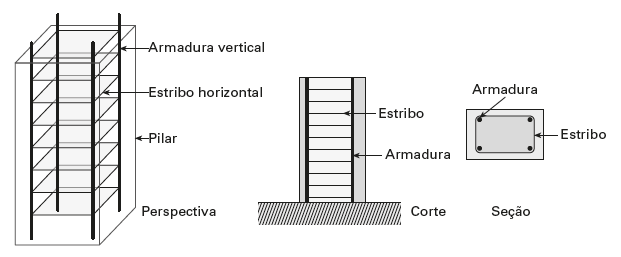 Adicione aqui o Texto
Concreto armado – Eu te amo – Volume 1 - 8ª ed.  – Manoel H. C. Botelho / Osvaldemar Marchetti 
.
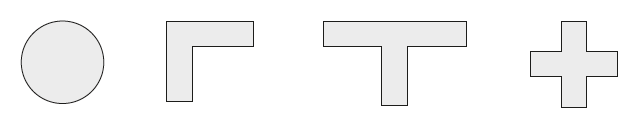 Adicione aqui o Texto
Concreto armado – Eu te amo – Volume 1 - 8ª ed.  – Manoel H. C. Botelho / Osvaldemar Marchetti 
.
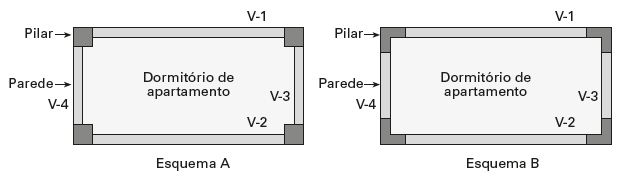 Adicione aqui o Texto
Concreto armado – Eu te amo – Volume 1 - 8ª ed.  – Manoel H. C. Botelho / Osvaldemar Marchetti 
.
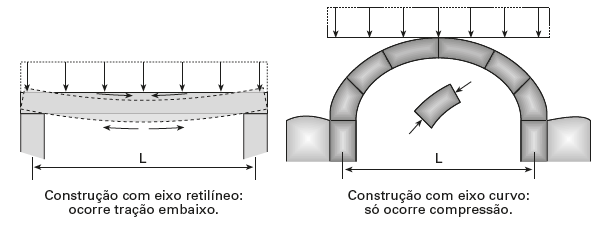 Adicione aqui o Texto
Concreto armado – Eu te amo – Volume 1 - 8ª ed.  – Manoel H. C. Botelho / Osvaldemar Marchetti 
.
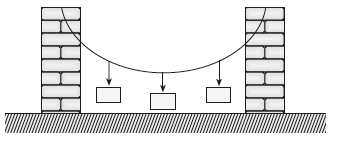 Adicione aqui o Texto
Concreto armado – Eu te amo – Volume 1 - 8ª ed.  – Manoel H. C. Botelho / Osvaldemar Marchetti 
.
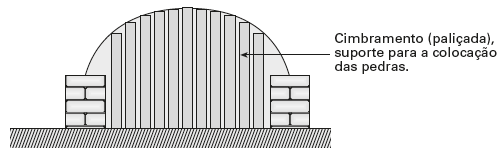 Adicione aqui o Texto
Concreto armado – Eu te amo – Volume 1 - 8ª ed.  – Manoel H. C. Botelho / Osvaldemar Marchetti 
.
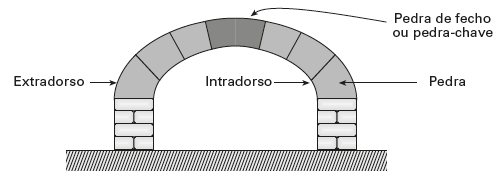 Adicione aqui o Texto
Concreto armado – Eu te amo – Volume 1 - 8ª ed.  – Manoel H. C. Botelho / Osvaldemar Marchetti 
.
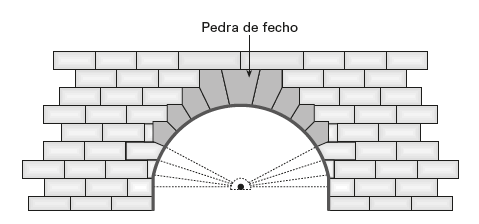 Adicione aqui o Texto
Concreto armado – Eu te amo – Volume 1 - 8ª ed.  – Manoel H. C. Botelho / Osvaldemar Marchetti 
.
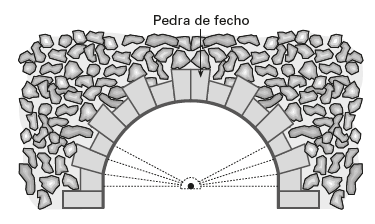 Adicione aqui o Texto
Concreto armado – Eu te amo – Volume 1 - 8ª ed.  – Manoel H. C. Botelho / Osvaldemar Marchetti 
.
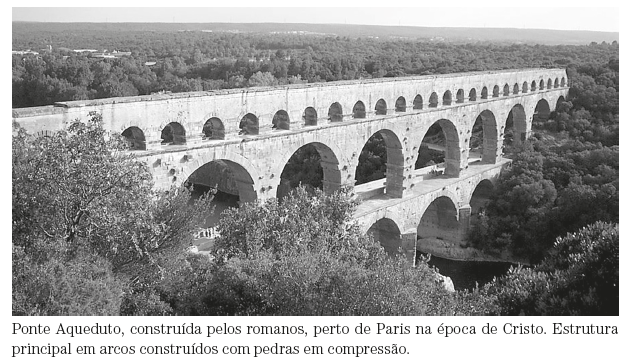 Adicione aqui o Texto
Concreto armado – Eu te amo – Volume 1 - 8ª ed.  – Manoel H. C. Botelho / Osvaldemar Marchetti 
.
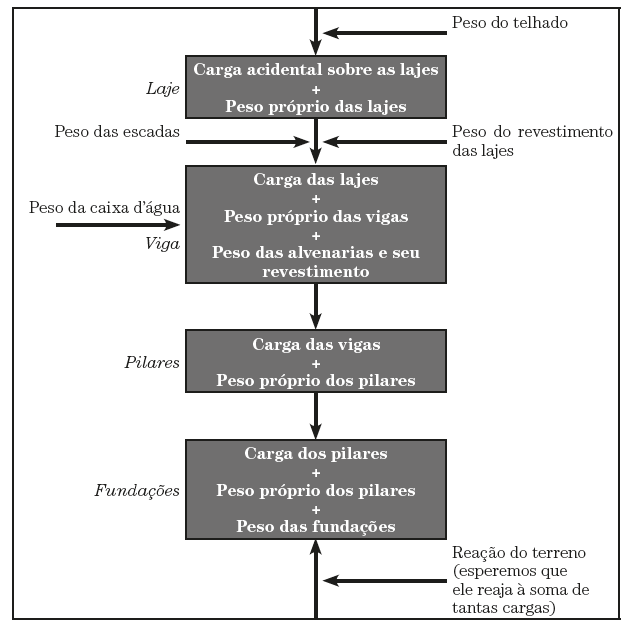 Adicione aqui o Texto
Concreto armado – Eu te amo – Volume 1 - 8ª ed.  – Manoel H. C. Botelho / Osvaldemar Marchetti 
.
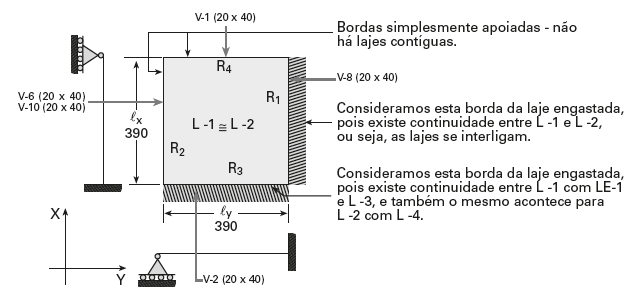 Adicione aqui o Texto
Concreto armado – Eu te amo – Volume 1 - 8ª ed.  – Manoel H. C. Botelho / Osvaldemar Marchetti 
.
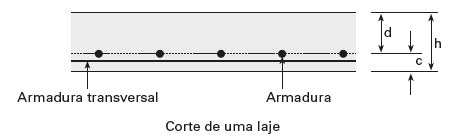 Adicione aqui o Texto
Concreto armado – Eu te amo – Volume 1 - 8ª ed.  – Manoel H. C. Botelho / Osvaldemar Marchetti 
.
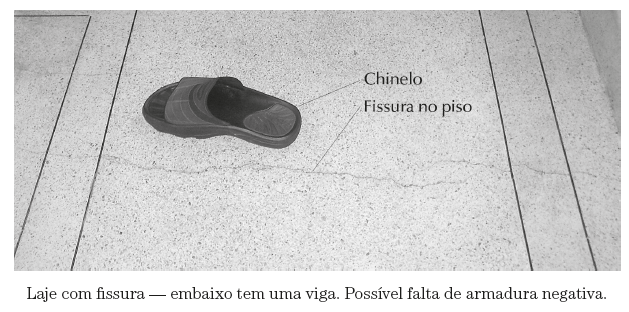 Adicione aqui o Texto
Concreto armado – Eu te amo – Volume 1 - 8ª ed.  – Manoel H. C. Botelho / Osvaldemar Marchetti 
.
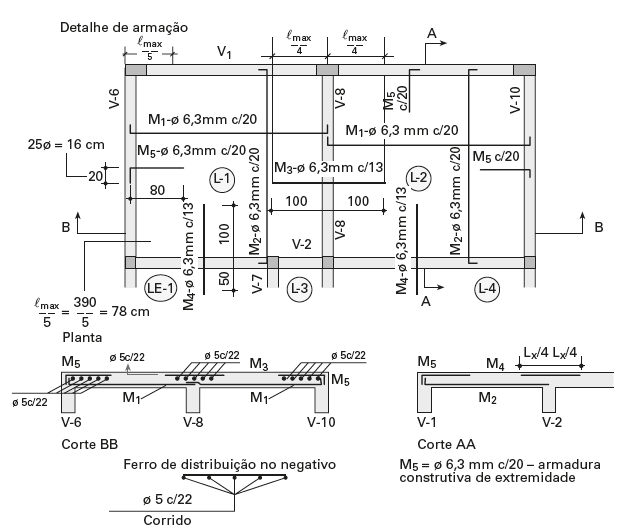 Adicione aqui o Texto
Concreto armado – Eu te amo – Volume 1 - 8ª ed.  – Manoel H. C. Botelho / Osvaldemar Marchetti 
.
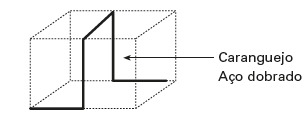 Adicione aqui o Texto
Concreto armado – Eu te amo – Volume 1 - 8ª ed.  – Manoel H. C. Botelho / Osvaldemar Marchetti 
.
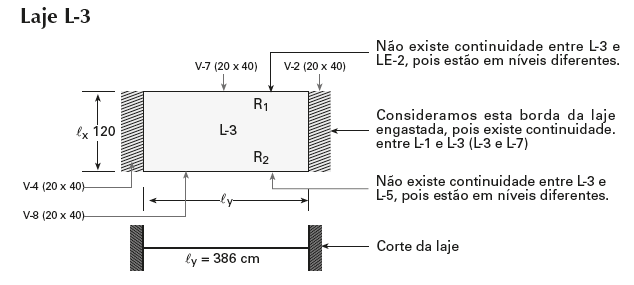 Adicione aqui o Texto
Concreto armado – Eu te amo – Volume 1 - 8ª ed.  – Manoel H. C. Botelho / Osvaldemar Marchetti 
.
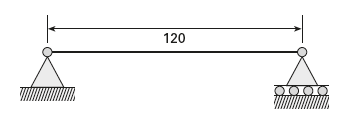 Adicione aqui o Texto
Concreto armado – Eu te amo – Volume 1 - 8ª ed.  – Manoel H. C. Botelho / Osvaldemar Marchetti 
.
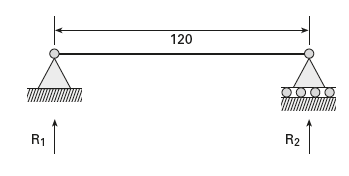 Adicione aqui o Texto
Concreto armado – Eu te amo – Volume 1 - 8ª ed.  – Manoel H. C. Botelho / Osvaldemar Marchetti 
.
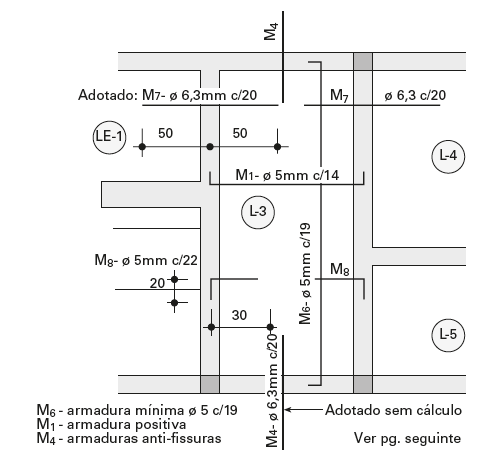 Adicione aqui o Texto
Concreto armado – Eu te amo – Volume 1 - 8ª ed.  – Manoel H. C. Botelho / Osvaldemar Marchetti 
.
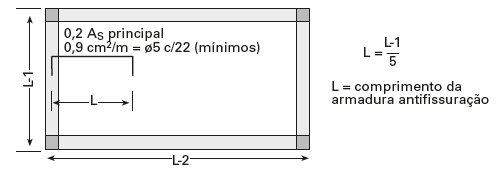 Adicione aqui o Texto
Concreto armado – Eu te amo – Volume 1 - 8ª ed.  – Manoel H. C. Botelho / Osvaldemar Marchetti 
.
Concreto armado eu te amo - Volume 1

8ª Edição Revista
Aula 13
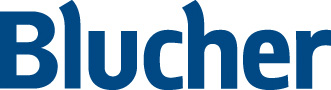 Concreto armado – Eu te amo – Volume 1 - 8ª ed.  – Manoel H. C. Botelho / Osvaldemar Marchetti 
.
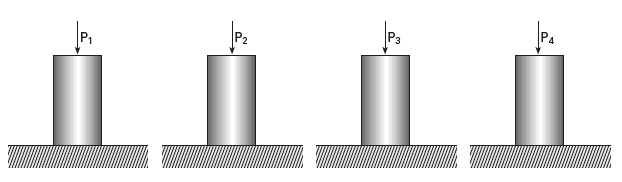 Adicione aqui o Texto
Concreto armado – Eu te amo – Volume 1 - 8ª ed.  – Manoel H. C. Botelho / Osvaldemar Marchetti 
.
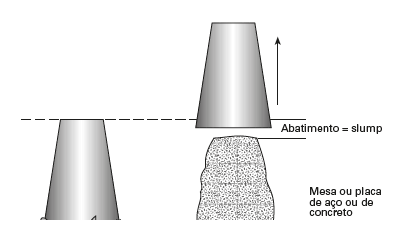 Adicione aqui o Texto
Concreto armado – Eu te amo – Volume 1 - 8ª ed.  – Manoel H. C. Botelho / Osvaldemar Marchetti 
.
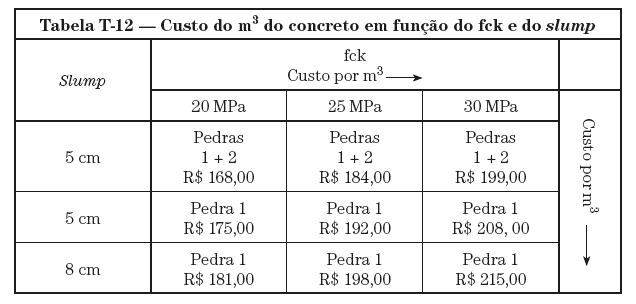 Adicione aqui o Texto
Concreto armado – Eu te amo – Volume 1 - 8ª ed.  – Manoel H. C. Botelho / Osvaldemar Marchetti 
.
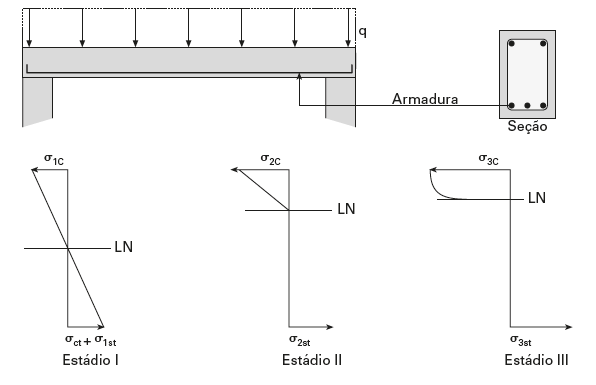 Adicione aqui o Texto
Concreto armado – Eu te amo – Volume 1 - 8ª ed.  – Manoel H. C. Botelho / Osvaldemar Marchetti 
.
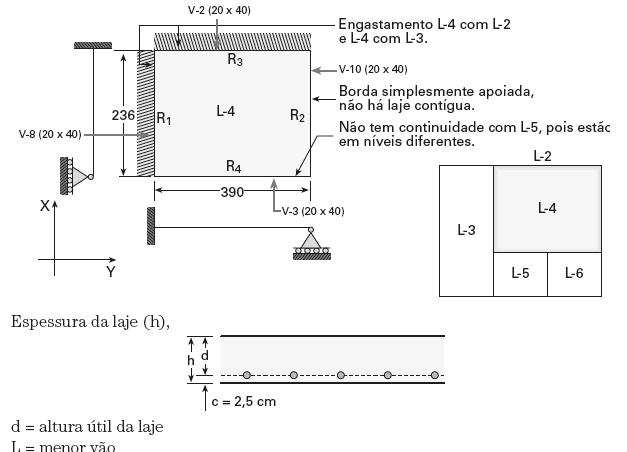 Adicione aqui o Texto
Concreto armado – Eu te amo – Volume 1 - 8ª ed.  – Manoel H. C. Botelho / Osvaldemar Marchetti 
.
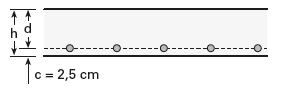 Adicione aqui o Texto
Concreto armado – Eu te amo – Volume 1 - 8ª ed.  – Manoel H. C. Botelho / Osvaldemar Marchetti 
.
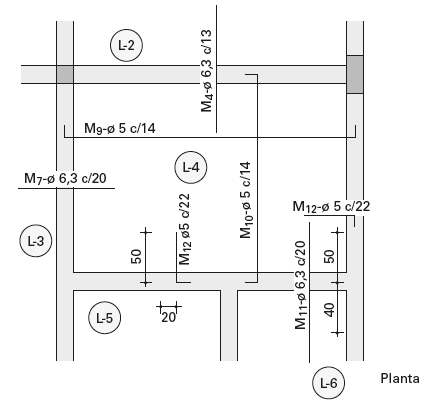 Adicione aqui o Texto
Concreto armado – Eu te amo – Volume 1 - 8ª ed.  – Manoel H. C. Botelho / Osvaldemar Marchetti 
.
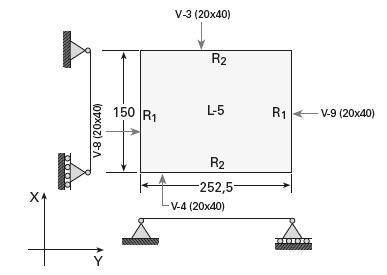 Adicione aqui o Texto
Concreto armado – Eu te amo – Volume 1 - 8ª ed.  – Manoel H. C. Botelho / Osvaldemar Marchetti 
.
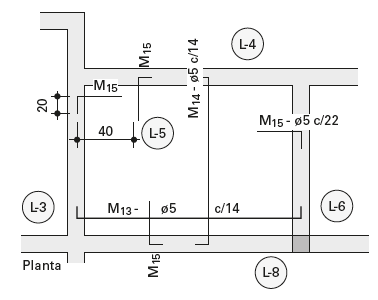 Adicione aqui o Texto
Concreto armado – Eu te amo – Volume 1 - 8ª ed.  – Manoel H. C. Botelho / Osvaldemar Marchetti 
.
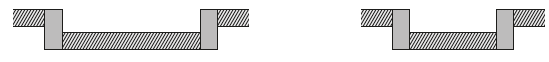 Adicione aqui o Texto
Concreto armado – Eu te amo – Volume 1 - 8ª ed.  – Manoel H. C. Botelho / Osvaldemar Marchetti 
.
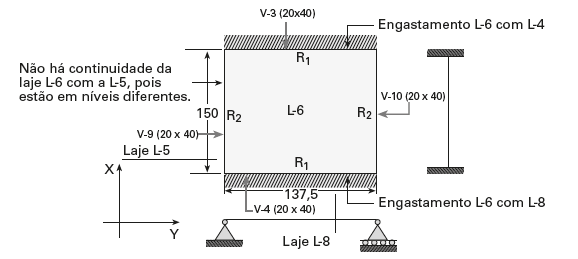 Adicione aqui o Texto
Concreto armado – Eu te amo – Volume 1 - 8ª ed.  – Manoel H. C. Botelho / Osvaldemar Marchetti 
.
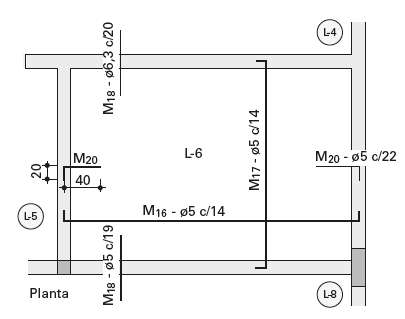 Adicione aqui o Texto
Concreto armado – Eu te amo – Volume 1 - 8ª ed.  – Manoel H. C. Botelho / Osvaldemar Marchetti 
.
Concreto armado eu te amo - Volume 1

8ª Edição Revista
Aula 14
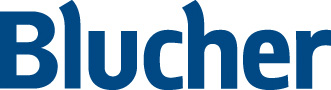 Concreto armado – Eu te amo – Volume 1 - 8ª ed.  – Manoel H. C. Botelho / Osvaldemar Marchetti 
.
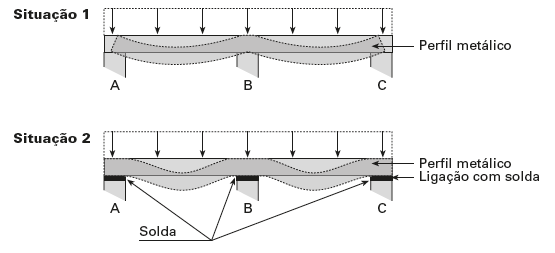 Adicione aqui o Texto
Concreto armado – Eu te amo – Volume 1 - 8ª ed.  – Manoel H. C. Botelho / Osvaldemar Marchetti 
.
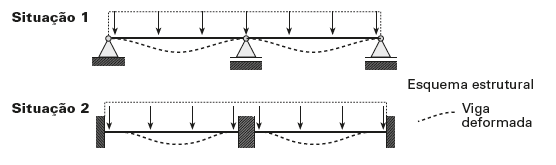 Adicione aqui o Texto
Concreto armado – Eu te amo – Volume 1 - 8ª ed.  – Manoel H. C. Botelho / Osvaldemar Marchetti 
.
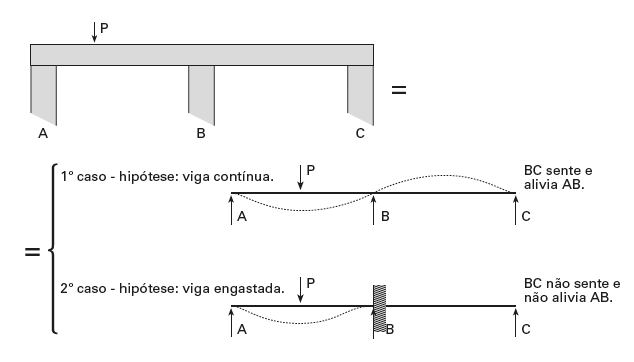 Adicione aqui o Texto
Concreto armado – Eu te amo – Volume 1 - 8ª ed.  – Manoel H. C. Botelho / Osvaldemar Marchetti 
.
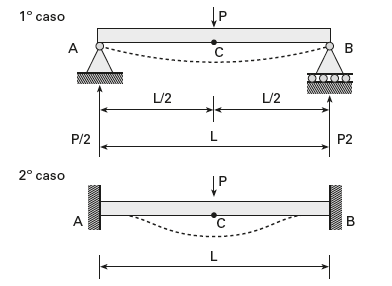 Adicione aqui o Texto
Concreto armado – Eu te amo – Volume 1 - 8ª ed.  – Manoel H. C. Botelho / Osvaldemar Marchetti 
.
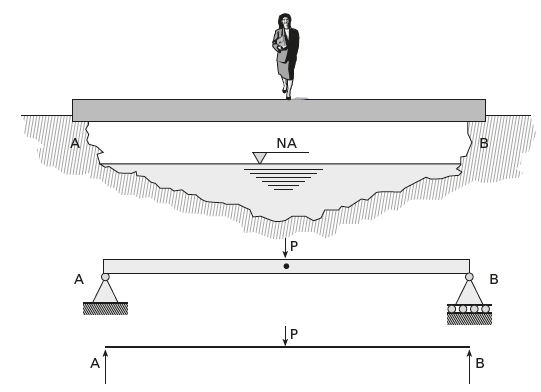 Adicione aqui o Texto
Concreto armado – Eu te amo – Volume 1 - 8ª ed.  – Manoel H. C. Botelho / Osvaldemar Marchetti 
.
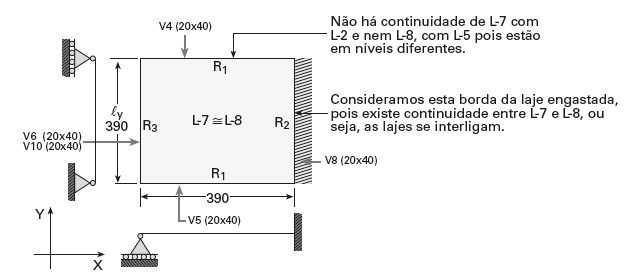 Adicione aqui o Texto
Concreto armado – Eu te amo – Volume 1 - 8ª ed.  – Manoel H. C. Botelho / Osvaldemar Marchetti 
.
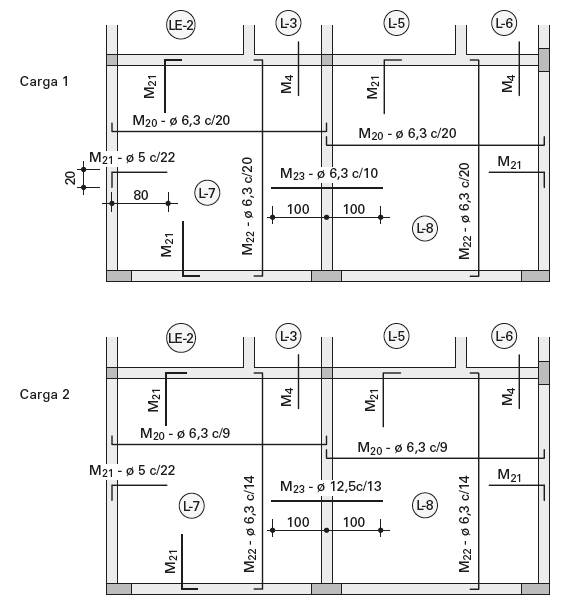 Adicione aqui o Texto
Concreto armado – Eu te amo – Volume 1 - 8ª ed.  – Manoel H. C. Botelho / Osvaldemar Marchetti 
.
Concreto armado eu te amo - Volume 1

8ª Edição Revista
Aula 15
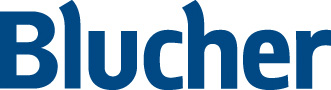 Concreto armado – Eu te amo – Volume 1 - 8ª ed.  – Manoel H. C. Botelho / Osvaldemar Marchetti 
.
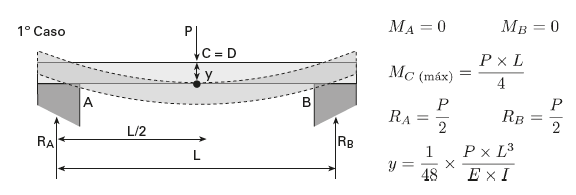 Adicione aqui o Texto
Concreto armado – Eu te amo – Volume 1 - 8ª ed.  – Manoel H. C. Botelho / Osvaldemar Marchetti 
.
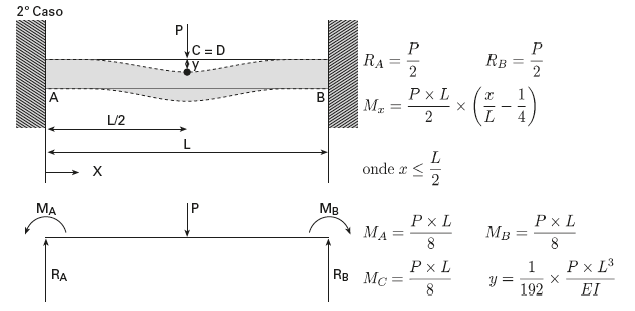 Adicione aqui o Texto
Concreto armado – Eu te amo – Volume 1 - 8ª ed.  – Manoel H. C. Botelho / Osvaldemar Marchetti 
.
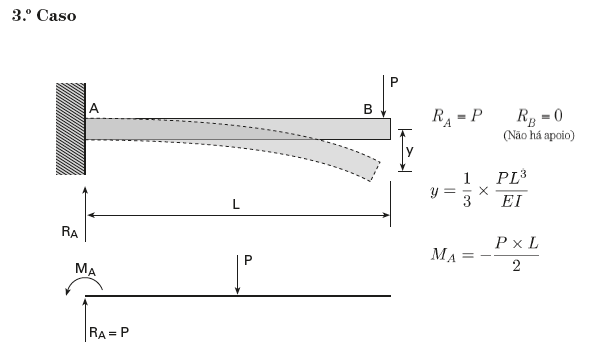 Adicione aqui o Texto
Concreto armado – Eu te amo – Volume 1 - 8ª ed.  – Manoel H. C. Botelho / Osvaldemar Marchetti 
.
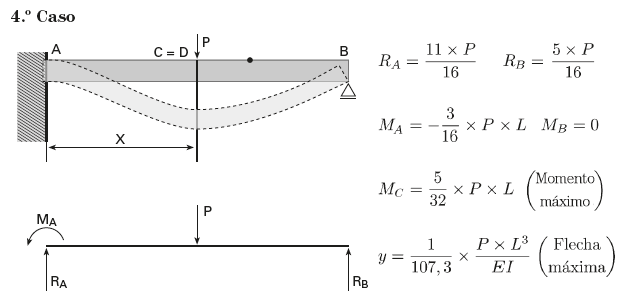 Adicione aqui o Texto
Concreto armado – Eu te amo – Volume 1 - 8ª ed.  – Manoel H. C. Botelho / Osvaldemar Marchetti 
.
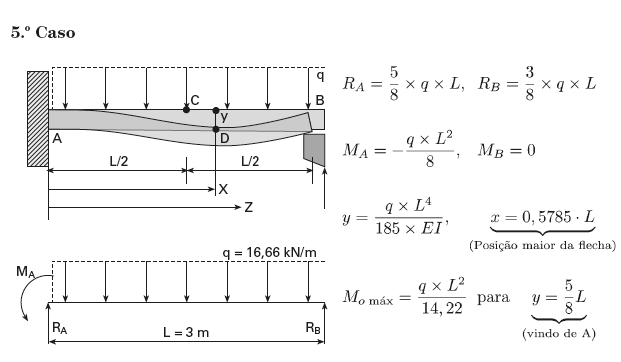 Adicione aqui o Texto
Concreto armado – Eu te amo – Volume 1 - 8ª ed.  – Manoel H. C. Botelho / Osvaldemar Marchetti 
.
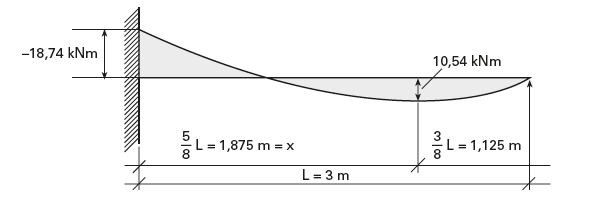 Adicione aqui o Texto
Concreto armado – Eu te amo – Volume 1 - 8ª ed.  – Manoel H. C. Botelho / Osvaldemar Marchetti 
.
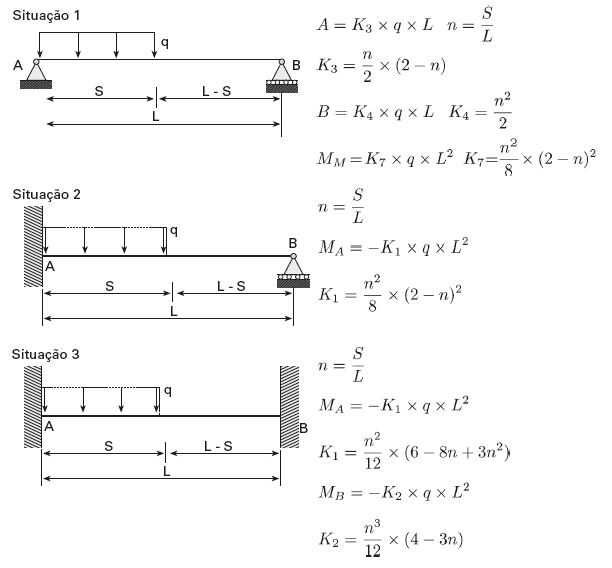 Adicione aqui o Texto
Concreto armado – Eu te amo – Volume 1 - 8ª ed.  – Manoel H. C. Botelho / Osvaldemar Marchetti 
.
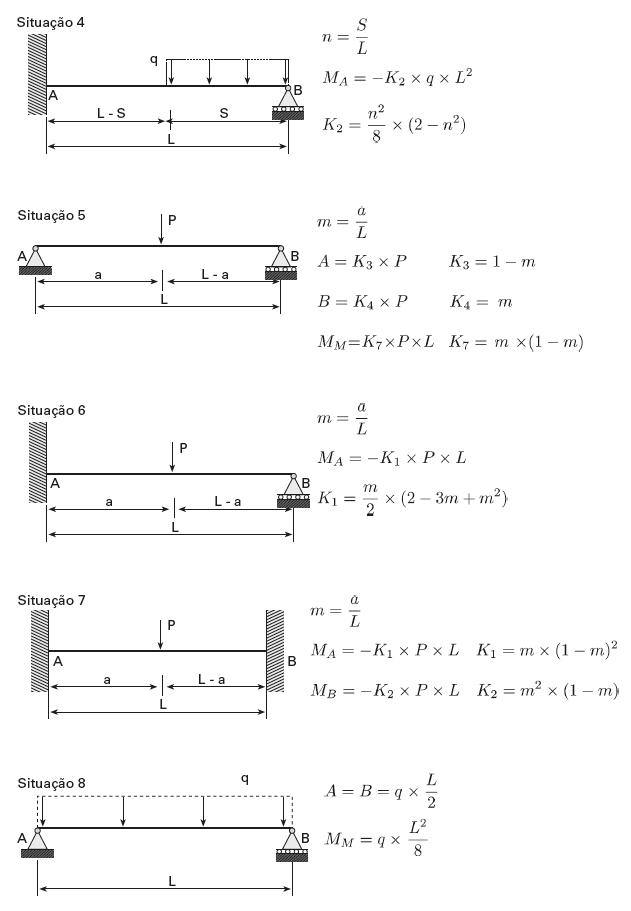 Adicione aqui o Texto
Concreto armado – Eu te amo – Volume 1 - 8ª ed.  – Manoel H. C. Botelho / Osvaldemar Marchetti 
.
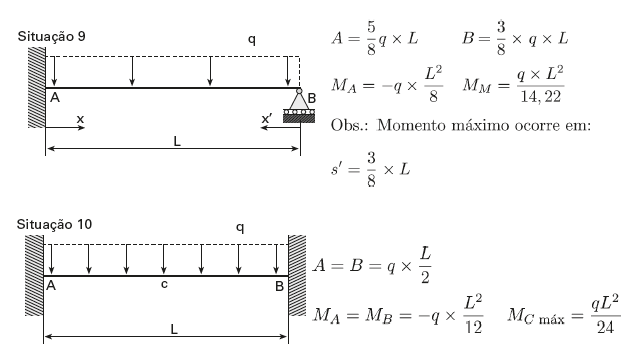 Adicione aqui o Texto
Concreto armado – Eu te amo – Volume 1 - 8ª ed.  – Manoel H. C. Botelho / Osvaldemar Marchetti 
.
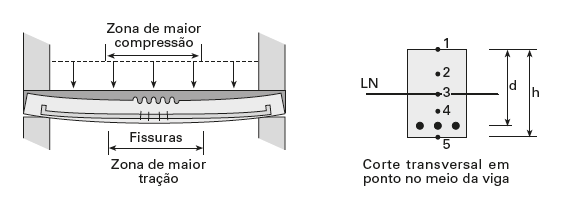 Adicione aqui o Texto
Concreto armado – Eu te amo – Volume 1 - 8ª ed.  – Manoel H. C. Botelho / Osvaldemar Marchetti 
.
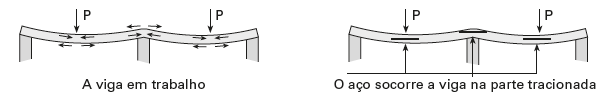 Adicione aqui o Texto
Concreto armado – Eu te amo – Volume 1 - 8ª ed.  – Manoel H. C. Botelho / Osvaldemar Marchetti 
.
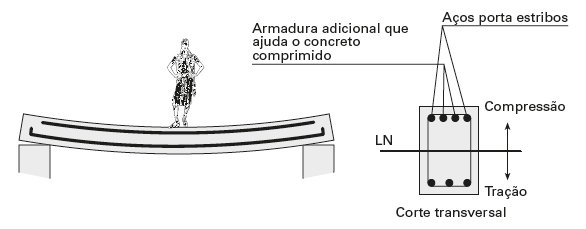 Adicione aqui o Texto
Concreto armado – Eu te amo – Volume 1 - 8ª ed.  – Manoel H. C. Botelho / Osvaldemar Marchetti 
.
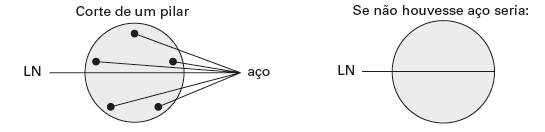 Adicione aqui o Texto
Concreto armado – Eu te amo – Volume 1 - 8ª ed.  – Manoel H. C. Botelho / Osvaldemar Marchetti 
.
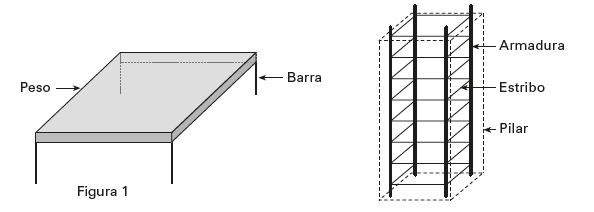 Adicione aqui o Texto
Concreto armado – Eu te amo – Volume 1 - 8ª ed.  – Manoel H. C. Botelho / Osvaldemar Marchetti 
.
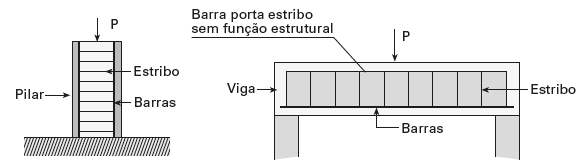 Adicione aqui o Texto
Concreto armado – Eu te amo – Volume 1 - 8ª ed.  – Manoel H. C. Botelho / Osvaldemar Marchetti 
.
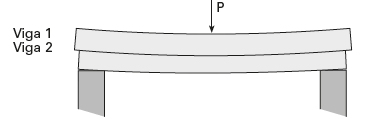 Adicione aqui o Texto
Concreto armado – Eu te amo – Volume 1 - 8ª ed.  – Manoel H. C. Botelho / Osvaldemar Marchetti 
.
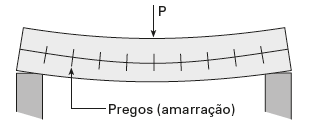 Adicione aqui o Texto
Concreto armado – Eu te amo – Volume 1 - 8ª ed.  – Manoel H. C. Botelho / Osvaldemar Marchetti 
.
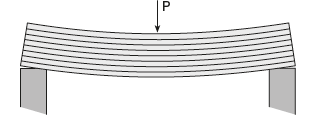 Adicione aqui o Texto
Concreto armado – Eu te amo – Volume 1 - 8ª ed.  – Manoel H. C. Botelho / Osvaldemar Marchetti 
.
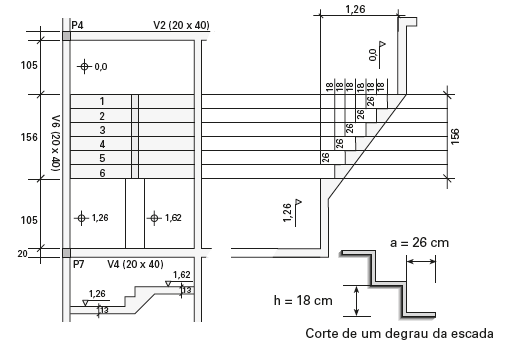 Adicione aqui o Texto
Concreto armado – Eu te amo – Volume 1 - 8ª ed.  – Manoel H. C. Botelho / Osvaldemar Marchetti 
.
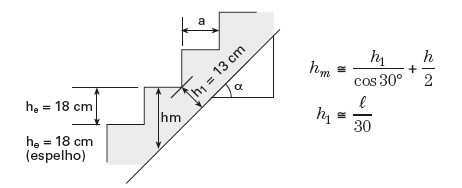 Adicione aqui o Texto
Concreto armado – Eu te amo – Volume 1 - 8ª ed.  – Manoel H. C. Botelho / Osvaldemar Marchetti 
.
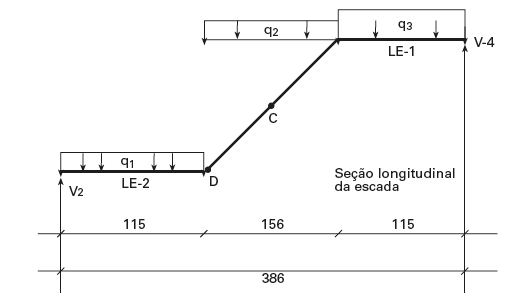 Adicione aqui o Texto
Concreto armado – Eu te amo – Volume 1 - 8ª ed.  – Manoel H. C. Botelho / Osvaldemar Marchetti 
.
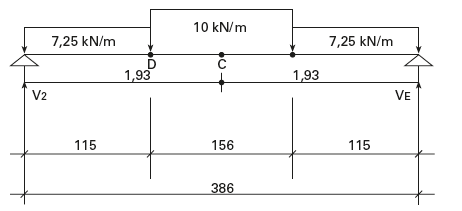 Adicione aqui o Texto
Concreto armado – Eu te amo – Volume 1 - 8ª ed.  – Manoel H. C. Botelho / Osvaldemar Marchetti 
.
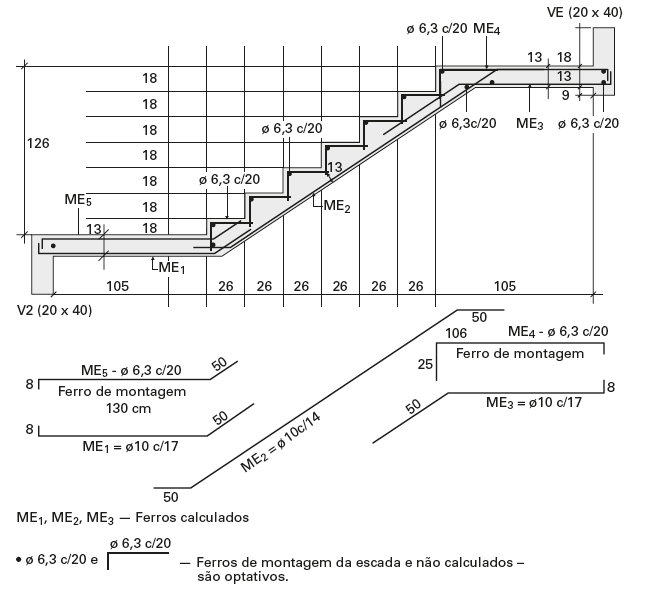 Adicione aqui o Texto
Concreto armado – Eu te amo – Volume 1 - 8ª ed.  – Manoel H. C. Botelho / Osvaldemar Marchetti 
.
Concreto armado eu te amo - Volume 1

8ª Edição Revista
Aula 16
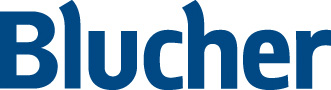 Concreto armado – Eu te amo – Volume 1 - 8ª ed.  – Manoel H. C. Botelho / Osvaldemar Marchetti 
.
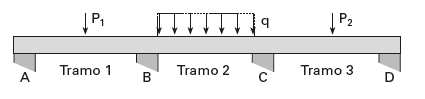 Adicione aqui o Texto
Concreto armado – Eu te amo – Volume 1 - 8ª ed.  – Manoel H. C. Botelho / Osvaldemar Marchetti 
.
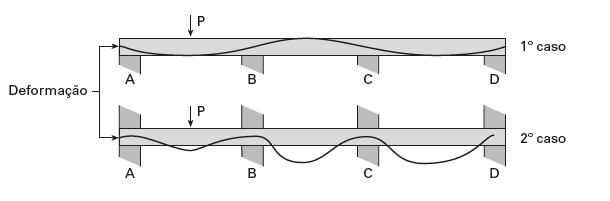 Adicione aqui o Texto
Concreto armado – Eu te amo – Volume 1 - 8ª ed.  – Manoel H. C. Botelho / Osvaldemar Marchetti 
.
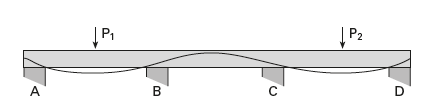 Adicione aqui o Texto
Concreto armado – Eu te amo – Volume 1 - 8ª ed.  – Manoel H. C. Botelho / Osvaldemar Marchetti 
.
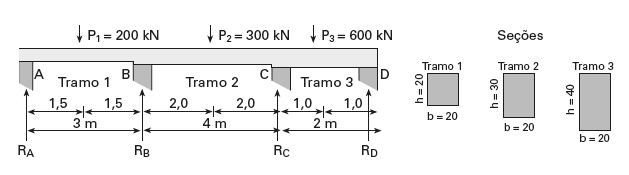 Adicione aqui o Texto
Concreto armado – Eu te amo – Volume 1 - 8ª ed.  – Manoel H. C. Botelho / Osvaldemar Marchetti 
.
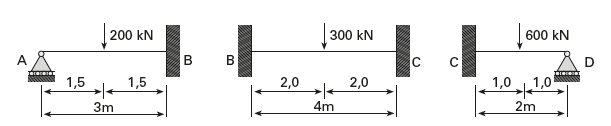 Adicione aqui o Texto
Concreto armado – Eu te amo – Volume 1 - 8ª ed.  – Manoel H. C. Botelho / Osvaldemar Marchetti 
.
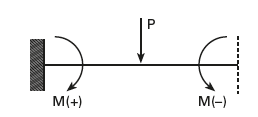 Adicione aqui o Texto
Concreto armado – Eu te amo – Volume 1 - 8ª ed.  – Manoel H. C. Botelho / Osvaldemar Marchetti 
.
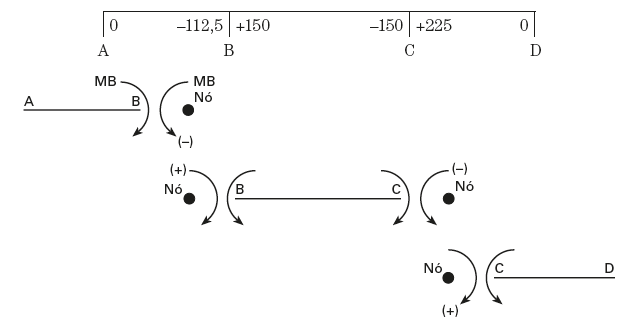 Adicione aqui o Texto
Concreto armado – Eu te amo – Volume 1 - 8ª ed.  – Manoel H. C. Botelho / Osvaldemar Marchetti 
.
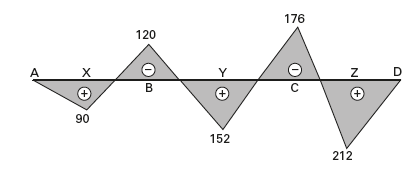 Adicione aqui o Texto
Concreto armado – Eu te amo – Volume 1 - 8ª ed.  – Manoel H. C. Botelho / Osvaldemar Marchetti 
.
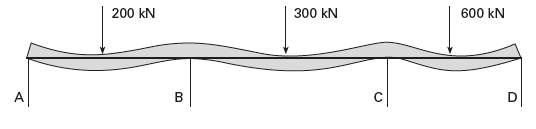 Adicione aqui o Texto
Concreto armado – Eu te amo – Volume 1 - 8ª ed.  – Manoel H. C. Botelho / Osvaldemar Marchetti 
.
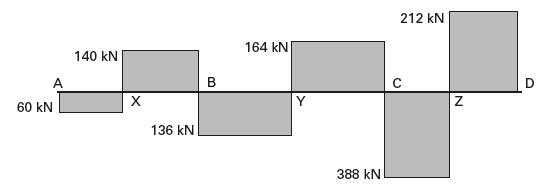 Adicione aqui o Texto
Concreto armado – Eu te amo – Volume 1 - 8ª ed.  – Manoel H. C. Botelho / Osvaldemar Marchetti 
.
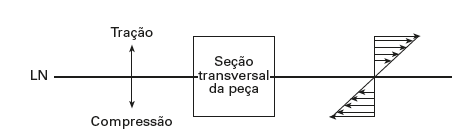 Adicione aqui o Texto
Concreto armado – Eu te amo – Volume 1 - 8ª ed.  – Manoel H. C. Botelho / Osvaldemar Marchetti 
.
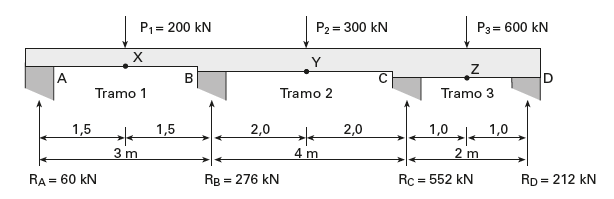 Adicione aqui o Texto
Concreto armado – Eu te amo – Volume 1 - 8ª ed.  – Manoel H. C. Botelho / Osvaldemar Marchetti 
.
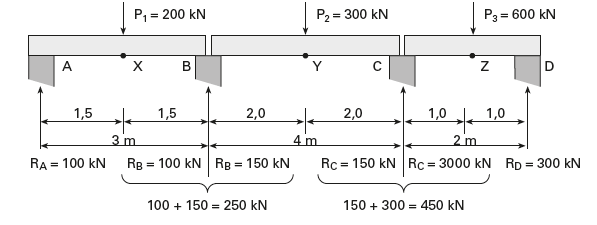 Adicione aqui o Texto
Concreto armado – Eu te amo – Volume 1 - 8ª ed.  – Manoel H. C. Botelho / Osvaldemar Marchetti 
.
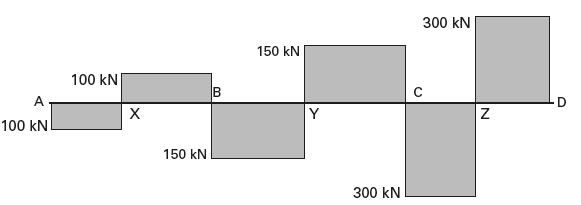 Adicione aqui o Texto
Concreto armado – Eu te amo – Volume 1 - 8ª ed.  – Manoel H. C. Botelho / Osvaldemar Marchetti 
.
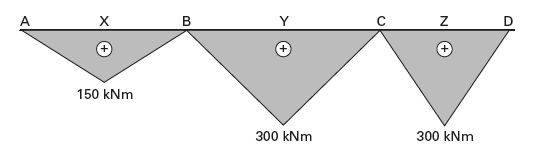 Adicione aqui o Texto
Concreto armado – Eu te amo – Volume 1 - 8ª ed.  – Manoel H. C. Botelho / Osvaldemar Marchetti 
.
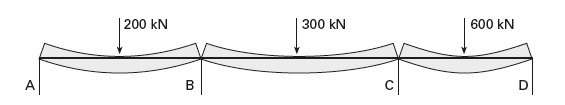 Adicione aqui o Texto
Concreto armado – Eu te amo – Volume 1 - 8ª ed.  – Manoel H. C. Botelho / Osvaldemar Marchetti 
.
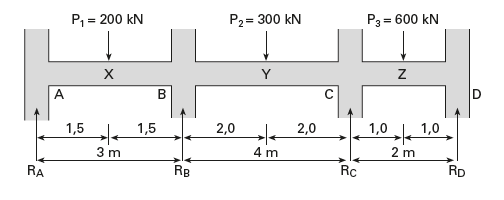 Adicione aqui o Texto
Concreto armado – Eu te amo – Volume 1 - 8ª ed.  – Manoel H. C. Botelho / Osvaldemar Marchetti 
.
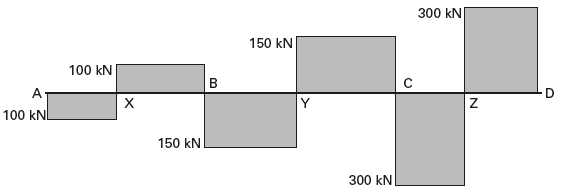 Adicione aqui o Texto
Concreto armado – Eu te amo – Volume 1 - 8ª ed.  – Manoel H. C. Botelho / Osvaldemar Marchetti 
.
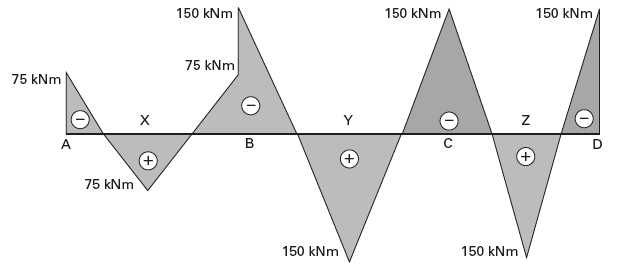 Adicione aqui o Texto
Concreto armado – Eu te amo – Volume 1 - 8ª ed.  – Manoel H. C. Botelho / Osvaldemar Marchetti 
.
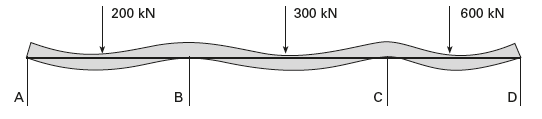 Adicione aqui o Texto
Concreto armado – Eu te amo – Volume 1 - 8ª ed.  – Manoel H. C. Botelho / Osvaldemar Marchetti 
.
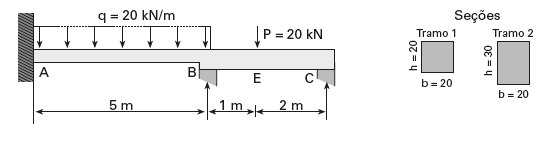 Adicione aqui o Texto
Concreto armado – Eu te amo – Volume 1 - 8ª ed.  – Manoel H. C. Botelho / Osvaldemar Marchetti 
.
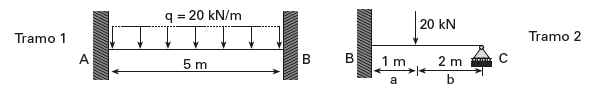 Adicione aqui o Texto
Concreto armado – Eu te amo – Volume 1 - 8ª ed.  – Manoel H. C. Botelho / Osvaldemar Marchetti 
.
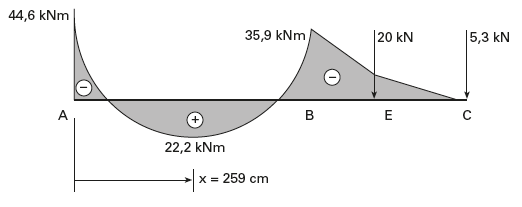 Adicione aqui o Texto
Concreto armado – Eu te amo – Volume 1 - 8ª ed.  – Manoel H. C. Botelho / Osvaldemar Marchetti 
.
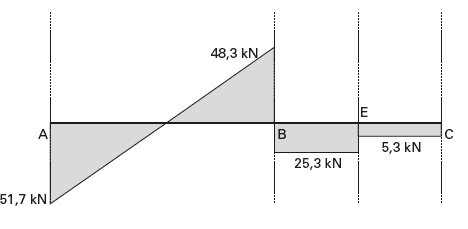 Adicione aqui o Texto
Concreto armado – Eu te amo – Volume 1 - 8ª ed.  – Manoel H. C. Botelho / Osvaldemar Marchetti 
.
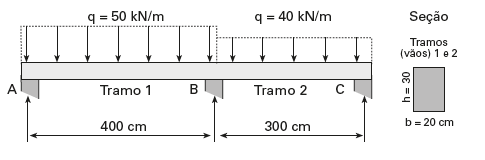 Adicione aqui o Texto
Concreto armado – Eu te amo – Volume 1 - 8ª ed.  – Manoel H. C. Botelho / Osvaldemar Marchetti 
.
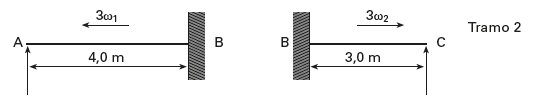 Adicione aqui o Texto
Concreto armado – Eu te amo – Volume 1 - 8ª ed.  – Manoel H. C. Botelho / Osvaldemar Marchetti 
.
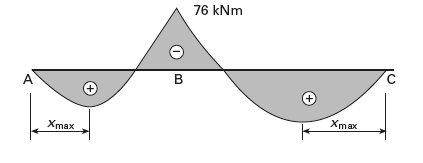 Adicione aqui o Texto
Concreto armado – Eu te amo – Volume 1 - 8ª ed.  – Manoel H. C. Botelho / Osvaldemar Marchetti 
.
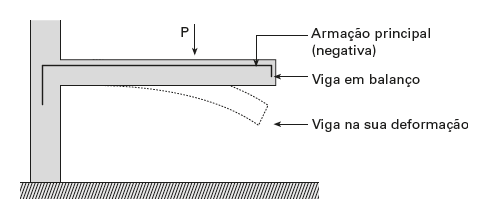 Adicione aqui o Texto
Concreto armado – Eu te amo – Volume 1 - 8ª ed.  – Manoel H. C. Botelho / Osvaldemar Marchetti 
.
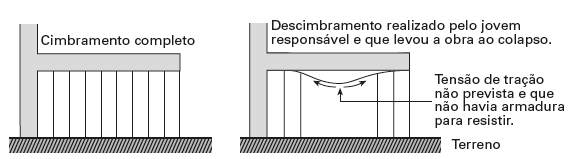 Adicione aqui o Texto
Concreto armado – Eu te amo – Volume 1 - 8ª ed.  – Manoel H. C. Botelho / Osvaldemar Marchetti 
.
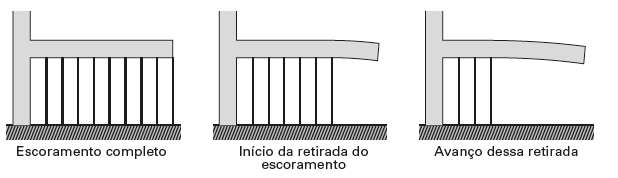 Adicione aqui o Texto
Concreto armado – Eu te amo – Volume 1 - 8ª ed.  – Manoel H. C. Botelho / Osvaldemar Marchetti 
.
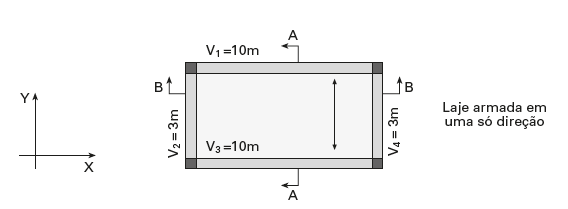 Adicione aqui o Texto
Concreto armado – Eu te amo – Volume 1 - 8ª ed.  – Manoel H. C. Botelho / Osvaldemar Marchetti 
.
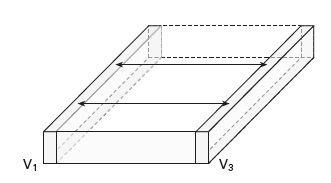 Adicione aqui o Texto
Concreto armado – Eu te amo – Volume 1 - 8ª ed.  – Manoel H. C. Botelho / Osvaldemar Marchetti 
.
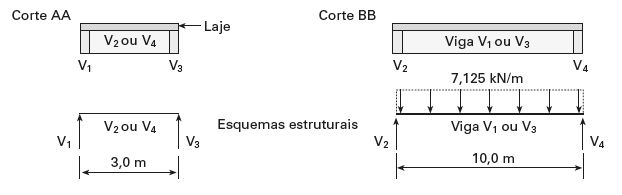 Adicione aqui o Texto
Concreto armado – Eu te amo – Volume 1 - 8ª ed.  – Manoel H. C. Botelho / Osvaldemar Marchetti 
.
Concreto armado eu te amo - Volume 1

8ª Edição Revista
Aula 17
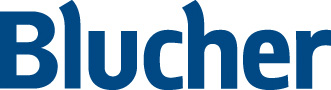 Concreto armado – Eu te amo – Volume 1 - 8ª ed.  – Manoel H. C. Botelho / Osvaldemar Marchetti 
.
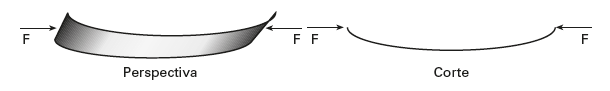 Adicione aqui o Texto
Concreto armado – Eu te amo – Volume 1 - 8ª ed.  – Manoel H. C. Botelho / Osvaldemar Marchetti 
.
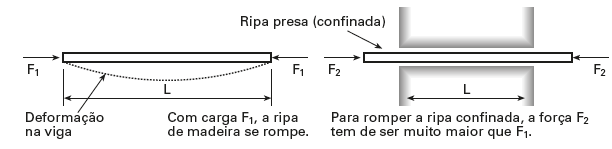 Adicione aqui o Texto
Concreto armado – Eu te amo – Volume 1 - 8ª ed.  – Manoel H. C. Botelho / Osvaldemar Marchetti 
.
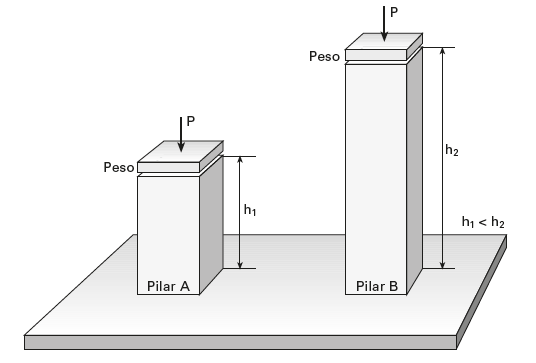 Adicione aqui o Texto
Concreto armado – Eu te amo – Volume 1 - 8ª ed.  – Manoel H. C. Botelho / Osvaldemar Marchetti 
.
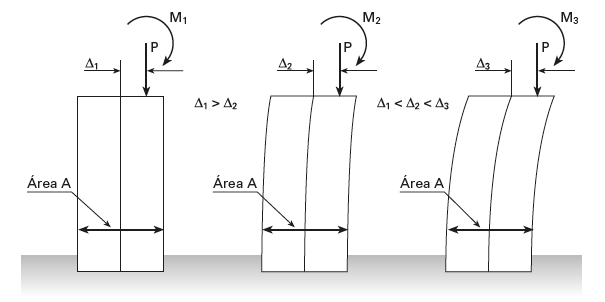 Adicione aqui o Texto
Concreto armado – Eu te amo – Volume 1 - 8ª ed.  – Manoel H. C. Botelho / Osvaldemar Marchetti 
.
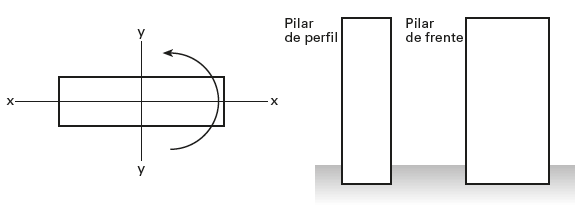 Adicione aqui o Texto
Concreto armado – Eu te amo – Volume 1 - 8ª ed.  – Manoel H. C. Botelho / Osvaldemar Marchetti 
.
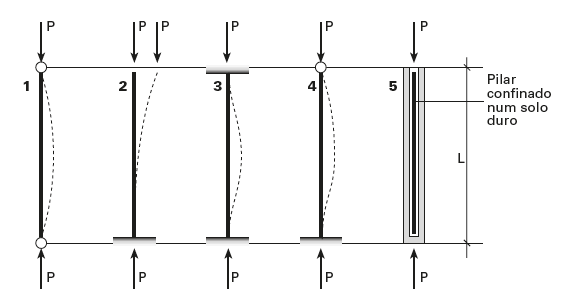 Adicione aqui o Texto
Concreto armado – Eu te amo – Volume 1 - 8ª ed.  – Manoel H. C. Botelho / Osvaldemar Marchetti 
.
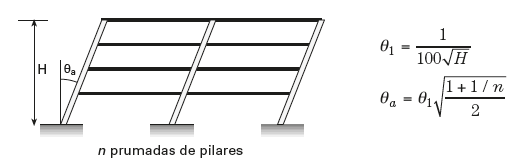 Adicione aqui o Texto
Concreto armado – Eu te amo – Volume 1 - 8ª ed.  – Manoel H. C. Botelho / Osvaldemar Marchetti 
.
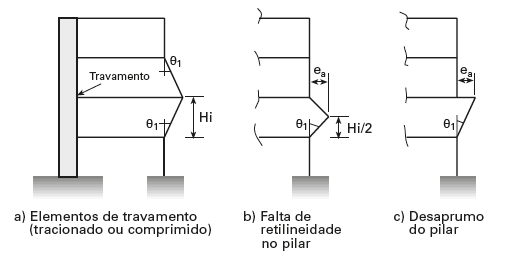 Adicione aqui o Texto
Concreto armado – Eu te amo – Volume 1 - 8ª ed.  – Manoel H. C. Botelho / Osvaldemar Marchetti 
.
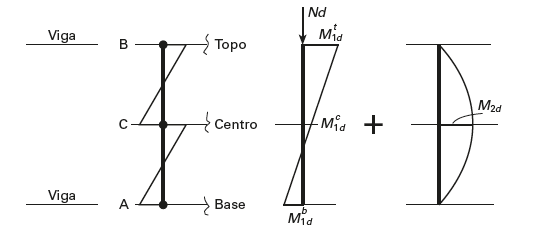 Adicione aqui o Texto
Concreto armado – Eu te amo – Volume 1 - 8ª ed.  – Manoel H. C. Botelho / Osvaldemar Marchetti 
.
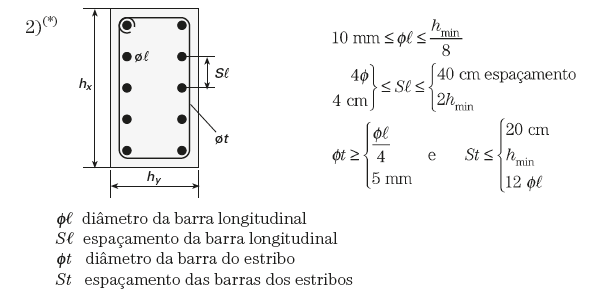 Adicione aqui o Texto
Concreto armado – Eu te amo – Volume 1 - 8ª ed.  – Manoel H. C. Botelho / Osvaldemar Marchetti 
.
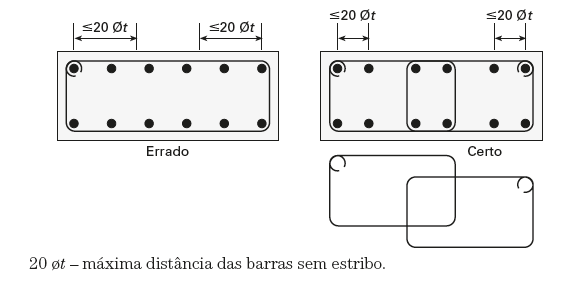 Adicione aqui o Texto
Concreto armado – Eu te amo – Volume 1 - 8ª ed.  – Manoel H. C. Botelho / Osvaldemar Marchetti 
.
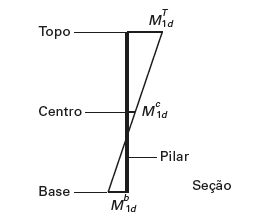 Adicione aqui o Texto
Concreto armado – Eu te amo – Volume 1 - 8ª ed.  – Manoel H. C. Botelho / Osvaldemar Marchetti 
.
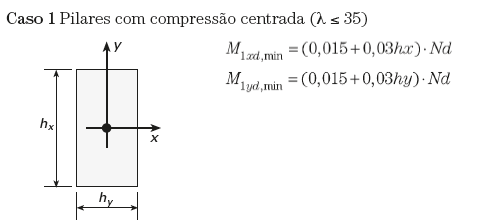 Adicione aqui o Texto
Concreto armado – Eu te amo – Volume 1 - 8ª ed.  – Manoel H. C. Botelho / Osvaldemar Marchetti 
.
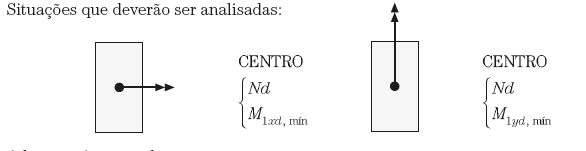 Adicione aqui o Texto
Concreto armado – Eu te amo – Volume 1 - 8ª ed.  – Manoel H. C. Botelho / Osvaldemar Marchetti 
.
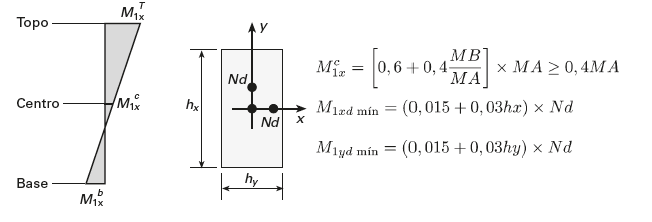 Adicione aqui o Texto
Concreto armado – Eu te amo – Volume 1 - 8ª ed.  – Manoel H. C. Botelho / Osvaldemar Marchetti 
.
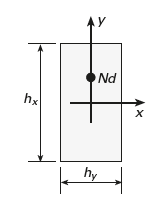 Adicione aqui o Texto
Concreto armado – Eu te amo – Volume 1 - 8ª ed.  – Manoel H. C. Botelho / Osvaldemar Marchetti 
.
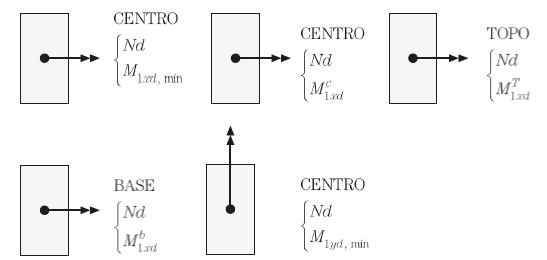 Adicione aqui o Texto
Concreto armado – Eu te amo – Volume 1 - 8ª ed.  – Manoel H. C. Botelho / Osvaldemar Marchetti 
.
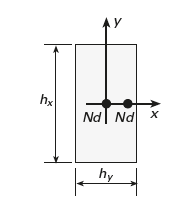 Adicione aqui o Texto
Concreto armado – Eu te amo – Volume 1 - 8ª ed.  – Manoel H. C. Botelho / Osvaldemar Marchetti 
.
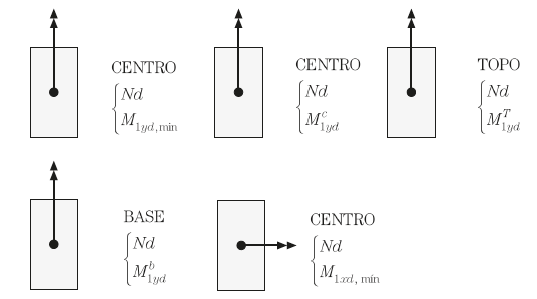 Adicione aqui o Texto
Concreto armado – Eu te amo – Volume 1 - 8ª ed.  – Manoel H. C. Botelho / Osvaldemar Marchetti 
.
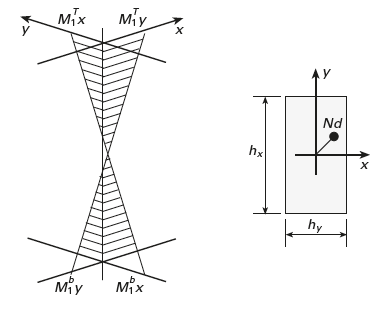 Adicione aqui o Texto
Concreto armado – Eu te amo – Volume 1 - 8ª ed.  – Manoel H. C. Botelho / Osvaldemar Marchetti 
.
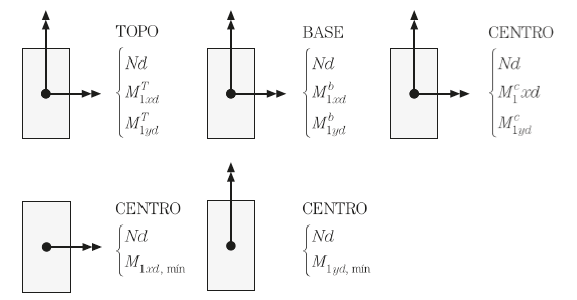 Adicione aqui o Texto
Concreto armado – Eu te amo – Volume 1 - 8ª ed.  – Manoel H. C. Botelho / Osvaldemar Marchetti 
.
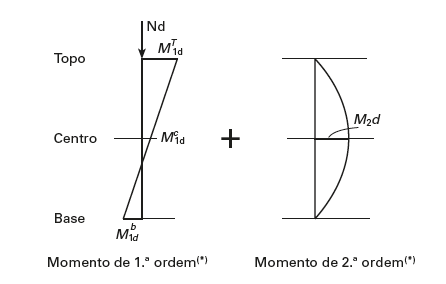 Adicione aqui o Texto
Concreto armado – Eu te amo – Volume 1 - 8ª ed.  – Manoel H. C. Botelho / Osvaldemar Marchetti 
.
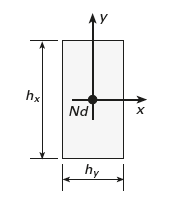 Adicione aqui o Texto
Concreto armado – Eu te amo – Volume 1 - 8ª ed.  – Manoel H. C. Botelho / Osvaldemar Marchetti 
.
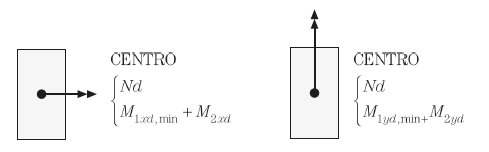 Adicione aqui o Texto
Concreto armado – Eu te amo – Volume 1 - 8ª ed.  – Manoel H. C. Botelho / Osvaldemar Marchetti 
.
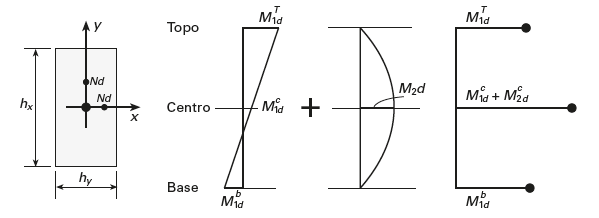 Adicione aqui o Texto
Concreto armado – Eu te amo – Volume 1 - 8ª ed.  – Manoel H. C. Botelho / Osvaldemar Marchetti 
.
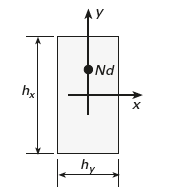 Adicione aqui o Texto
Concreto armado – Eu te amo – Volume 1 - 8ª ed.  – Manoel H. C. Botelho / Osvaldemar Marchetti 
.
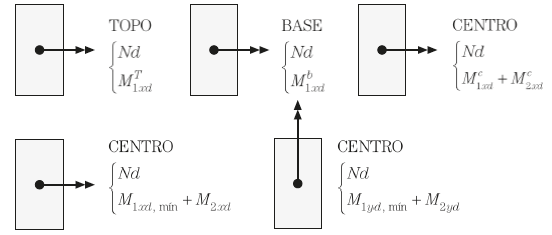 Adicione aqui o Texto
Concreto armado – Eu te amo – Volume 1 - 8ª ed.  – Manoel H. C. Botelho / Osvaldemar Marchetti 
.
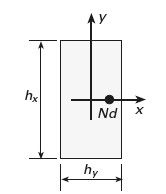 Adicione aqui o Texto
Concreto armado – Eu te amo – Volume 1 - 8ª ed.  – Manoel H. C. Botelho / Osvaldemar Marchetti 
.
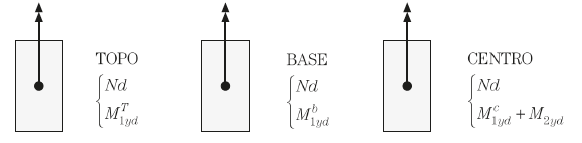 Adicione aqui o Texto
Concreto armado – Eu te amo – Volume 1 - 8ª ed.  – Manoel H. C. Botelho / Osvaldemar Marchetti 
.
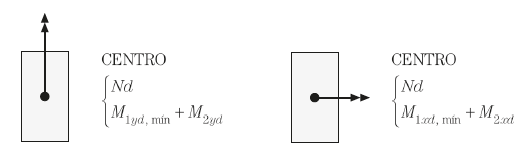 Adicione aqui o Texto
Concreto armado – Eu te amo – Volume 1 - 8ª ed.  – Manoel H. C. Botelho / Osvaldemar Marchetti 
.
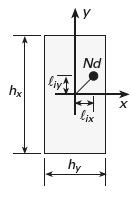 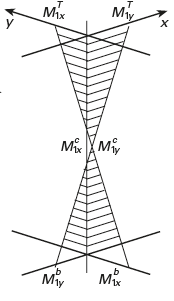 Adicione aqui o Texto
Concreto armado – Eu te amo – Volume 1 - 8ª ed.  – Manoel H. C. Botelho / Osvaldemar Marchetti 
.
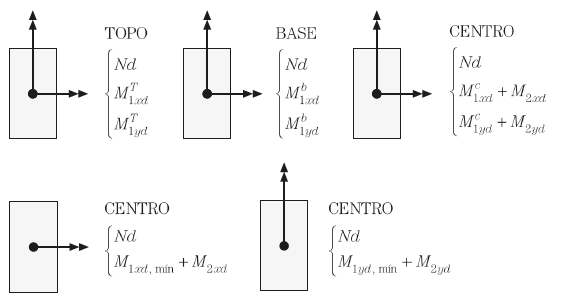 Adicione aqui o Texto
Concreto armado – Eu te amo – Volume 1 - 8ª ed.  – Manoel H. C. Botelho / Osvaldemar Marchetti 
.
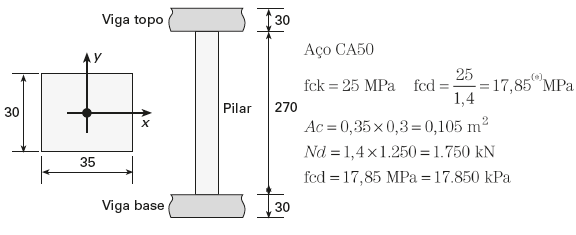 Adicione aqui o Texto
Concreto armado – Eu te amo – Volume 1 - 8ª ed.  – Manoel H. C. Botelho / Osvaldemar Marchetti 
.
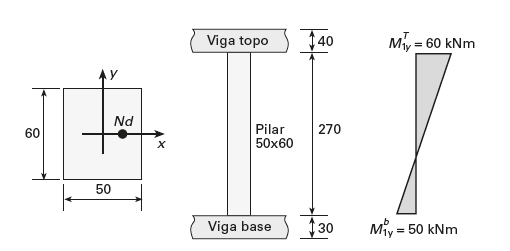 Adicione aqui o Texto
Concreto armado – Eu te amo – Volume 1 - 8ª ed.  – Manoel H. C. Botelho / Osvaldemar Marchetti 
.
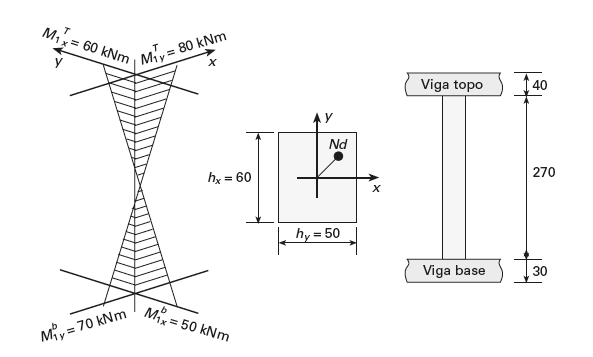 Adicione aqui o Texto
Concreto armado – Eu te amo – Volume 1 - 8ª ed.  – Manoel H. C. Botelho / Osvaldemar Marchetti 
.
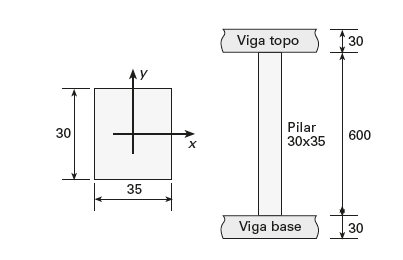 Adicione aqui o Texto
Concreto armado – Eu te amo – Volume 1 - 8ª ed.  – Manoel H. C. Botelho / Osvaldemar Marchetti 
.
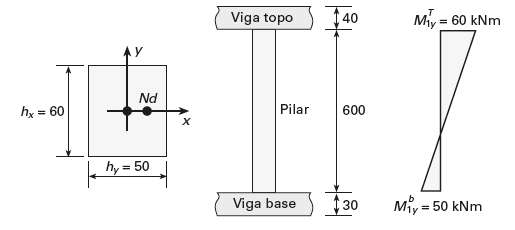 Adicione aqui o Texto
Concreto armado – Eu te amo – Volume 1 - 8ª ed.  – Manoel H. C. Botelho / Osvaldemar Marchetti 
.
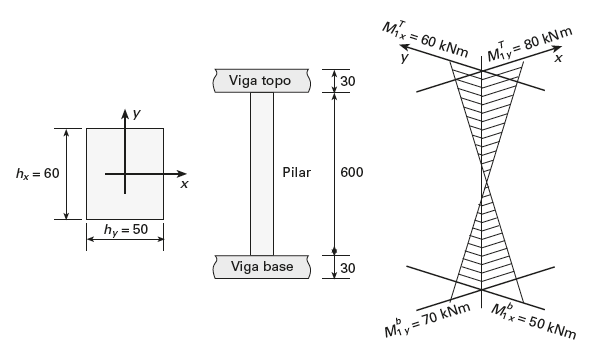 Adicione aqui o Texto
Concreto armado – Eu te amo – Volume 1 - 8ª ed.  – Manoel H. C. Botelho / Osvaldemar Marchetti 
.
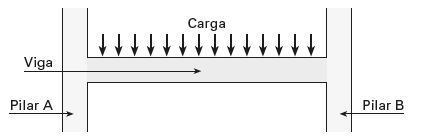 Adicione aqui o Texto
Concreto armado – Eu te amo – Volume 1 - 8ª ed.  – Manoel H. C. Botelho / Osvaldemar Marchetti 
.
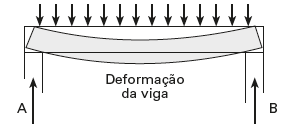 Adicione aqui o Texto
Concreto armado – Eu te amo – Volume 1 - 8ª ed.  – Manoel H. C. Botelho / Osvaldemar Marchetti 
.
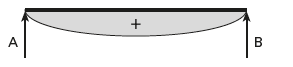 Adicione aqui o Texto
Concreto armado – Eu te amo – Volume 1 - 8ª ed.  – Manoel H. C. Botelho / Osvaldemar Marchetti 
.
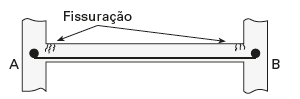 Adicione aqui o Texto
Concreto armado – Eu te amo – Volume 1 - 8ª ed.  – Manoel H. C. Botelho / Osvaldemar Marchetti 
.
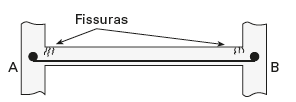 Adicione aqui o Texto
Concreto armado – Eu te amo – Volume 1 - 8ª ed.  – Manoel H. C. Botelho / Osvaldemar Marchetti 
.
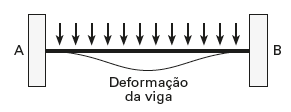 Adicione aqui o Texto
Concreto armado – Eu te amo – Volume 1 - 8ª ed.  – Manoel H. C. Botelho / Osvaldemar Marchetti 
.
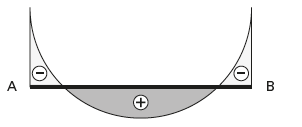 Adicione aqui o Texto
Concreto armado – Eu te amo – Volume 1 - 8ª ed.  – Manoel H. C. Botelho / Osvaldemar Marchetti 
.
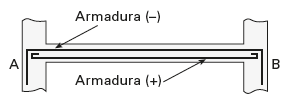 Adicione aqui o Texto
Concreto armado – Eu te amo – Volume 1 - 8ª ed.  – Manoel H. C. Botelho / Osvaldemar Marchetti 
.
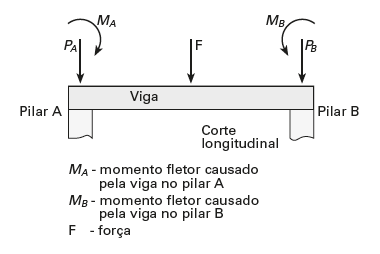 Adicione aqui o Texto
Concreto armado – Eu te amo – Volume 1 - 8ª ed.  – Manoel H. C. Botelho / Osvaldemar Marchetti 
.
Concreto armado eu te amo - Volume 1

8ª Edição Revista
Aula 18
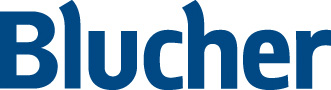 Concreto armado – Eu te amo – Volume 1 - 8ª ed.  – Manoel H. C. Botelho / Osvaldemar Marchetti 
.
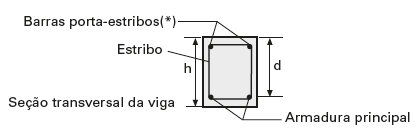 Adicione aqui o Texto
Concreto armado – Eu te amo – Volume 1 - 8ª ed.  – Manoel H. C. Botelho / Osvaldemar Marchetti 
.
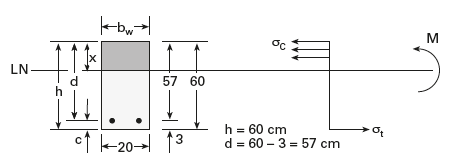 Adicione aqui o Texto
Concreto armado – Eu te amo – Volume 1 - 8ª ed.  – Manoel H. C. Botelho / Osvaldemar Marchetti 
.
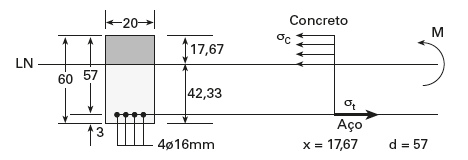 Adicione aqui o Texto
Concreto armado – Eu te amo – Volume 1 - 8ª ed.  – Manoel H. C. Botelho / Osvaldemar Marchetti 
.
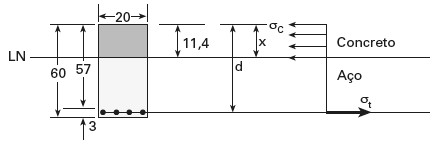 Adicione aqui o Texto
Concreto armado – Eu te amo – Volume 1 - 8ª ed.  – Manoel H. C. Botelho / Osvaldemar Marchetti 
.
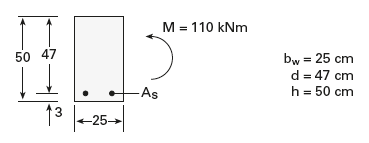 Adicione aqui o Texto
Concreto armado – Eu te amo – Volume 1 - 8ª ed.  – Manoel H. C. Botelho / Osvaldemar Marchetti 
.
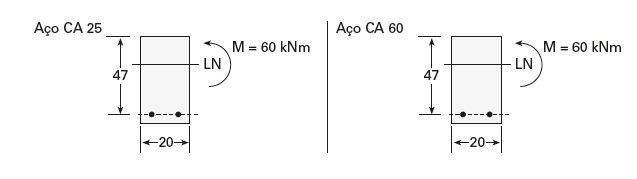 Adicione aqui o Texto
Concreto armado – Eu te amo – Volume 1 - 8ª ed.  – Manoel H. C. Botelho / Osvaldemar Marchetti 
.
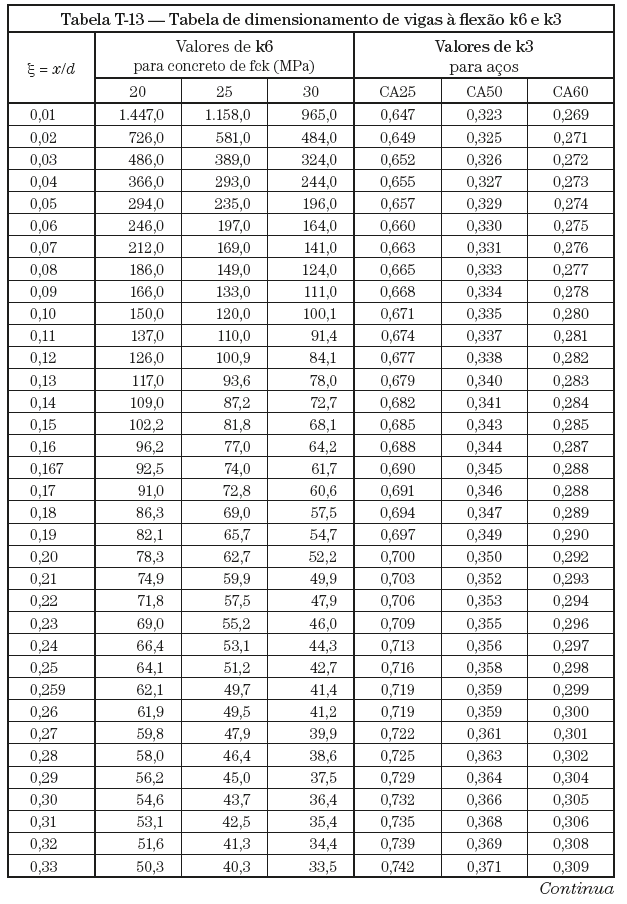 Adicione aqui o Texto
Concreto armado – Eu te amo – Volume 1 - 8ª ed.  – Manoel H. C. Botelho / Osvaldemar Marchetti 
.
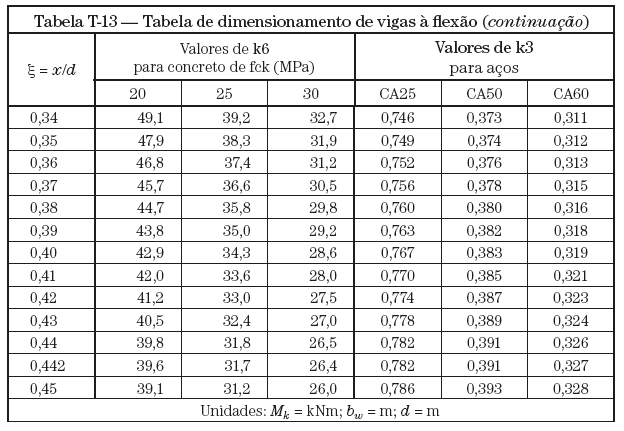 Adicione aqui o Texto
Concreto armado – Eu te amo – Volume 1 - 8ª ed.  – Manoel H. C. Botelho / Osvaldemar Marchetti 
.
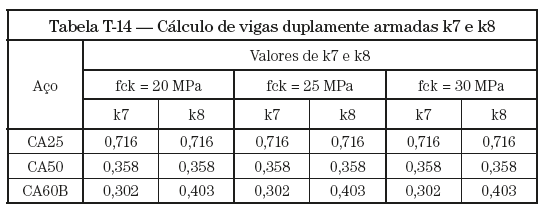 Adicione aqui o Texto
Concreto armado – Eu te amo – Volume 1 - 8ª ed.  – Manoel H. C. Botelho / Osvaldemar Marchetti 
.
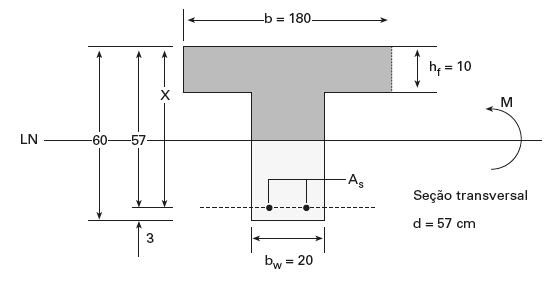 Adicione aqui o Texto
Concreto armado – Eu te amo – Volume 1 - 8ª ed.  – Manoel H. C. Botelho / Osvaldemar Marchetti 
.
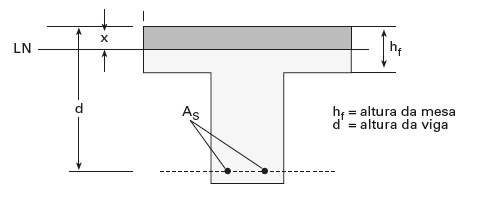 Adicione aqui o Texto
Concreto armado – Eu te amo – Volume 1 - 8ª ed.  – Manoel H. C. Botelho / Osvaldemar Marchetti 
.
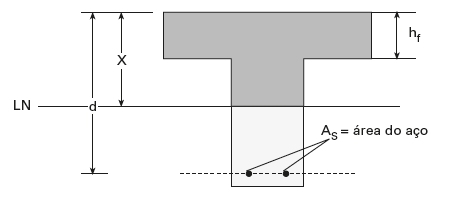 Adicione aqui o Texto
Concreto armado – Eu te amo – Volume 1 - 8ª ed.  – Manoel H. C. Botelho / Osvaldemar Marchetti 
.
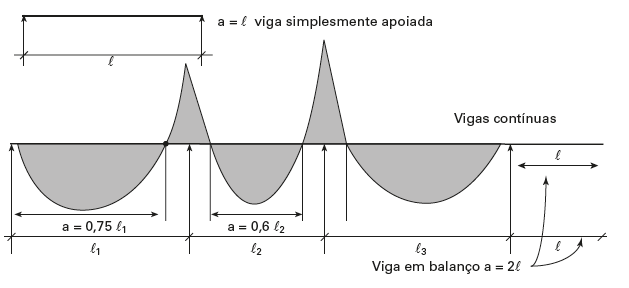 Adicione aqui o Texto
Concreto armado – Eu te amo – Volume 1 - 8ª ed.  – Manoel H. C. Botelho / Osvaldemar Marchetti 
.
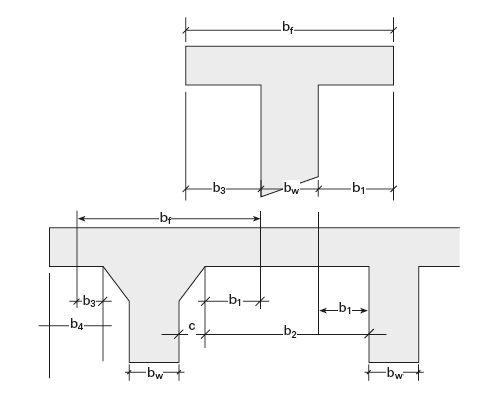 Adicione aqui o Texto
Concreto armado – Eu te amo – Volume 1 - 8ª ed.  – Manoel H. C. Botelho / Osvaldemar Marchetti 
.
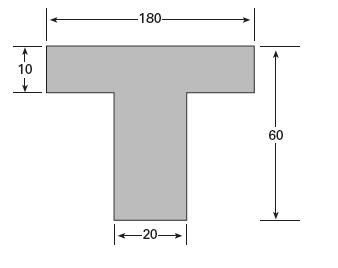 Adicione aqui o Texto
Concreto armado – Eu te amo – Volume 1 - 8ª ed.  – Manoel H. C. Botelho / Osvaldemar Marchetti 
.
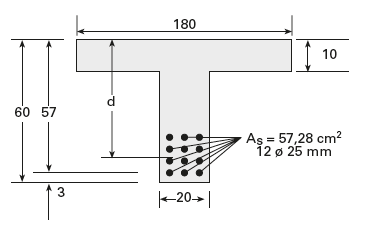 Adicione aqui o Texto
Concreto armado – Eu te amo – Volume 1 - 8ª ed.  – Manoel H. C. Botelho / Osvaldemar Marchetti 
.
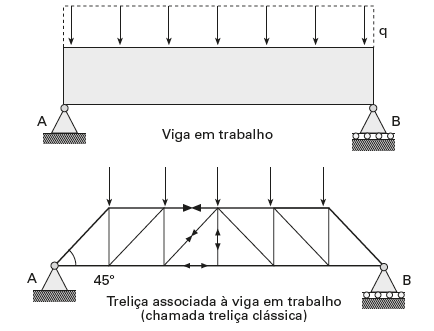 Adicione aqui o Texto
Concreto armado – Eu te amo – Volume 1 - 8ª ed.  – Manoel H. C. Botelho / Osvaldemar Marchetti 
.
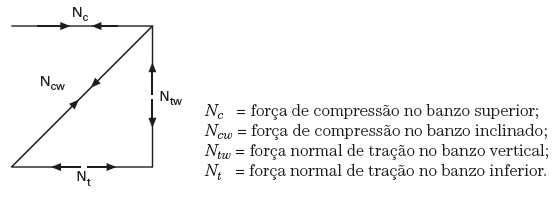 Adicione aqui o Texto
Concreto armado – Eu te amo – Volume 1 - 8ª ed.  – Manoel H. C. Botelho / Osvaldemar Marchetti 
.
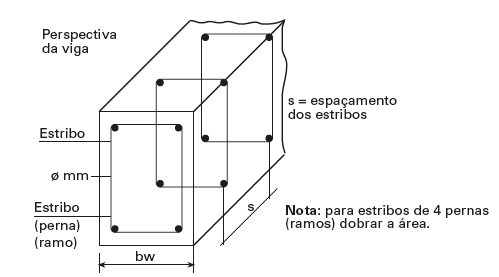 Adicione aqui o Texto
Concreto armado – Eu te amo – Volume 1 - 8ª ed.  – Manoel H. C. Botelho / Osvaldemar Marchetti 
.
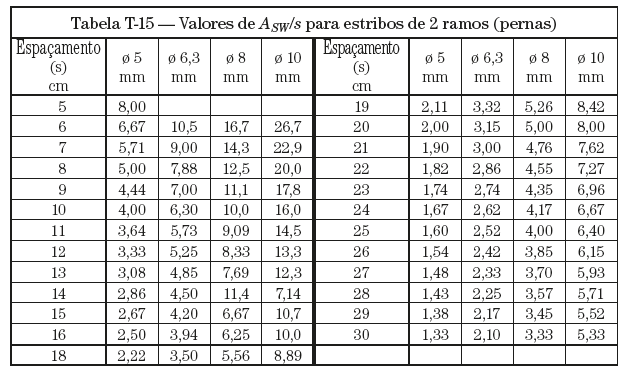 Adicione aqui o Texto
Concreto armado – Eu te amo – Volume 1 - 8ª ed.  – Manoel H. C. Botelho / Osvaldemar Marchetti 
.
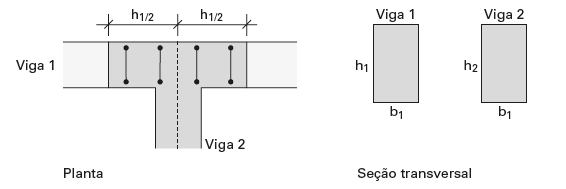 Adicione aqui o Texto
Concreto armado – Eu te amo – Volume 1 - 8ª ed.  – Manoel H. C. Botelho / Osvaldemar Marchetti 
.
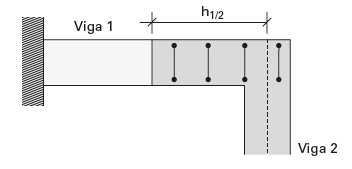 Adicione aqui o Texto
Concreto armado – Eu te amo – Volume 1 - 8ª ed.  – Manoel H. C. Botelho / Osvaldemar Marchetti 
.
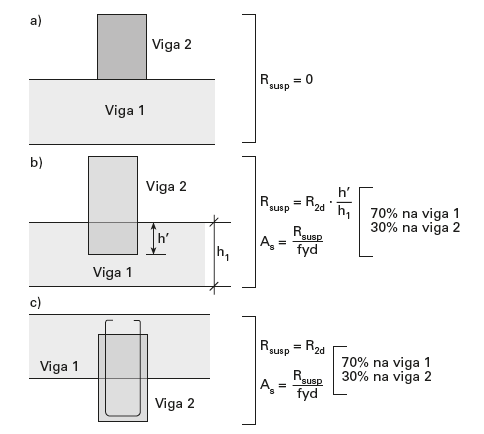 Adicione aqui o Texto
Concreto armado – Eu te amo – Volume 1 - 8ª ed.  – Manoel H. C. Botelho / Osvaldemar Marchetti 
.
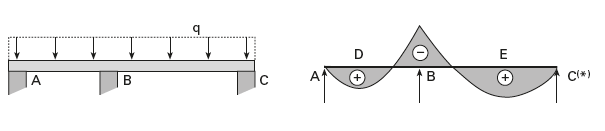 Adicione aqui o Texto
Concreto armado – Eu te amo – Volume 1 - 8ª ed.  – Manoel H. C. Botelho / Osvaldemar Marchetti 
.
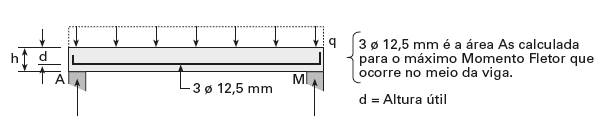 Adicione aqui o Texto
Concreto armado – Eu te amo – Volume 1 - 8ª ed.  – Manoel H. C. Botelho / Osvaldemar Marchetti 
.
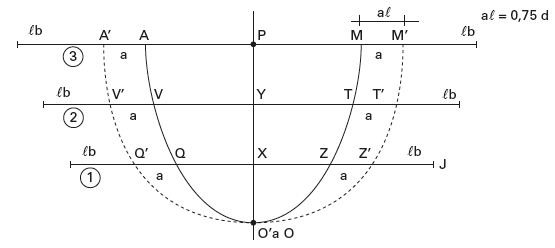 Adicione aqui o Texto
Concreto armado – Eu te amo – Volume 1 - 8ª ed.  – Manoel H. C. Botelho / Osvaldemar Marchetti 
.
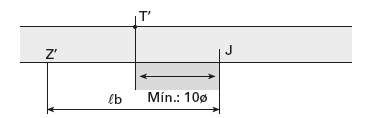 Adicione aqui o Texto
Concreto armado – Eu te amo – Volume 1 - 8ª ed.  – Manoel H. C. Botelho / Osvaldemar Marchetti 
.
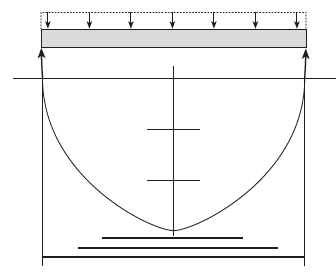 Adicione aqui o Texto
Concreto armado – Eu te amo – Volume 1 - 8ª ed.  – Manoel H. C. Botelho / Osvaldemar Marchetti 
.
Concreto armado eu te amo - Volume 1

8ª Edição Revista
Aula 19
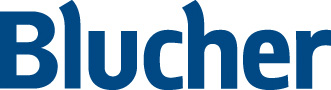 Concreto armado – Eu te amo – Volume 1 - 8ª ed.  – Manoel H. C. Botelho / Osvaldemar Marchetti 
.
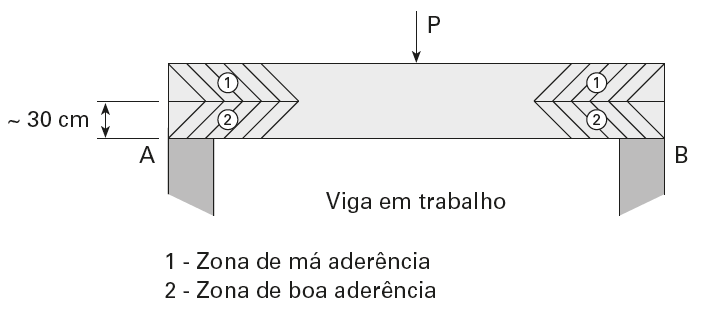 Adicione aqui o Texto
Concreto armado – Eu te amo – Volume 1 - 8ª ed.  – Manoel H. C. Botelho / Osvaldemar Marchetti 
.
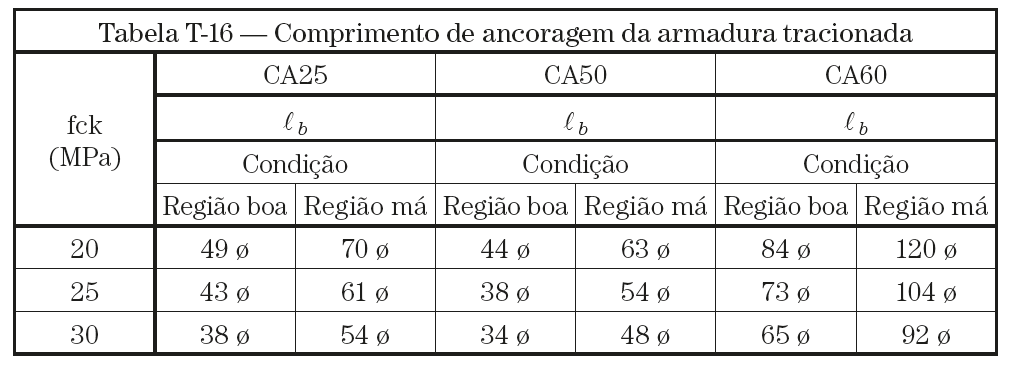 Adicione aqui o Texto
Concreto armado – Eu te amo – Volume 1 - 8ª ed.  – Manoel H. C. Botelho / Osvaldemar Marchetti 
.
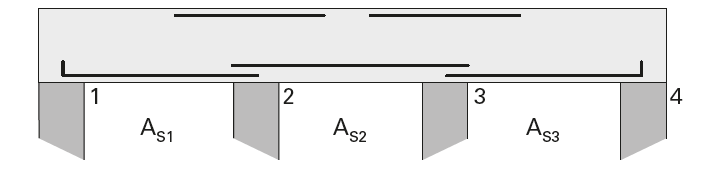 Adicione aqui o Texto
Concreto armado – Eu te amo – Volume 1 - 8ª ed.  – Manoel H. C. Botelho / Osvaldemar Marchetti 
.
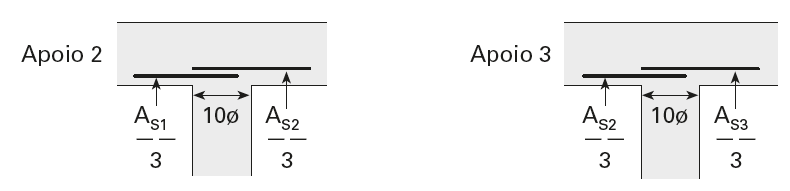 Adicione aqui o Texto
Concreto armado – Eu te amo – Volume 1 - 8ª ed.  – Manoel H. C. Botelho / Osvaldemar Marchetti 
.
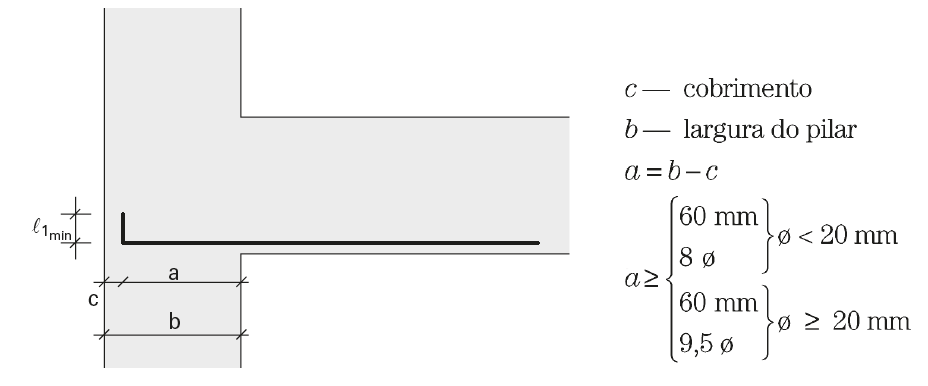 Adicione aqui o Texto
Concreto armado – Eu te amo – Volume 1 - 8ª ed.  – Manoel H. C. Botelho / Osvaldemar Marchetti 
.
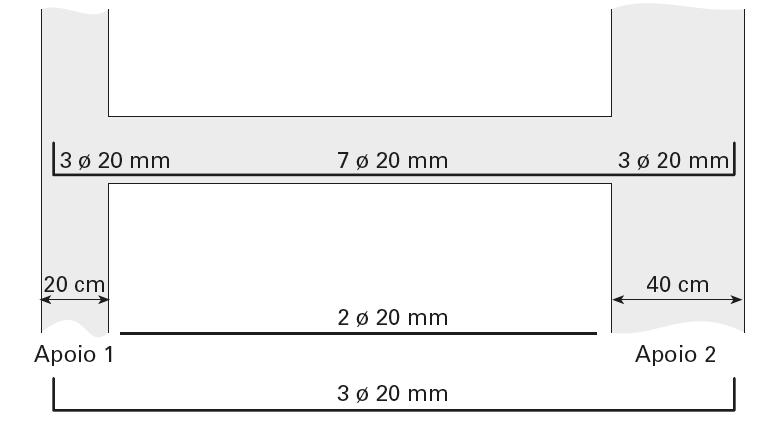 Adicione aqui o Texto
Concreto armado – Eu te amo – Volume 1 - 8ª ed.  – Manoel H. C. Botelho / Osvaldemar Marchetti 
.
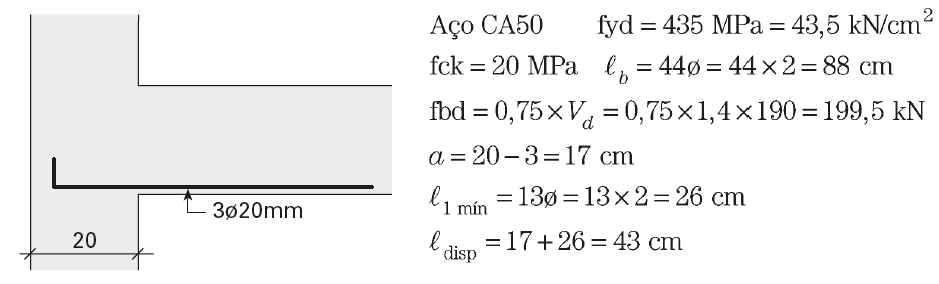 Adicione aqui o Texto
Concreto armado – Eu te amo – Volume 1 - 8ª ed.  – Manoel H. C. Botelho / Osvaldemar Marchetti 
.
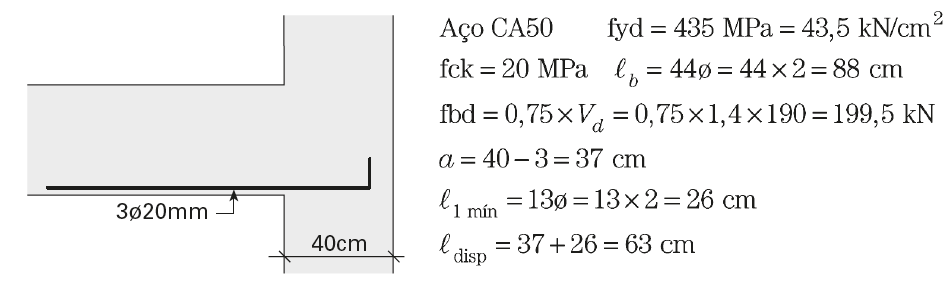 Adicione aqui o Texto
Concreto armado – Eu te amo – Volume 1 - 8ª ed.  – Manoel H. C. Botelho / Osvaldemar Marchetti 
.
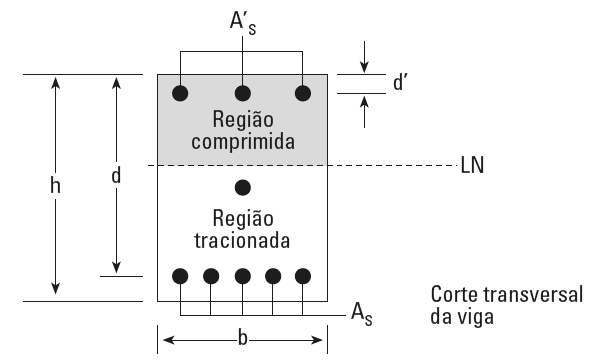 Adicione aqui o Texto
Concreto armado – Eu te amo – Volume 1 - 8ª ed.  – Manoel H. C. Botelho / Osvaldemar Marchetti 
.
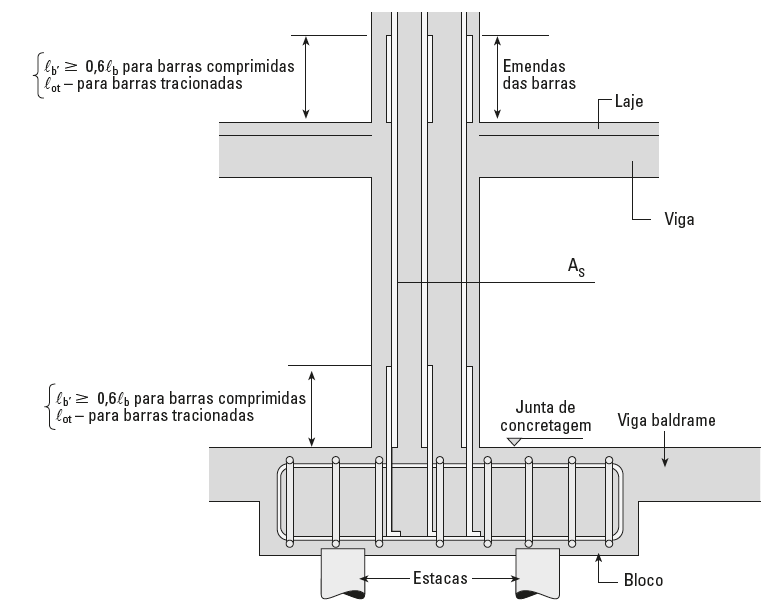 Adicione aqui o Texto
Concreto armado – Eu te amo – Volume 1 - 8ª ed.  – Manoel H. C. Botelho / Osvaldemar Marchetti 
.
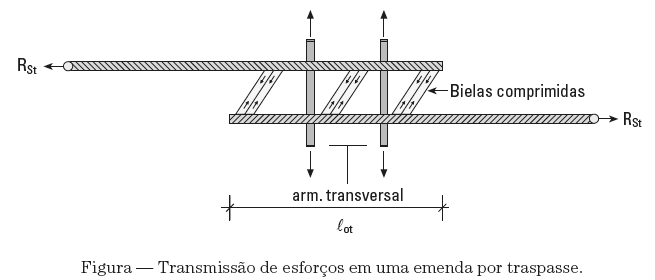 Adicione aqui o Texto
Concreto armado – Eu te amo – Volume 1 - 8ª ed.  – Manoel H. C. Botelho / Osvaldemar Marchetti 
.
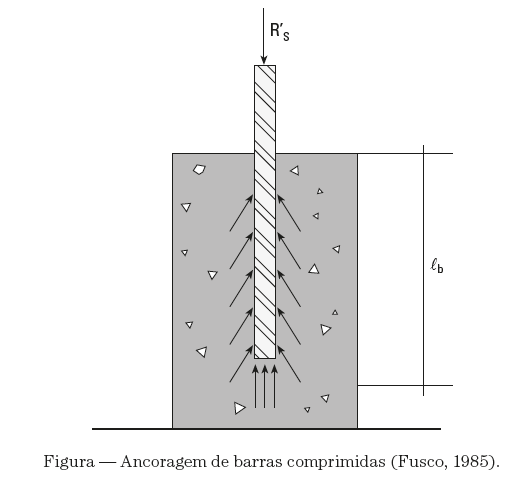 Adicione aqui o Texto
Concreto armado – Eu te amo – Volume 1 - 8ª ed.  – Manoel H. C. Botelho / Osvaldemar Marchetti 
.
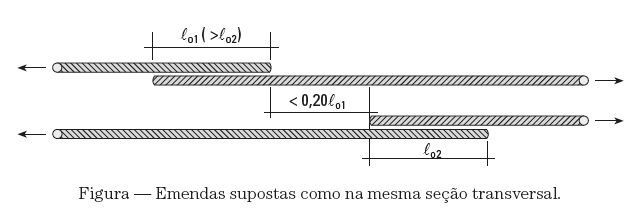 Adicione aqui o Texto
Concreto armado – Eu te amo – Volume 1 - 8ª ed.  – Manoel H. C. Botelho / Osvaldemar Marchetti 
.
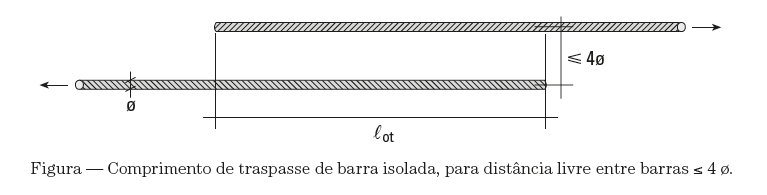 Adicione aqui o Texto
Concreto armado – Eu te amo – Volume 1 - 8ª ed.  – Manoel H. C. Botelho / Osvaldemar Marchetti 
.
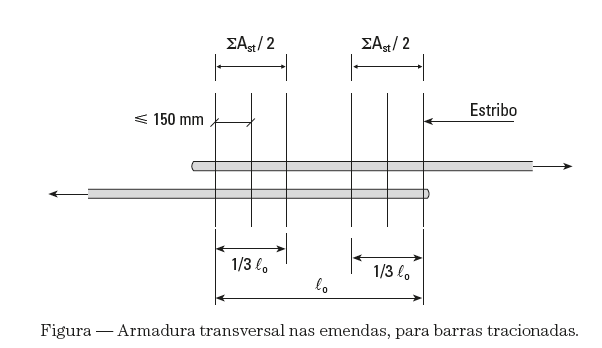 Adicione aqui o Texto
Concreto armado – Eu te amo – Volume 1 - 8ª ed.  – Manoel H. C. Botelho / Osvaldemar Marchetti 
.
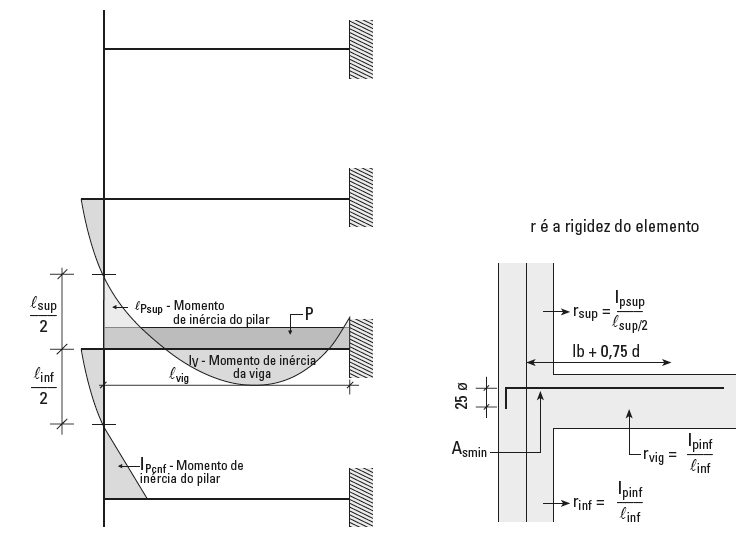 Adicione aqui o Texto
Concreto armado – Eu te amo – Volume 1 - 8ª ed.  – Manoel H. C. Botelho / Osvaldemar Marchetti 
.
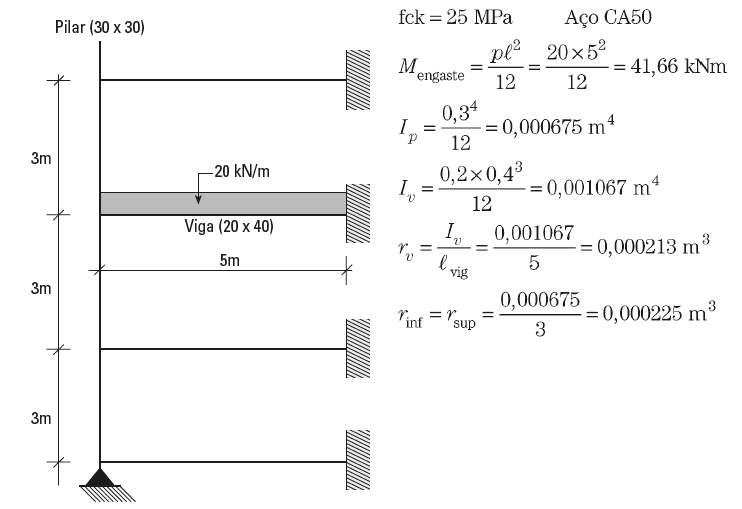 Adicione aqui o Texto
Concreto armado – Eu te amo – Volume 1 - 8ª ed.  – Manoel H. C. Botelho / Osvaldemar Marchetti 
.
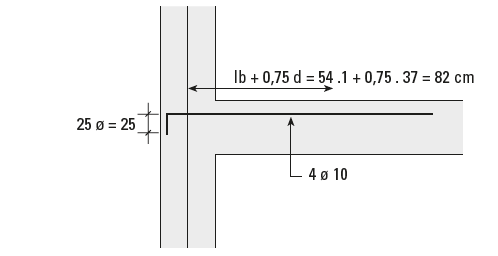 Adicione aqui o Texto
Concreto armado – Eu te amo – Volume 1 - 8ª ed.  – Manoel H. C. Botelho / Osvaldemar Marchetti 
.
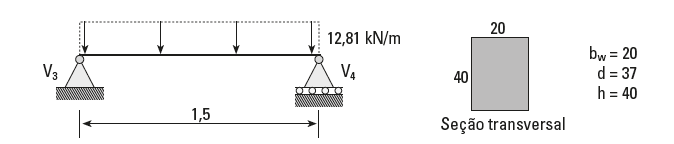 Adicione aqui o Texto
Concreto armado – Eu te amo – Volume 1 - 8ª ed.  – Manoel H. C. Botelho / Osvaldemar Marchetti 
.
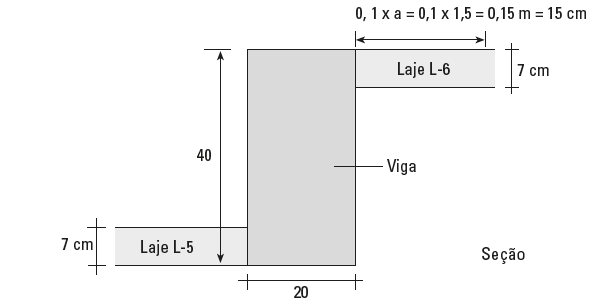 Adicione aqui o Texto
Concreto armado – Eu te amo – Volume 1 - 8ª ed.  – Manoel H. C. Botelho / Osvaldemar Marchetti 
.
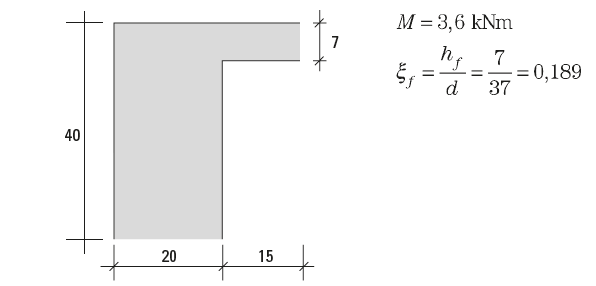 Adicione aqui o Texto
Concreto armado – Eu te amo – Volume 1 - 8ª ed.  – Manoel H. C. Botelho / Osvaldemar Marchetti 
.
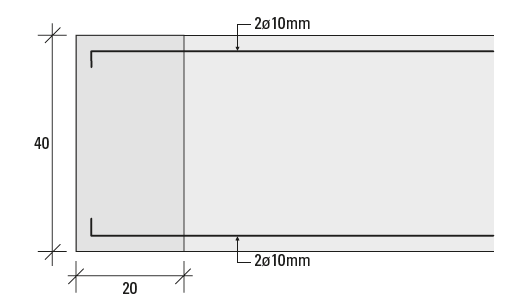 Adicione aqui o Texto
Concreto armado – Eu te amo – Volume 1 - 8ª ed.  – Manoel H. C. Botelho / Osvaldemar Marchetti 
.
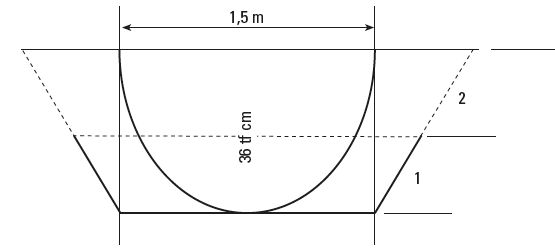 Adicione aqui o Texto
Concreto armado – Eu te amo – Volume 1 - 8ª ed.  – Manoel H. C. Botelho / Osvaldemar Marchetti 
.
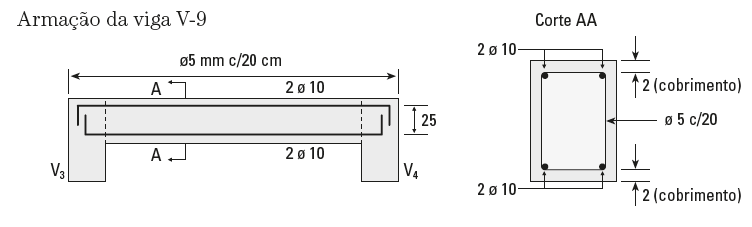 Adicione aqui o Texto
Concreto armado – Eu te amo – Volume 1 - 8ª ed.  – Manoel H. C. Botelho / Osvaldemar Marchetti 
.
Adicione aqui o Texto
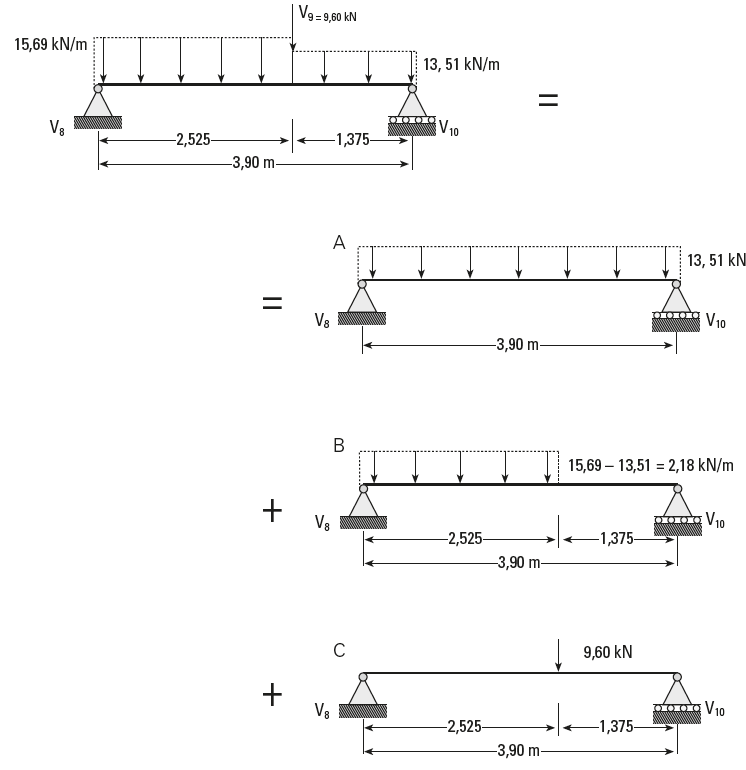 Concreto armado – Eu te amo – Volume 1 - 8ª ed.  – Manoel H. C. Botelho / Osvaldemar Marchetti 
.
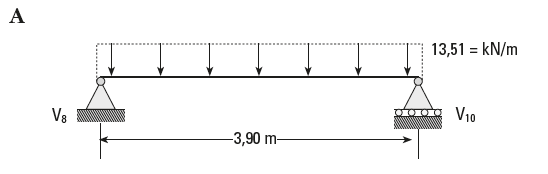 Adicione aqui o Texto
Concreto armado – Eu te amo – Volume 1 - 8ª ed.  – Manoel H. C. Botelho / Osvaldemar Marchetti 
.
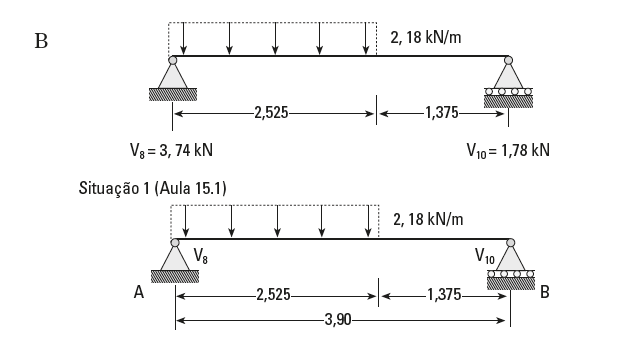 Adicione aqui o Texto
Concreto armado – Eu te amo – Volume 1 - 8ª ed.  – Manoel H. C. Botelho / Osvaldemar Marchetti 
.
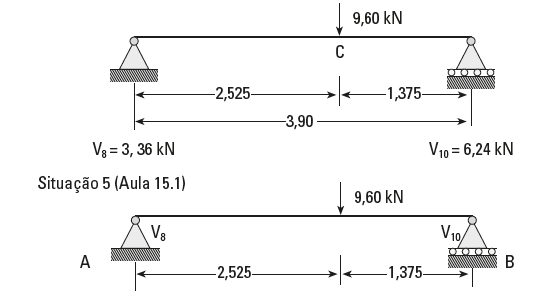 Adicione aqui o Texto
Concreto armado – Eu te amo – Volume 1 - 8ª ed.  – Manoel H. C. Botelho / Osvaldemar Marchetti 
.
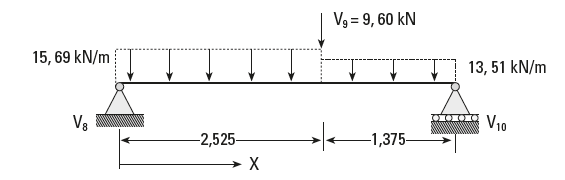 Adicione aqui o Texto
Concreto armado – Eu te amo – Volume 1 - 8ª ed.  – Manoel H. C. Botelho / Osvaldemar Marchetti 
.
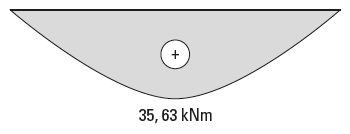 Adicione aqui o Texto
Concreto armado – Eu te amo – Volume 1 - 8ª ed.  – Manoel H. C. Botelho / Osvaldemar Marchetti 
.
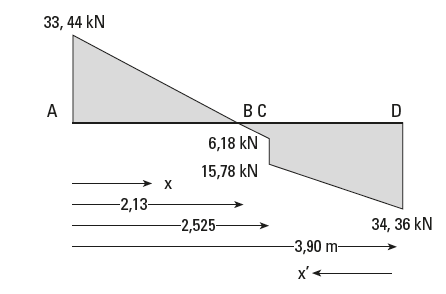 Adicione aqui o Texto
Concreto armado – Eu te amo – Volume 1 - 8ª ed.  – Manoel H. C. Botelho / Osvaldemar Marchetti 
.
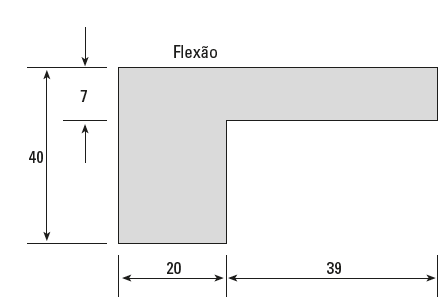 Adicione aqui o Texto
Concreto armado – Eu te amo – Volume 1 - 8ª ed.  – Manoel H. C. Botelho / Osvaldemar Marchetti 
.
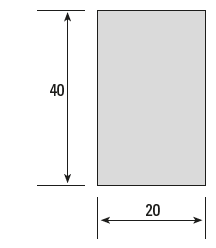 Adicione aqui o Texto
Concreto armado – Eu te amo – Volume 1 - 8ª ed.  – Manoel H. C. Botelho / Osvaldemar Marchetti 
.
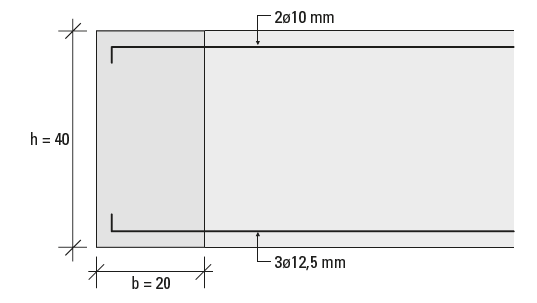 Adicione aqui o Texto
Concreto armado – Eu te amo – Volume 1 - 8ª ed.  – Manoel H. C. Botelho / Osvaldemar Marchetti 
.
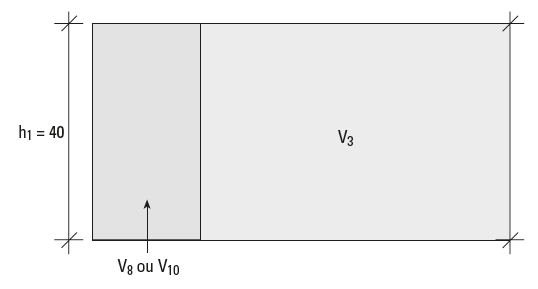 Adicione aqui o Texto
Concreto armado – Eu te amo – Volume 1 - 8ª ed.  – Manoel H. C. Botelho / Osvaldemar Marchetti 
.
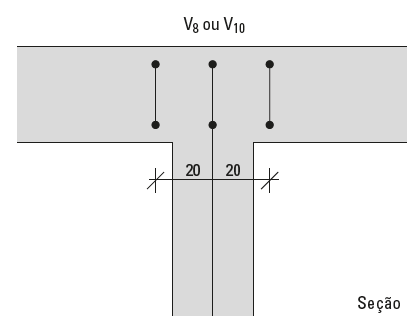 Adicione aqui o Texto
Concreto armado – Eu te amo – Volume 1 - 8ª ed.  – Manoel H. C. Botelho / Osvaldemar Marchetti 
.
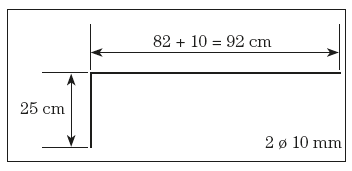 Adicione aqui o Texto
Concreto armado – Eu te amo – Volume 1 - 8ª ed.  – Manoel H. C. Botelho / Osvaldemar Marchetti 
.
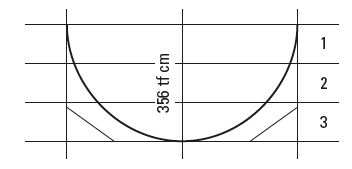 Adicione aqui o Texto
Concreto armado – Eu te amo – Volume 1 - 8ª ed.  – Manoel H. C. Botelho / Osvaldemar Marchetti 
.
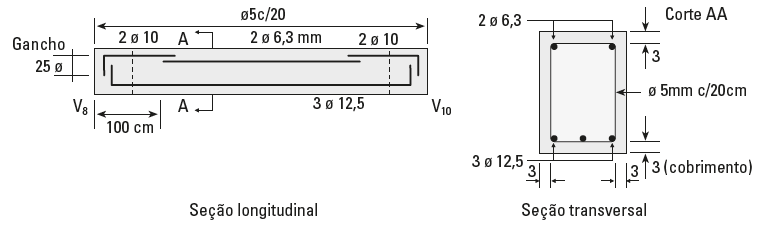 Adicione aqui o Texto
Concreto armado – Eu te amo – Volume 1 - 8ª ed.  – Manoel H. C. Botelho / Osvaldemar Marchetti 
.
Concreto armado eu te amo - Volume 1

8ª Edição Revista
Aula 20
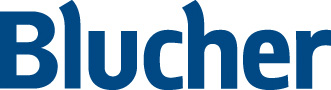 Concreto armado – Eu te amo – Volume 1 - 8ª ed.  – Manoel H. C. Botelho / Osvaldemar Marchetti 
.
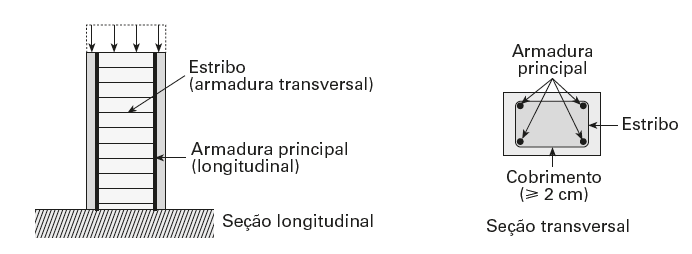 Adicione aqui o Texto
Concreto armado – Eu te amo – Volume 1 - 8ª ed.  – Manoel H. C. Botelho / Osvaldemar Marchetti 
.
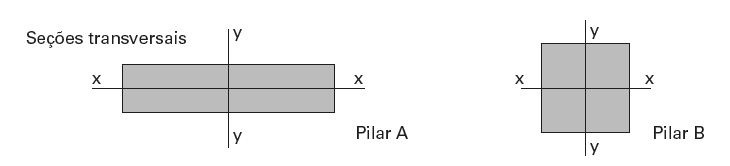 Adicione aqui o Texto
Concreto armado – Eu te amo – Volume 1 - 8ª ed.  – Manoel H. C. Botelho / Osvaldemar Marchetti 
.
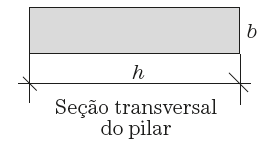 Adicione aqui o Texto
Concreto armado – Eu te amo – Volume 1 - 8ª ed.  – Manoel H. C. Botelho / Osvaldemar Marchetti 
.
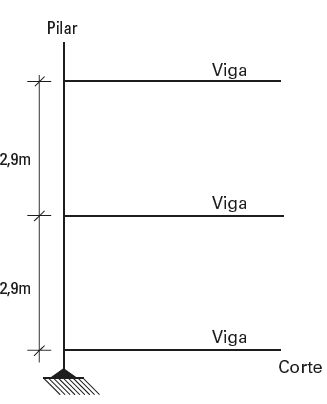 Adicione aqui o Texto
Concreto armado – Eu te amo – Volume 1 - 8ª ed.  – Manoel H. C. Botelho / Osvaldemar Marchetti 
.
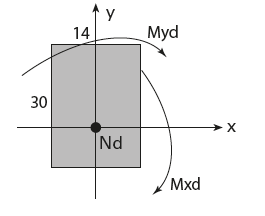 Adicione aqui o Texto
Concreto armado – Eu te amo – Volume 1 - 8ª ed.  – Manoel H. C. Botelho / Osvaldemar Marchetti 
.
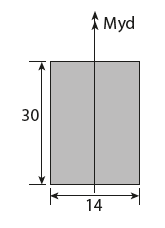 Adicione aqui o Texto
Concreto armado – Eu te amo – Volume 1 - 8ª ed.  – Manoel H. C. Botelho / Osvaldemar Marchetti 
.
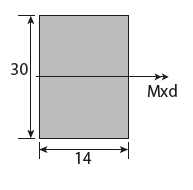 Adicione aqui o Texto
Concreto armado – Eu te amo – Volume 1 - 8ª ed.  – Manoel H. C. Botelho / Osvaldemar Marchetti 
.
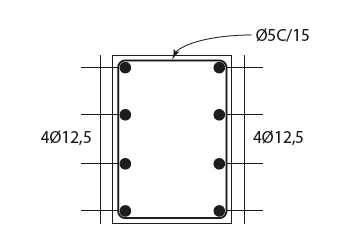 Adicione aqui o Texto
Concreto armado – Eu te amo – Volume 1 - 8ª ed.  – Manoel H. C. Botelho / Osvaldemar Marchetti 
.
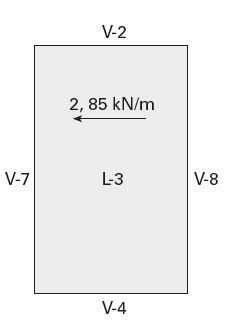 Adicione aqui o Texto
Concreto armado – Eu te amo – Volume 1 - 8ª ed.  – Manoel H. C. Botelho / Osvaldemar Marchetti 
.
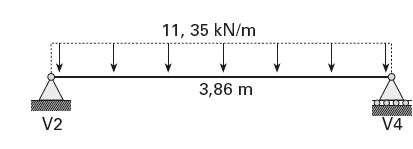 Adicione aqui o Texto
Concreto armado – Eu te amo – Volume 1 - 8ª ed.  – Manoel H. C. Botelho / Osvaldemar Marchetti 
.
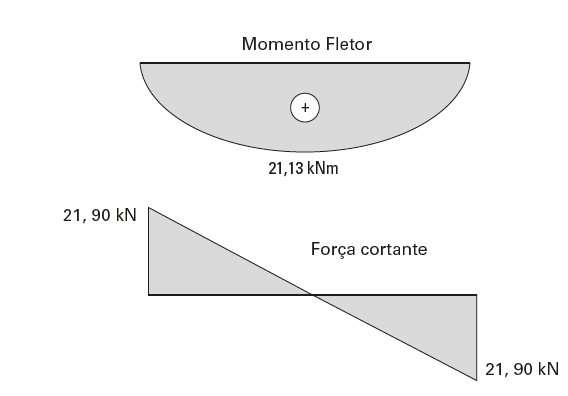 Adicione aqui o Texto
Concreto armado – Eu te amo – Volume 1 - 8ª ed.  – Manoel H. C. Botelho / Osvaldemar Marchetti 
.
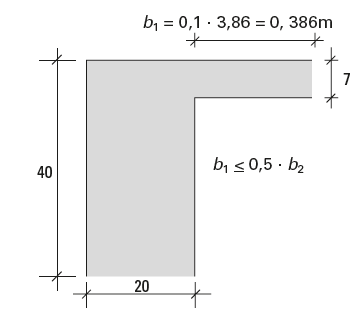 Adicione aqui o Texto
Concreto armado – Eu te amo – Volume 1 - 8ª ed.  – Manoel H. C. Botelho / Osvaldemar Marchetti 
.
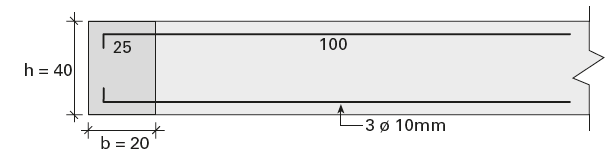 Adicione aqui o Texto
Concreto armado – Eu te amo – Volume 1 - 8ª ed.  – Manoel H. C. Botelho / Osvaldemar Marchetti 
.
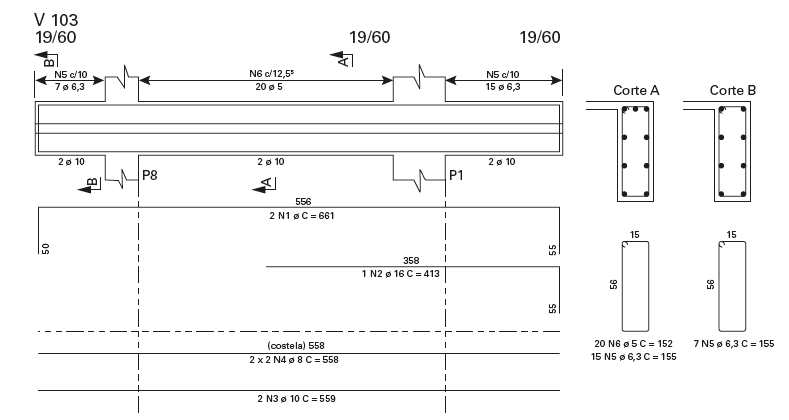 Adicione aqui o Texto
Concreto armado – Eu te amo – Volume 1 - 8ª ed.  – Manoel H. C. Botelho / Osvaldemar Marchetti 
.
Concreto armado eu te amo - Volume 1

8ª Edição Revista
Aula 21
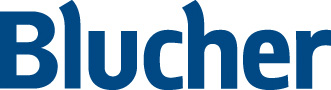 Concreto armado – Eu te amo – Volume 1 - 8ª ed.  – Manoel H. C. Botelho / Osvaldemar Marchetti 
.
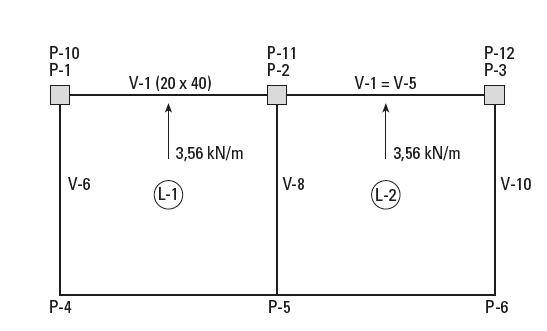 Adicione aqui o Texto
Concreto armado – Eu te amo – Volume 1 - 8ª ed.  – Manoel H. C. Botelho / Osvaldemar Marchetti 
.
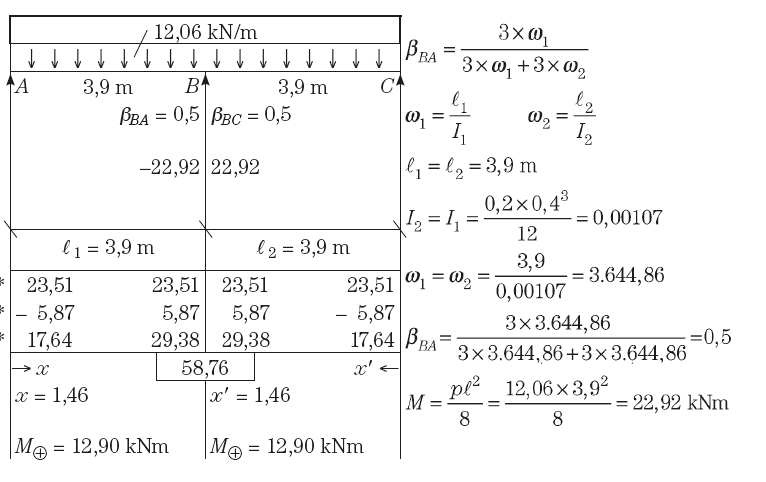 Adicione aqui o Texto
Concreto armado – Eu te amo – Volume 1 - 8ª ed.  – Manoel H. C. Botelho / Osvaldemar Marchetti 
.
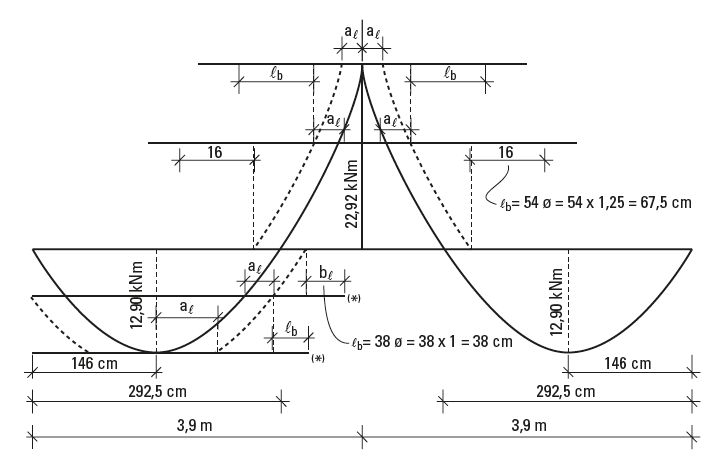 Adicione aqui o Texto
Concreto armado – Eu te amo – Volume 1 - 8ª ed.  – Manoel H. C. Botelho / Osvaldemar Marchetti 
.
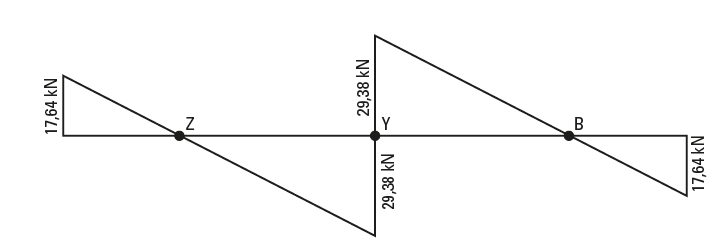 Adicione aqui o Texto
Concreto armado – Eu te amo – Volume 1 - 8ª ed.  – Manoel H. C. Botelho / Osvaldemar Marchetti 
.
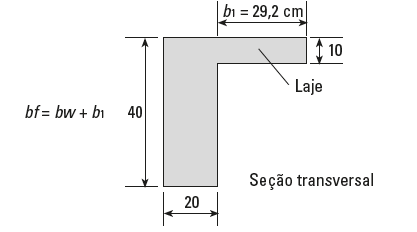 Adicione aqui o Texto
Concreto armado – Eu te amo – Volume 1 - 8ª ed.  – Manoel H. C. Botelho / Osvaldemar Marchetti 
.
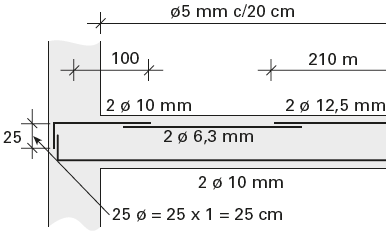 Adicione aqui o Texto
Concreto armado – Eu te amo – Volume 1 - 8ª ed.  – Manoel H. C. Botelho / Osvaldemar Marchetti 
.
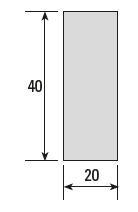 Adicione aqui o Texto
Concreto armado – Eu te amo – Volume 1 - 8ª ed.  – Manoel H. C. Botelho / Osvaldemar Marchetti 
.
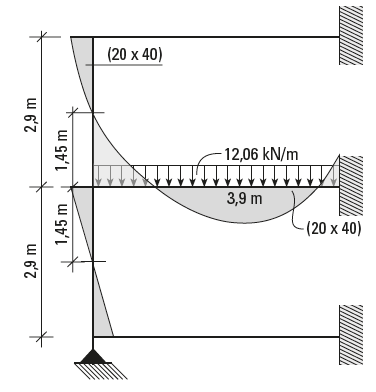 Adicione aqui o Texto
Concreto armado – Eu te amo – Volume 1 - 8ª ed.  – Manoel H. C. Botelho / Osvaldemar Marchetti 
.
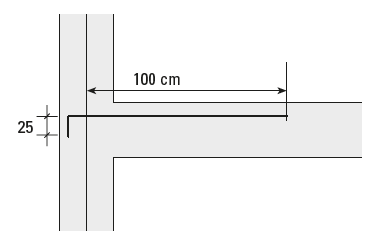 Adicione aqui o Texto
Concreto armado – Eu te amo – Volume 1 - 8ª ed.  – Manoel H. C. Botelho / Osvaldemar Marchetti 
.
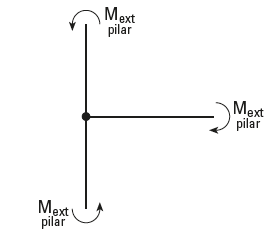 Adicione aqui o Texto
Concreto armado – Eu te amo – Volume 1 - 8ª ed.  – Manoel H. C. Botelho / Osvaldemar Marchetti 
.
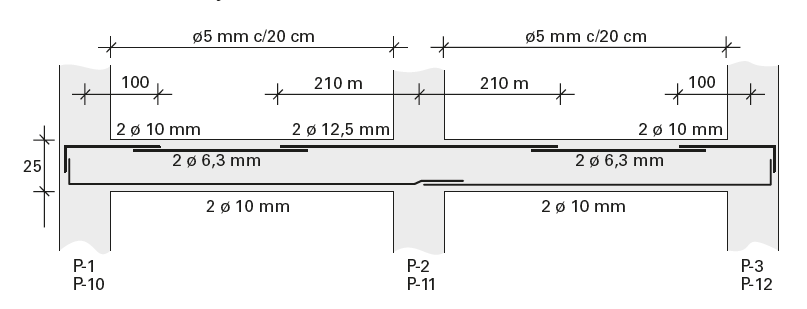 Adicione aqui o Texto
Concreto armado – Eu te amo – Volume 1 - 8ª ed.  – Manoel H. C. Botelho / Osvaldemar Marchetti 
.
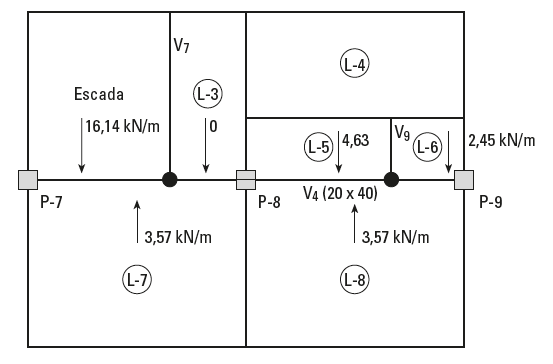 Adicione aqui o Texto
Concreto armado – Eu te amo – Volume 1 - 8ª ed.  – Manoel H. C. Botelho / Osvaldemar Marchetti 
.
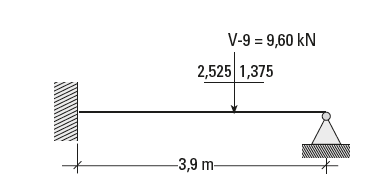 Adicione aqui o Texto
Concreto armado – Eu te amo – Volume 1 - 8ª ed.  – Manoel H. C. Botelho / Osvaldemar Marchetti 
.
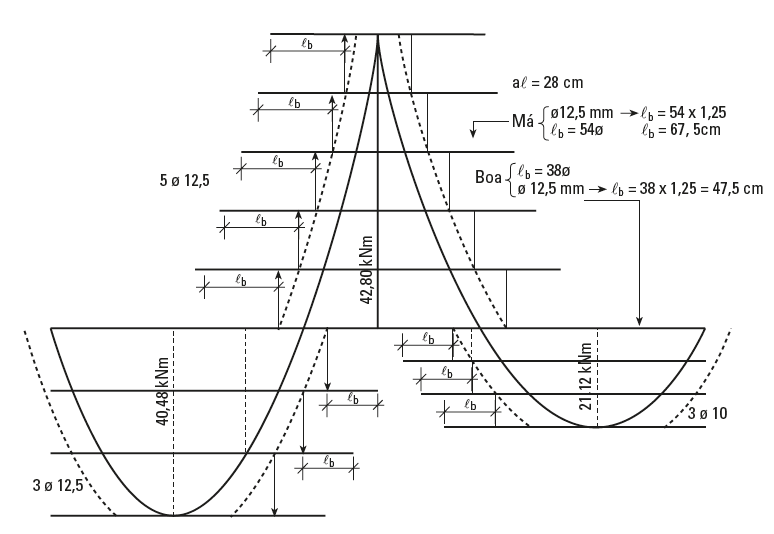 Adicione aqui o Texto
Concreto armado – Eu te amo – Volume 1 - 8ª ed.  – Manoel H. C. Botelho / Osvaldemar Marchetti 
.
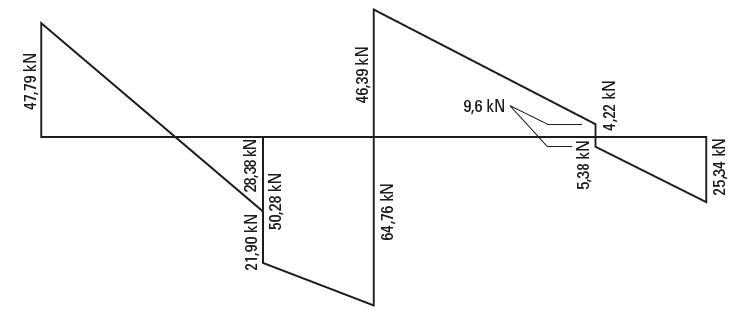 Adicione aqui o Texto
Concreto armado – Eu te amo – Volume 1 - 8ª ed.  – Manoel H. C. Botelho / Osvaldemar Marchetti 
.
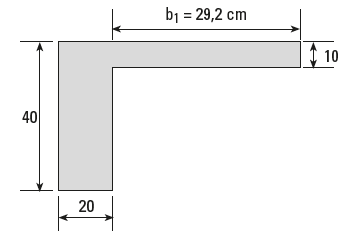 Adicione aqui o Texto
Concreto armado – Eu te amo – Volume 1 - 8ª ed.  – Manoel H. C. Botelho / Osvaldemar Marchetti 
.
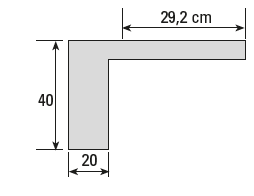 Adicione aqui o Texto
Concreto armado – Eu te amo – Volume 1 - 8ª ed.  – Manoel H. C. Botelho / Osvaldemar Marchetti 
.
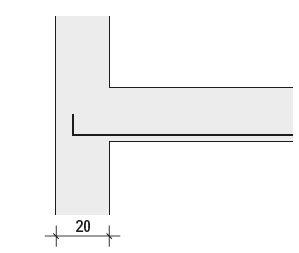 Adicione aqui o Texto
Concreto armado – Eu te amo – Volume 1 - 8ª ed.  – Manoel H. C. Botelho / Osvaldemar Marchetti 
.
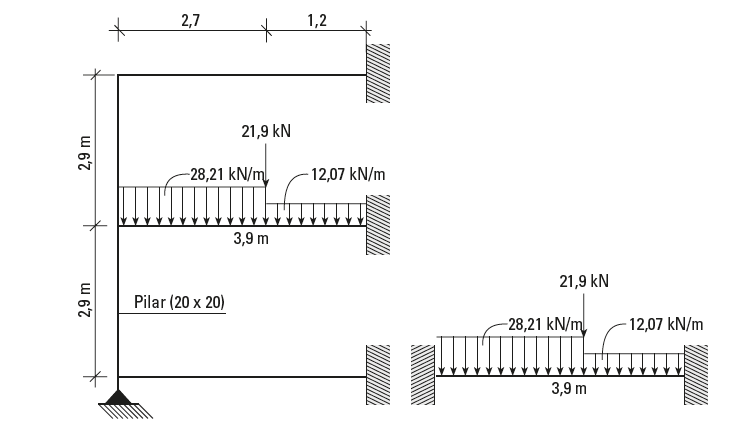 Adicione aqui o Texto
Concreto armado – Eu te amo – Volume 1 - 8ª ed.  – Manoel H. C. Botelho / Osvaldemar Marchetti 
.
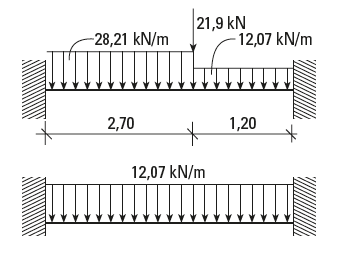 Adicione aqui o Texto
Concreto armado – Eu te amo – Volume 1 - 8ª ed.  – Manoel H. C. Botelho / Osvaldemar Marchetti 
.
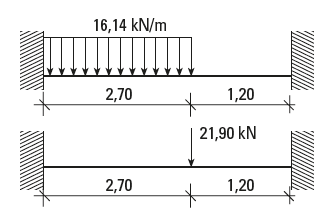 Adicione aqui o Texto
Concreto armado – Eu te amo – Volume 1 - 8ª ed.  – Manoel H. C. Botelho / Osvaldemar Marchetti 
.
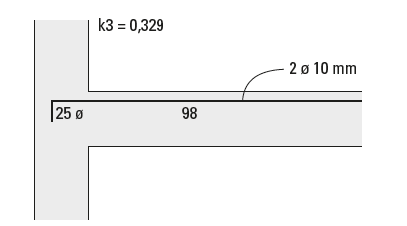 Adicione aqui o Texto
Concreto armado – Eu te amo – Volume 1 - 8ª ed.  – Manoel H. C. Botelho / Osvaldemar Marchetti 
.
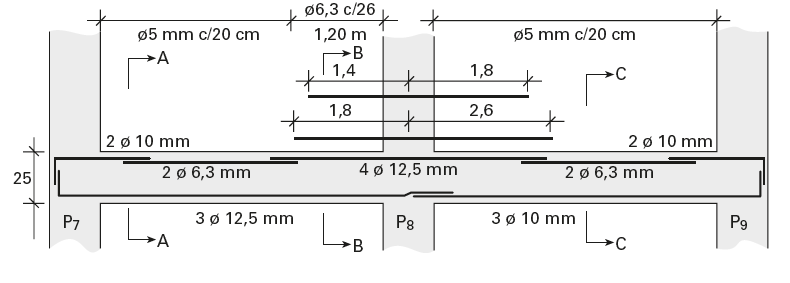 Adicione aqui o Texto
Concreto armado – Eu te amo – Volume 1 - 8ª ed.  – Manoel H. C. Botelho / Osvaldemar Marchetti 
.
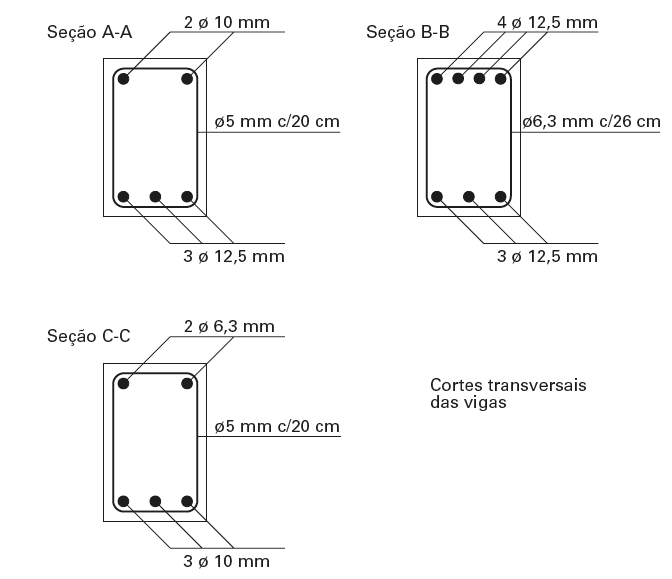 Adicione aqui o Texto
Concreto armado – Eu te amo – Volume 1 - 8ª ed.  – Manoel H. C. Botelho / Osvaldemar Marchetti 
.
Concreto armado eu te amo - Volume 1

8ª Edição Revista
Aula 22
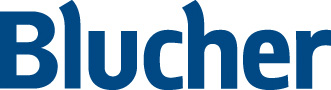 Concreto armado – Eu te amo – Volume 1 - 8ª ed.  – Manoel H. C. Botelho / Osvaldemar Marchetti 
.
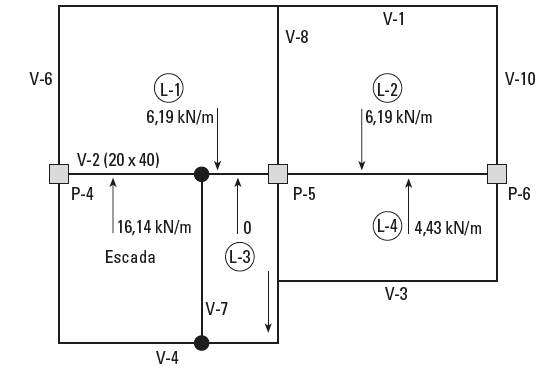 Adicione aqui o Texto
Concreto armado – Eu te amo – Volume 1 - 8ª ed.  – Manoel H. C. Botelho / Osvaldemar Marchetti 
.
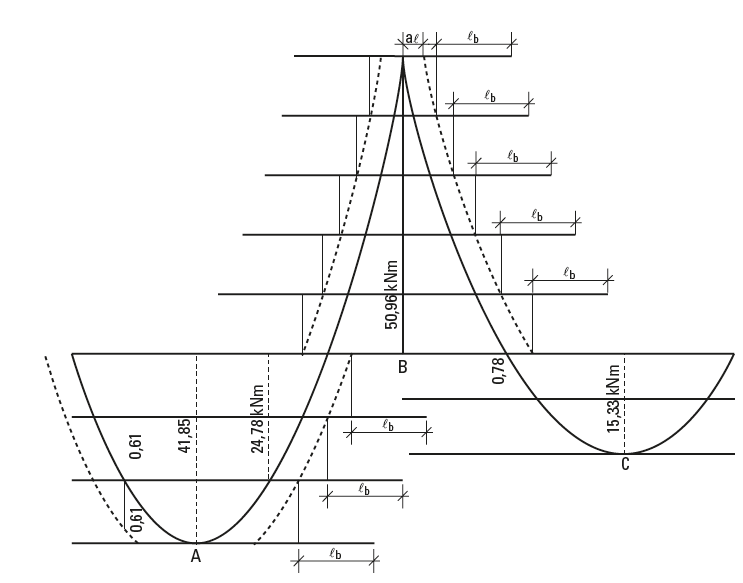 Adicione aqui o Texto
Concreto armado – Eu te amo – Volume 1 - 8ª ed.  – Manoel H. C. Botelho / Osvaldemar Marchetti 
.
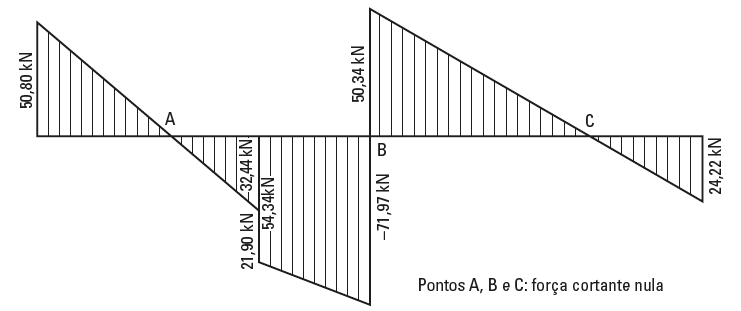 Adicione aqui o Texto
Concreto armado – Eu te amo – Volume 1 - 8ª ed.  – Manoel H. C. Botelho / Osvaldemar Marchetti 
.
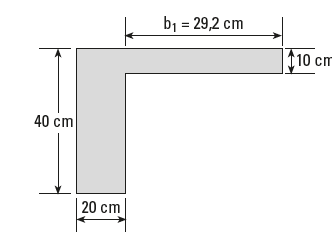 Adicione aqui o Texto
Concreto armado – Eu te amo – Volume 1 - 8ª ed.  – Manoel H. C. Botelho / Osvaldemar Marchetti 
.
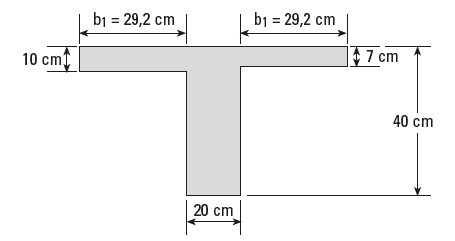 Adicione aqui o Texto
Concreto armado – Eu te amo – Volume 1 - 8ª ed.  – Manoel H. C. Botelho / Osvaldemar Marchetti 
.
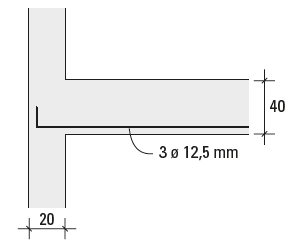 Adicione aqui o Texto
Concreto armado – Eu te amo – Volume 1 - 8ª ed.  – Manoel H. C. Botelho / Osvaldemar Marchetti 
.
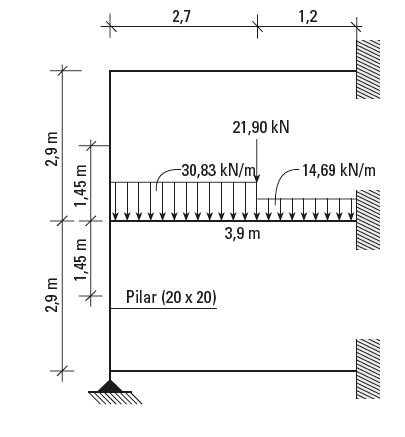 Adicione aqui o Texto
Concreto armado – Eu te amo – Volume 1 - 8ª ed.  – Manoel H. C. Botelho / Osvaldemar Marchetti 
.
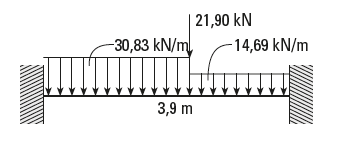 Adicione aqui o Texto
Concreto armado – Eu te amo – Volume 1 - 8ª ed.  – Manoel H. C. Botelho / Osvaldemar Marchetti 
.
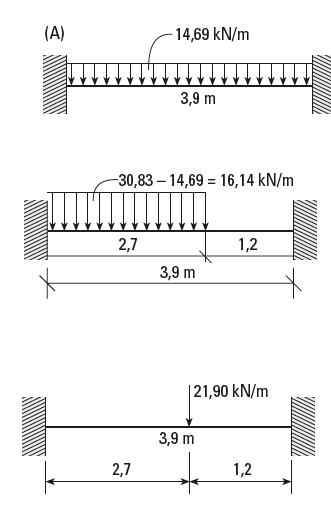 Adicione aqui o Texto
Concreto armado – Eu te amo – Volume 1 - 8ª ed.  – Manoel H. C. Botelho / Osvaldemar Marchetti 
.
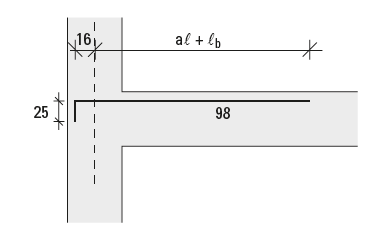 Adicione aqui o Texto
Concreto armado – Eu te amo – Volume 1 - 8ª ed.  – Manoel H. C. Botelho / Osvaldemar Marchetti 
.
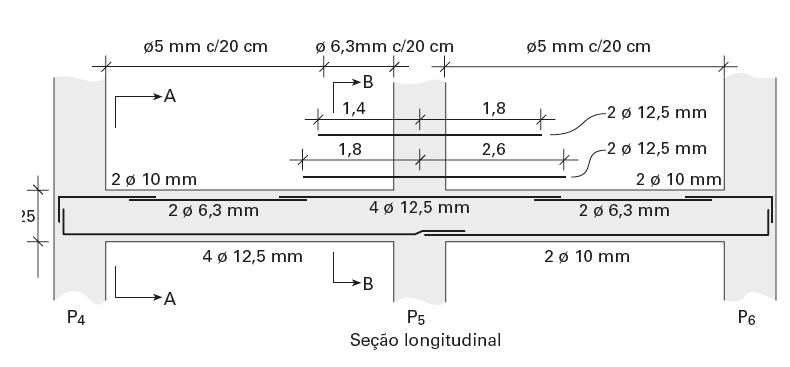 Adicione aqui o Texto
Concreto armado – Eu te amo – Volume 1 - 8ª ed.  – Manoel H. C. Botelho / Osvaldemar Marchetti 
.
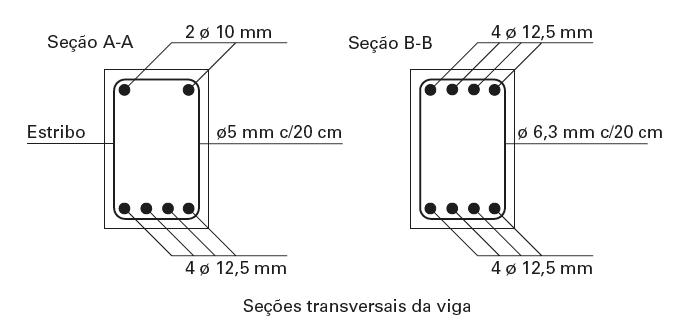 Adicione aqui o Texto
Concreto armado – Eu te amo – Volume 1 - 8ª ed.  – Manoel H. C. Botelho / Osvaldemar Marchetti 
.
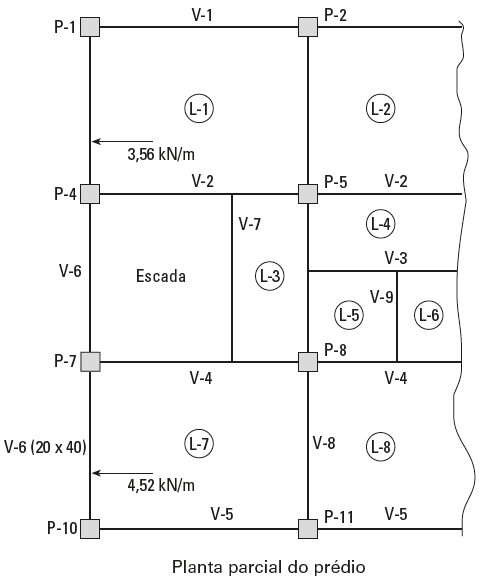 Adicione aqui o Texto
Concreto armado – Eu te amo – Volume 1 - 8ª ed.  – Manoel H. C. Botelho / Osvaldemar Marchetti 
.
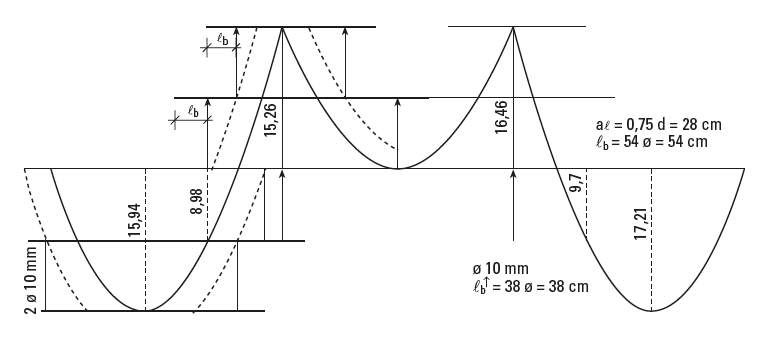 Adicione aqui o Texto
Concreto armado – Eu te amo – Volume 1 - 8ª ed.  – Manoel H. C. Botelho / Osvaldemar Marchetti 
.
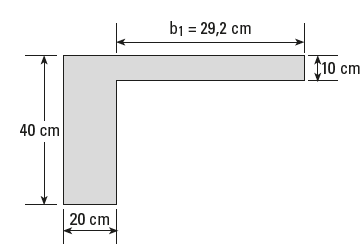 Adicione aqui o Texto
Concreto armado – Eu te amo – Volume 1 - 8ª ed.  – Manoel H. C. Botelho / Osvaldemar Marchetti 
.
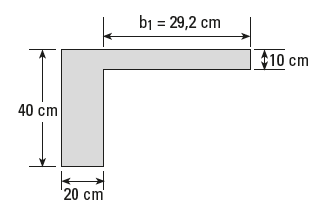 Adicione aqui o Texto
Concreto armado – Eu te amo – Volume 1 - 8ª ed.  – Manoel H. C. Botelho / Osvaldemar Marchetti 
.
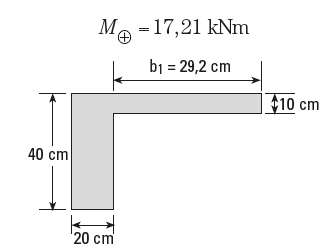 Adicione aqui o Texto
Concreto armado – Eu te amo – Volume 1 - 8ª ed.  – Manoel H. C. Botelho / Osvaldemar Marchetti 
.
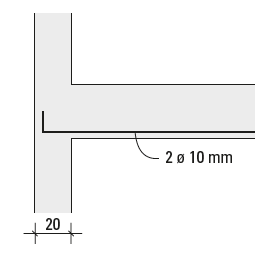 Adicione aqui o Texto
Concreto armado – Eu te amo – Volume 1 - 8ª ed.  – Manoel H. C. Botelho / Osvaldemar Marchetti 
.
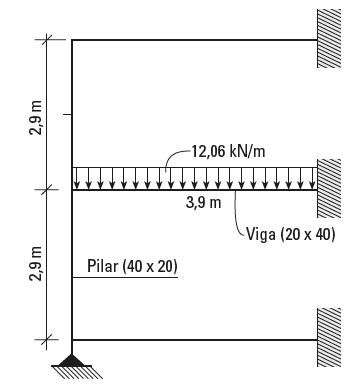 Adicione aqui o Texto
Concreto armado – Eu te amo – Volume 1 - 8ª ed.  – Manoel H. C. Botelho / Osvaldemar Marchetti 
.
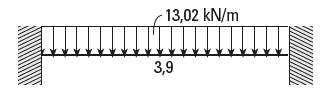 Adicione aqui o Texto
Concreto armado – Eu te amo – Volume 1 - 8ª ed.  – Manoel H. C. Botelho / Osvaldemar Marchetti 
.
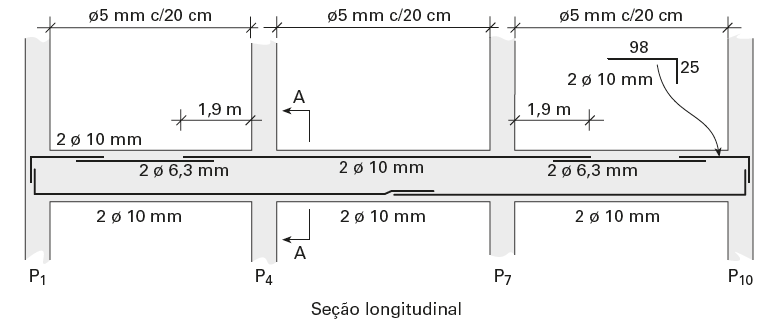 Adicione aqui o Texto
Concreto armado – Eu te amo – Volume 1 - 8ª ed.  – Manoel H. C. Botelho / Osvaldemar Marchetti 
.
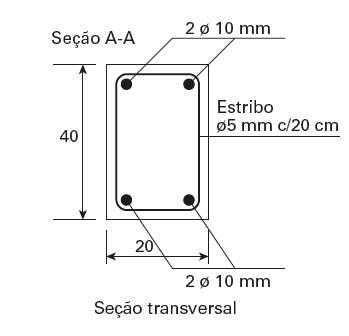 Adicione aqui o Texto
Concreto armado – Eu te amo – Volume 1 - 8ª ed.  – Manoel H. C. Botelho / Osvaldemar Marchetti 
.
Concreto armado eu te amo - Volume 1

8ª Edição Revista
Aula 23
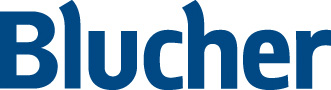 Concreto armado – Eu te amo – Volume 1 - 8ª ed.  – Manoel H. C. Botelho / Osvaldemar Marchetti 
.
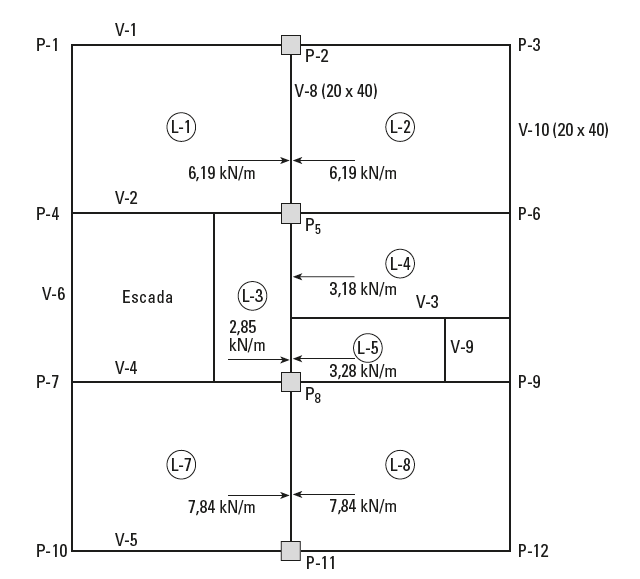 Adicione aqui o Texto
Concreto armado – Eu te amo – Volume 1 - 8ª ed.  – Manoel H. C. Botelho / Osvaldemar Marchetti 
.
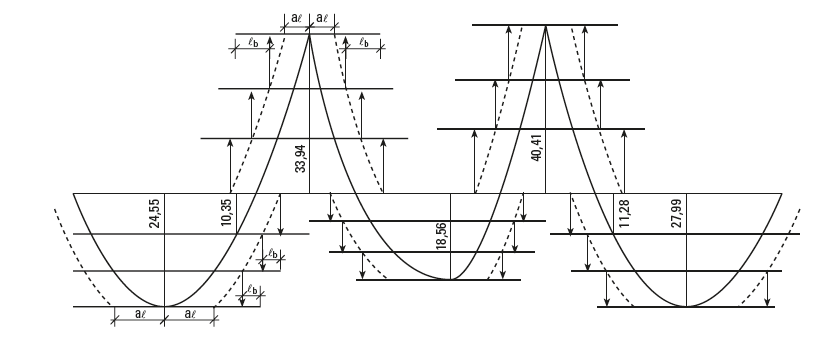 Adicione aqui o Texto
Concreto armado – Eu te amo – Volume 1 - 8ª ed.  – Manoel H. C. Botelho / Osvaldemar Marchetti 
.
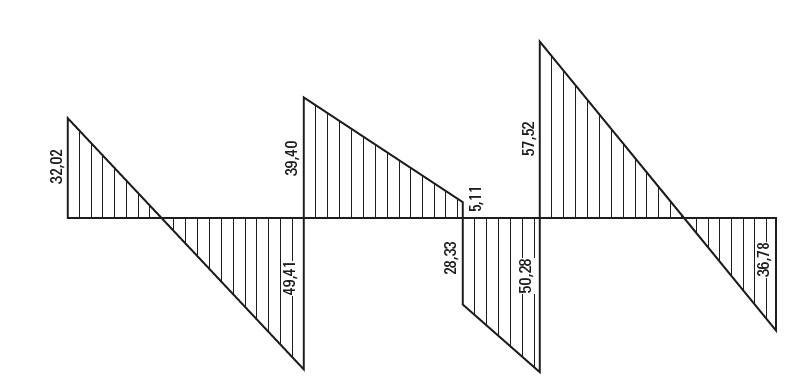 Adicione aqui o Texto
Concreto armado – Eu te amo – Volume 1 - 8ª ed.  – Manoel H. C. Botelho / Osvaldemar Marchetti 
.
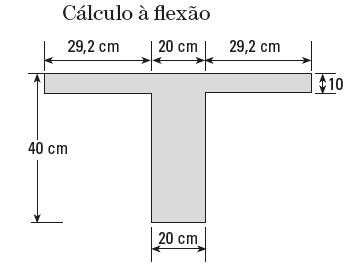 Adicione aqui o Texto
Concreto armado – Eu te amo – Volume 1 - 8ª ed.  – Manoel H. C. Botelho / Osvaldemar Marchetti 
.
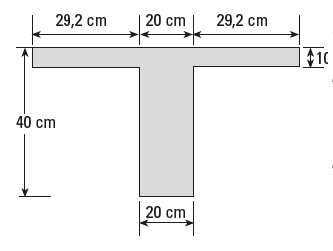 Adicione aqui o Texto
Concreto armado – Eu te amo – Volume 1 - 8ª ed.  – Manoel H. C. Botelho / Osvaldemar Marchetti 
.
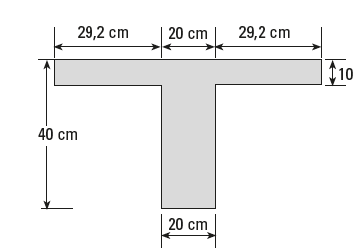 Adicione aqui o Texto
Concreto armado – Eu te amo – Volume 1 - 8ª ed.  – Manoel H. C. Botelho / Osvaldemar Marchetti 
.
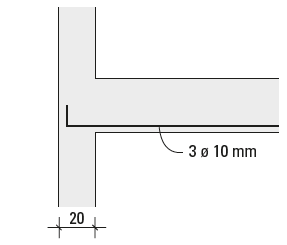 Adicione aqui o Texto
Concreto armado – Eu te amo – Volume 1 - 8ª ed.  – Manoel H. C. Botelho / Osvaldemar Marchetti 
.
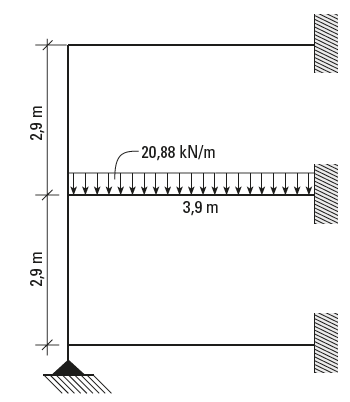 Adicione aqui o Texto
Concreto armado – Eu te amo – Volume 1 - 8ª ed.  – Manoel H. C. Botelho / Osvaldemar Marchetti 
.
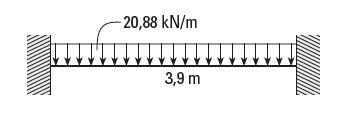 Adicione aqui o Texto
Concreto armado – Eu te amo – Volume 1 - 8ª ed.  – Manoel H. C. Botelho / Osvaldemar Marchetti 
.
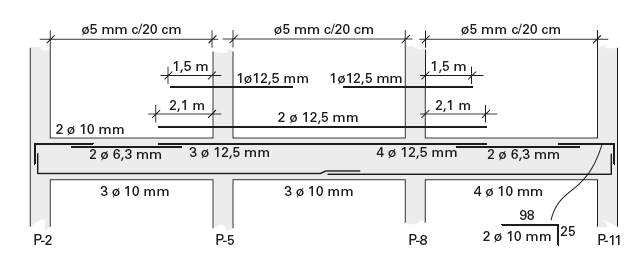 Adicione aqui o Texto
Concreto armado – Eu te amo – Volume 1 - 8ª ed.  – Manoel H. C. Botelho / Osvaldemar Marchetti 
.
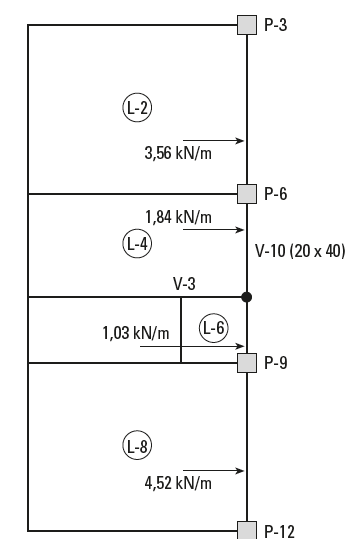 Adicione aqui o Texto
Concreto armado – Eu te amo – Volume 1 - 8ª ed.  – Manoel H. C. Botelho / Osvaldemar Marchetti 
.
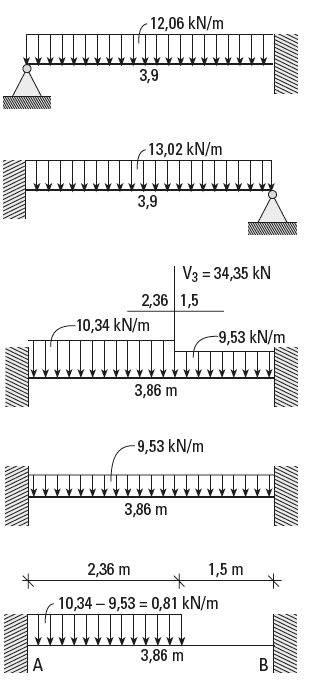 Adicione aqui o Texto
Concreto armado – Eu te amo – Volume 1 - 8ª ed.  – Manoel H. C. Botelho / Osvaldemar Marchetti 
.
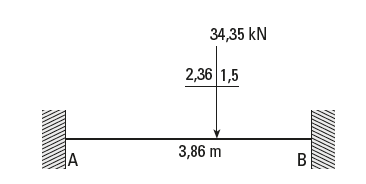 Adicione aqui o Texto
Concreto armado – Eu te amo – Volume 1 - 8ª ed.  – Manoel H. C. Botelho / Osvaldemar Marchetti 
.
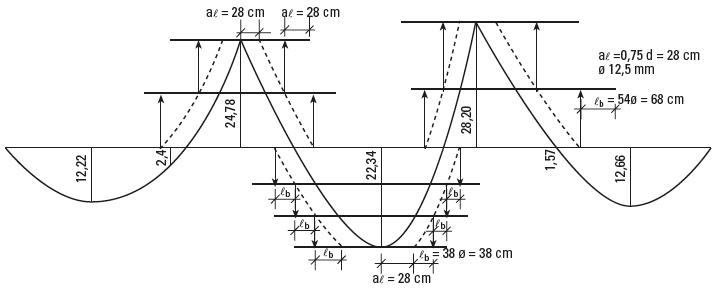 Adicione aqui o Texto
Concreto armado – Eu te amo – Volume 1 - 8ª ed.  – Manoel H. C. Botelho / Osvaldemar Marchetti 
.
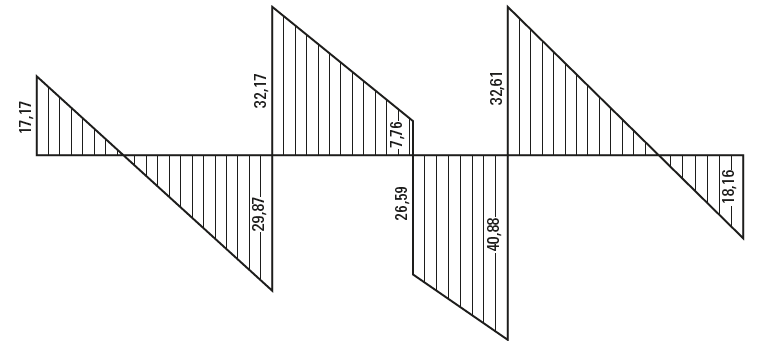 Adicione aqui o Texto
Concreto armado – Eu te amo – Volume 1 - 8ª ed.  – Manoel H. C. Botelho / Osvaldemar Marchetti 
.
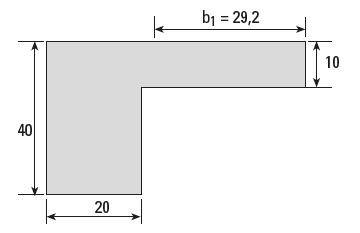 Adicione aqui o Texto
Concreto armado – Eu te amo – Volume 1 - 8ª ed.  – Manoel H. C. Botelho / Osvaldemar Marchetti 
.
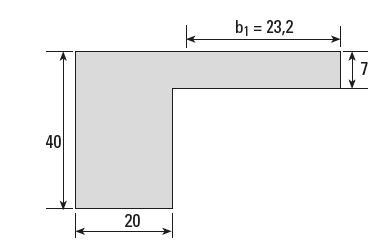 Adicione aqui o Texto
Concreto armado – Eu te amo – Volume 1 - 8ª ed.  – Manoel H. C. Botelho / Osvaldemar Marchetti 
.
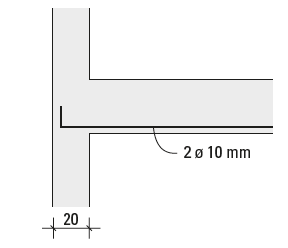 Adicione aqui o Texto
Concreto armado – Eu te amo – Volume 1 - 8ª ed.  – Manoel H. C. Botelho / Osvaldemar Marchetti 
.
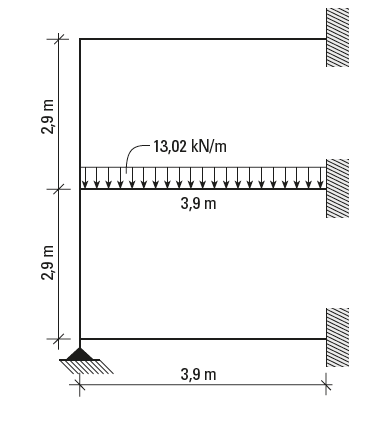 Adicione aqui o Texto
Concreto armado – Eu te amo – Volume 1 - 8ª ed.  – Manoel H. C. Botelho / Osvaldemar Marchetti 
.
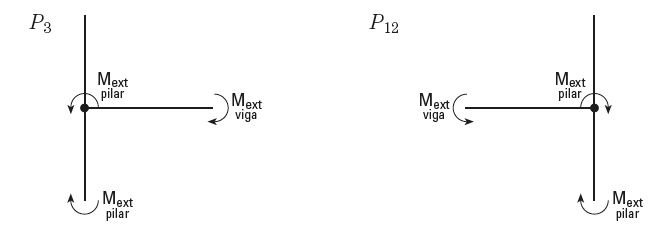 Adicione aqui o Texto
Concreto armado – Eu te amo – Volume 1 - 8ª ed.  – Manoel H. C. Botelho / Osvaldemar Marchetti 
.
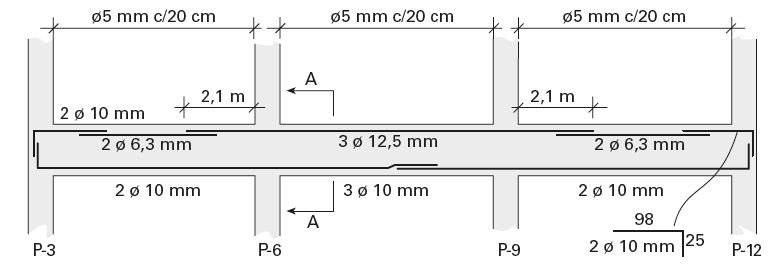 Adicione aqui o Texto
Concreto armado – Eu te amo – Volume 1 - 8ª ed.  – Manoel H. C. Botelho / Osvaldemar Marchetti 
.
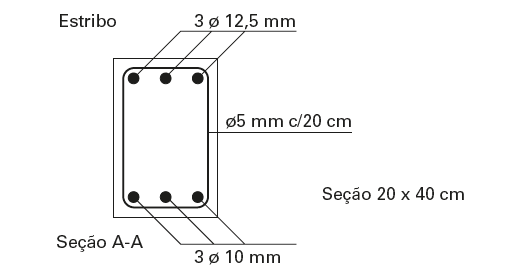 Adicione aqui o Texto
Concreto armado – Eu te amo – Volume 1 - 8ª ed.  – Manoel H. C. Botelho / Osvaldemar Marchetti 
.
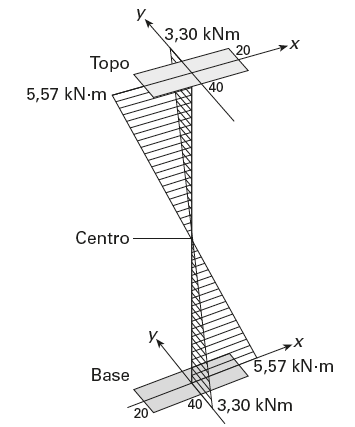 Adicione aqui o Texto
Concreto armado – Eu te amo – Volume 1 - 8ª ed.  – Manoel H. C. Botelho / Osvaldemar Marchetti 
.
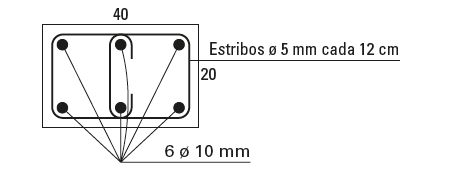 Adicione aqui o Texto
Concreto armado – Eu te amo – Volume 1 - 8ª ed.  – Manoel H. C. Botelho / Osvaldemar Marchetti 
.
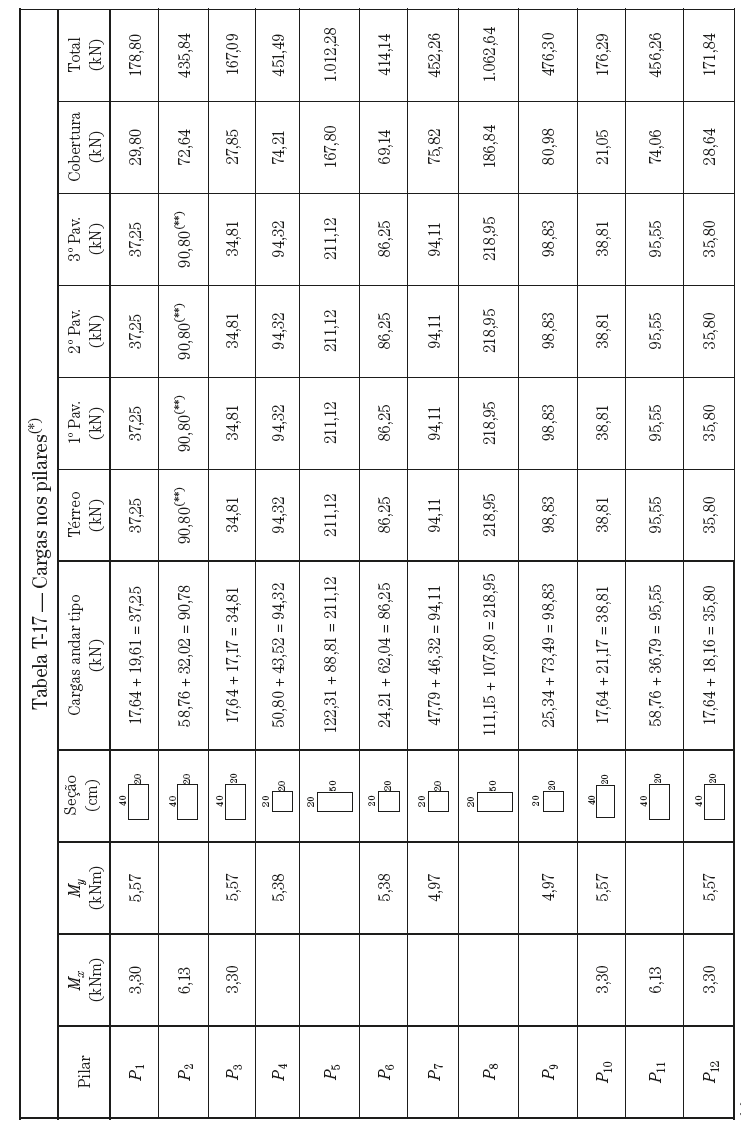 Adicione aqui o Texto
Concreto armado – Eu te amo – Volume 1 - 8ª ed.  – Manoel H. C. Botelho / Osvaldemar Marchetti 
.
Concreto armado eu te amo - Volume 1

8ª Edição Revista
Aula 24
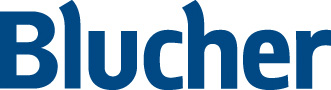 Concreto armado – Eu te amo – Volume 1 - 8ª ed.  – Manoel H. C. Botelho / Osvaldemar Marchetti 
.
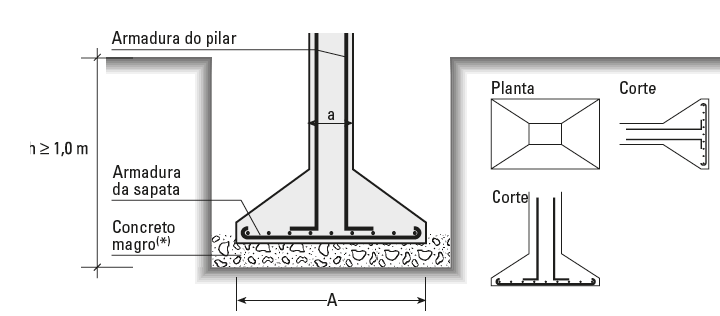 Adicione aqui o Texto
Concreto armado – Eu te amo – Volume 1 - 8ª ed.  – Manoel H. C. Botelho / Osvaldemar Marchetti 
.
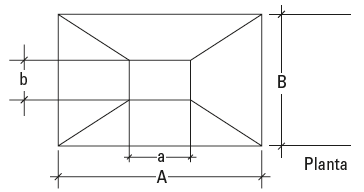 Adicione aqui o Texto
Concreto armado – Eu te amo – Volume 1 - 8ª ed.  – Manoel H. C. Botelho / Osvaldemar Marchetti 
.
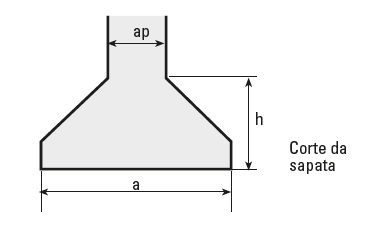 Adicione aqui o Texto
Concreto armado – Eu te amo – Volume 1 - 8ª ed.  – Manoel H. C. Botelho / Osvaldemar Marchetti 
.
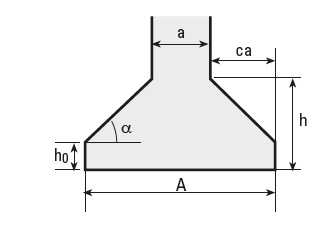 Adicione aqui o Texto
Concreto armado – Eu te amo – Volume 1 - 8ª ed.  – Manoel H. C. Botelho / Osvaldemar Marchetti 
.
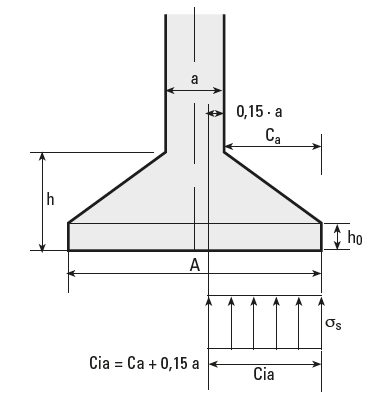 Adicione aqui o Texto
Concreto armado – Eu te amo – Volume 1 - 8ª ed.  – Manoel H. C. Botelho / Osvaldemar Marchetti 
.
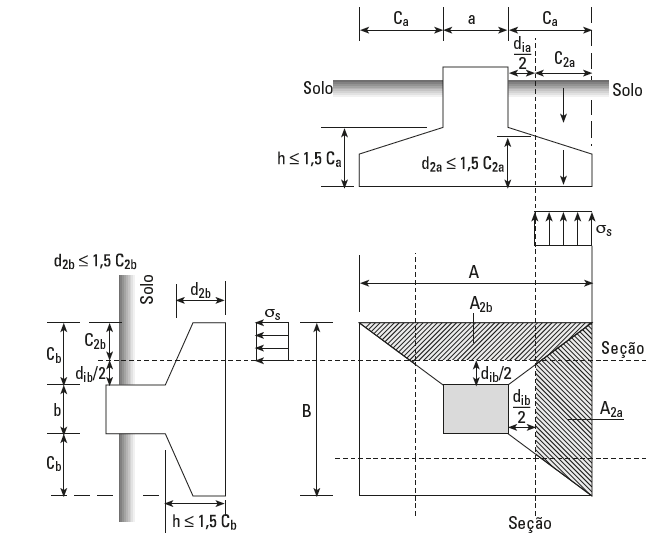 Adicione aqui o Texto
Concreto armado – Eu te amo – Volume 1 - 8ª ed.  – Manoel H. C. Botelho / Osvaldemar Marchetti 
.
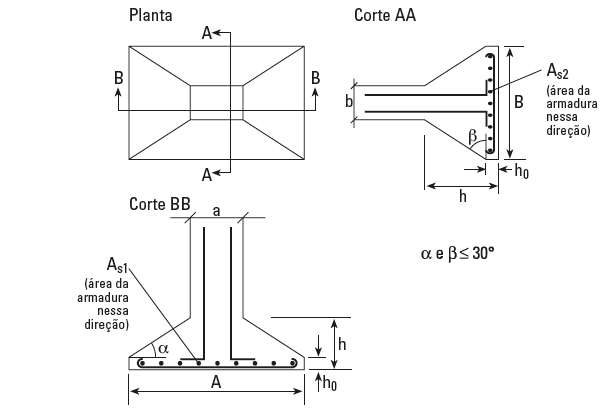 Adicione aqui o Texto
Concreto armado – Eu te amo – Volume 1 - 8ª ed.  – Manoel H. C. Botelho / Osvaldemar Marchetti 
.
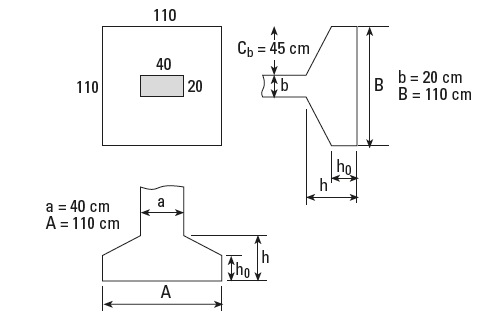 Adicione aqui o Texto
Concreto armado – Eu te amo – Volume 1 - 8ª ed.  – Manoel H. C. Botelho / Osvaldemar Marchetti 
.
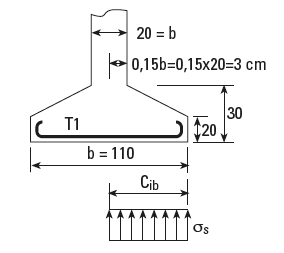 Adicione aqui o Texto
Concreto armado – Eu te amo – Volume 1 - 8ª ed.  – Manoel H. C. Botelho / Osvaldemar Marchetti 
.
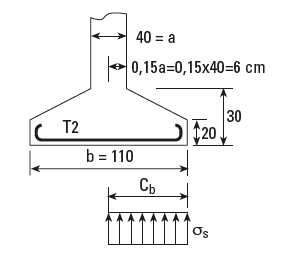 Adicione aqui o Texto
Concreto armado – Eu te amo – Volume 1 - 8ª ed.  – Manoel H. C. Botelho / Osvaldemar Marchetti 
.
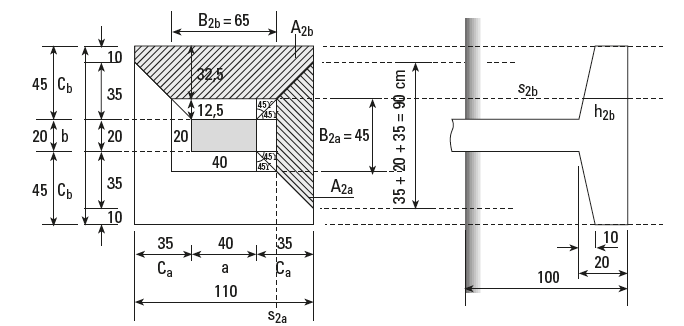 Adicione aqui o Texto
Concreto armado – Eu te amo – Volume 1 - 8ª ed.  – Manoel H. C. Botelho / Osvaldemar Marchetti 
.
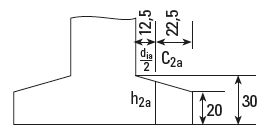 Adicione aqui o Texto
Concreto armado – Eu te amo – Volume 1 - 8ª ed.  – Manoel H. C. Botelho / Osvaldemar Marchetti 
.
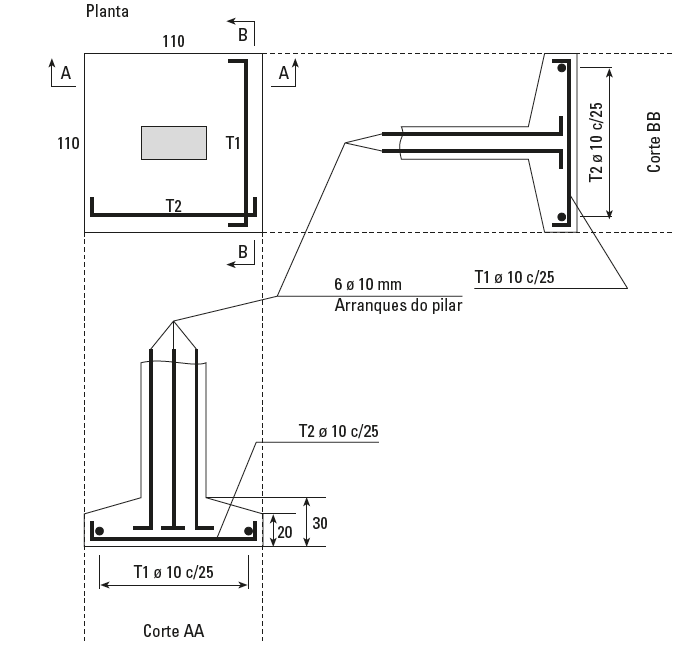 Adicione aqui o Texto
Concreto armado – Eu te amo – Volume 1 - 8ª ed.  – Manoel H. C. Botelho / Osvaldemar Marchetti 
.
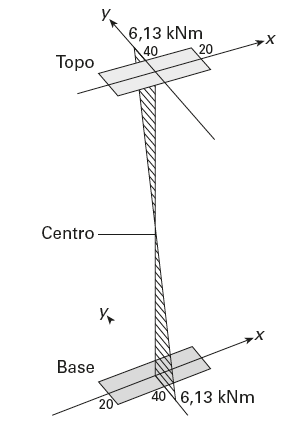 Adicione aqui o Texto
Concreto armado – Eu te amo – Volume 1 - 8ª ed.  – Manoel H. C. Botelho / Osvaldemar Marchetti 
.
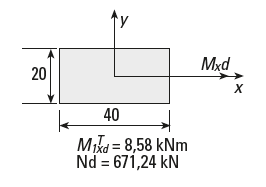 Adicione aqui o Texto
Concreto armado – Eu te amo – Volume 1 - 8ª ed.  – Manoel H. C. Botelho / Osvaldemar Marchetti 
.
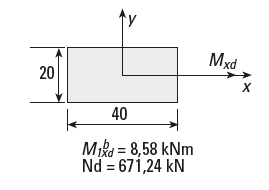 Adicione aqui o Texto
Concreto armado – Eu te amo – Volume 1 - 8ª ed.  – Manoel H. C. Botelho / Osvaldemar Marchetti 
.
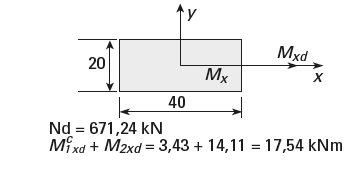 Adicione aqui o Texto
Concreto armado – Eu te amo – Volume 1 - 8ª ed.  – Manoel H. C. Botelho / Osvaldemar Marchetti 
.
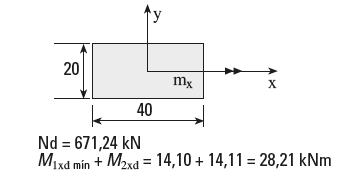 Adicione aqui o Texto
Concreto armado – Eu te amo – Volume 1 - 8ª ed.  – Manoel H. C. Botelho / Osvaldemar Marchetti 
.
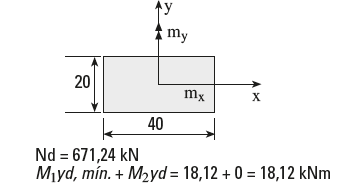 Adicione aqui o Texto
Concreto armado – Eu te amo – Volume 1 - 8ª ed.  – Manoel H. C. Botelho / Osvaldemar Marchetti 
.
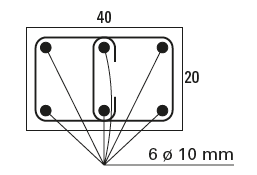 Adicione aqui o Texto
Concreto armado – Eu te amo – Volume 1 - 8ª ed.  – Manoel H. C. Botelho / Osvaldemar Marchetti 
.
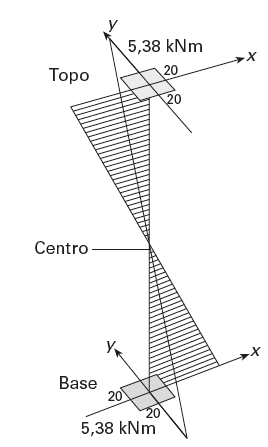 Adicione aqui o Texto
Concreto armado – Eu te amo – Volume 1 - 8ª ed.  – Manoel H. C. Botelho / Osvaldemar Marchetti 
.
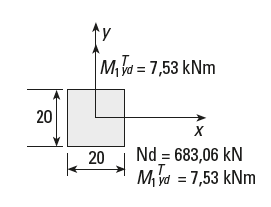 Adicione aqui o Texto
Concreto armado – Eu te amo – Volume 1 - 8ª ed.  – Manoel H. C. Botelho / Osvaldemar Marchetti 
.
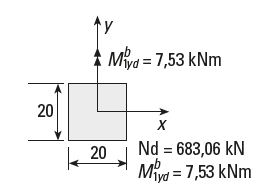 Adicione aqui o Texto
Concreto armado – Eu te amo – Volume 1 - 8ª ed.  – Manoel H. C. Botelho / Osvaldemar Marchetti 
.
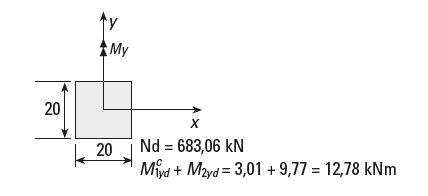 Adicione aqui o Texto
Concreto armado – Eu te amo – Volume 1 - 8ª ed.  – Manoel H. C. Botelho / Osvaldemar Marchetti 
.
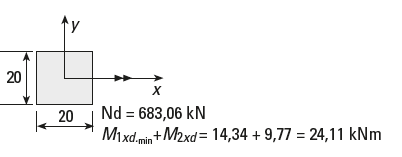 Adicione aqui o Texto
Concreto armado – Eu te amo – Volume 1 - 8ª ed.  – Manoel H. C. Botelho / Osvaldemar Marchetti 
.
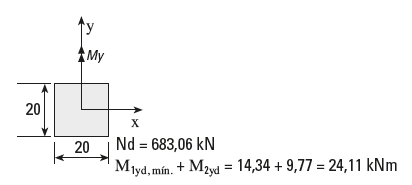 Adicione aqui o Texto
Concreto armado – Eu te amo – Volume 1 - 8ª ed.  – Manoel H. C. Botelho / Osvaldemar Marchetti 
.
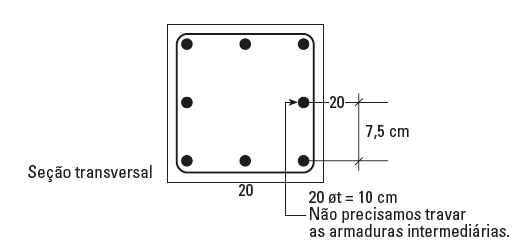 Adicione aqui o Texto
Concreto armado – Eu te amo – Volume 1 - 8ª ed.  – Manoel H. C. Botelho / Osvaldemar Marchetti 
.
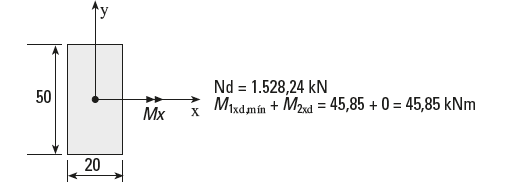 Adicione aqui o Texto
Concreto armado – Eu te amo – Volume 1 - 8ª ed.  – Manoel H. C. Botelho / Osvaldemar Marchetti 
.
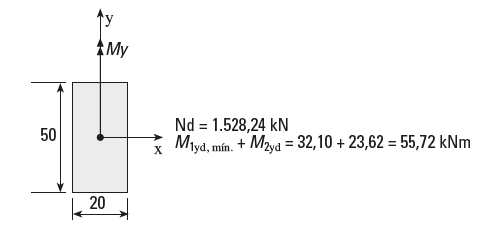 Adicione aqui o Texto
Concreto armado – Eu te amo – Volume 1 - 8ª ed.  – Manoel H. C. Botelho / Osvaldemar Marchetti 
.
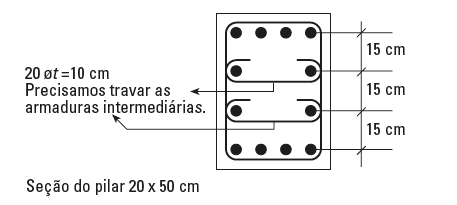 Adicione aqui o Texto
Concreto armado – Eu te amo – Volume 1 - 8ª ed.  – Manoel H. C. Botelho / Osvaldemar Marchetti 
.
Concreto armado eu te amo - Volume 1

8ª Edição Revista
Aula 25
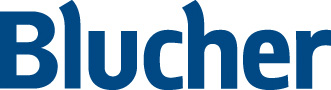 Concreto armado – Eu te amo – Volume 1 - 8ª ed.  – Manoel H. C. Botelho / Osvaldemar Marchetti 
.
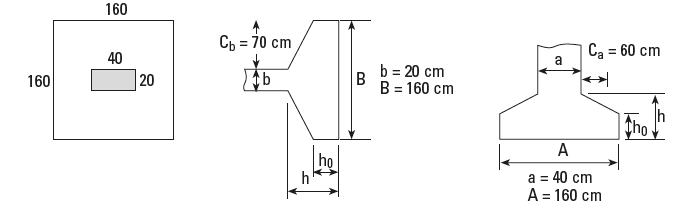 Adicione aqui o Texto
Concreto armado – Eu te amo – Volume 1 - 8ª ed.  – Manoel H. C. Botelho / Osvaldemar Marchetti 
.
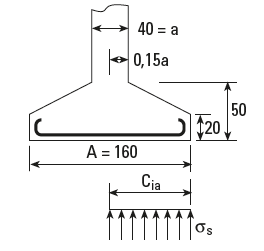 Adicione aqui o Texto
Concreto armado – Eu te amo – Volume 1 - 8ª ed.  – Manoel H. C. Botelho / Osvaldemar Marchetti 
.
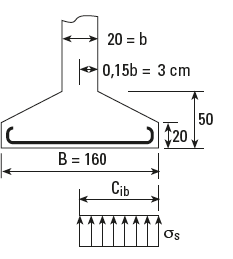 Adicione aqui o Texto
Concreto armado – Eu te amo – Volume 1 - 8ª ed.  – Manoel H. C. Botelho / Osvaldemar Marchetti 
.
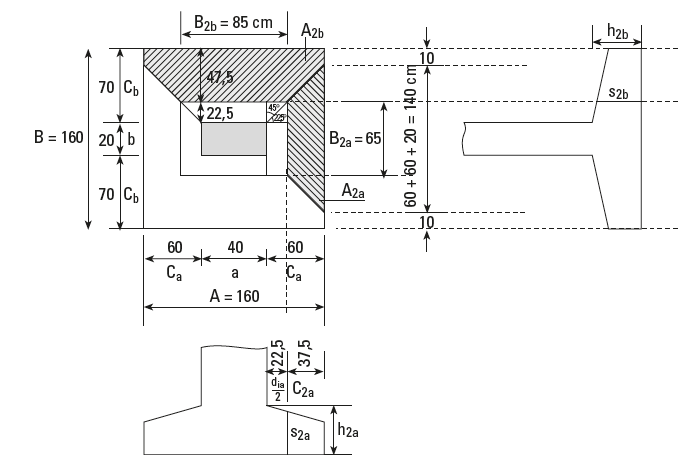 Adicione aqui o Texto
Concreto armado – Eu te amo – Volume 1 - 8ª ed.  – Manoel H. C. Botelho / Osvaldemar Marchetti 
.
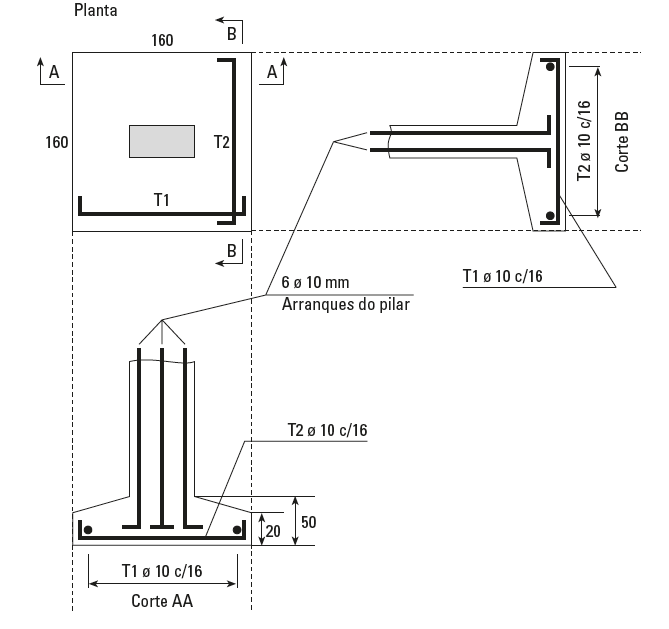 Adicione aqui o Texto
Concreto armado – Eu te amo – Volume 1 - 8ª ed.  – Manoel H. C. Botelho / Osvaldemar Marchetti 
.
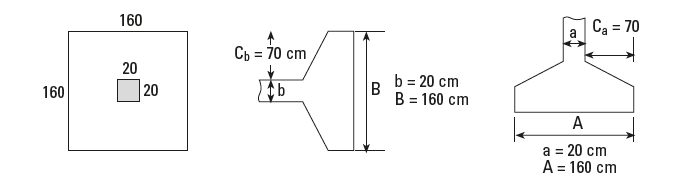 Adicione aqui o Texto
Concreto armado – Eu te amo – Volume 1 - 8ª ed.  – Manoel H. C. Botelho / Osvaldemar Marchetti 
.
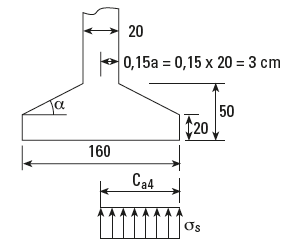 Adicione aqui o Texto
Concreto armado – Eu te amo – Volume 1 - 8ª ed.  – Manoel H. C. Botelho / Osvaldemar Marchetti 
.
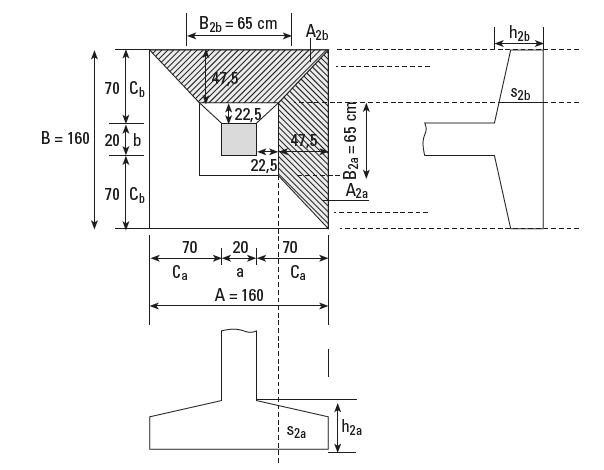 Adicione aqui o Texto
Concreto armado – Eu te amo – Volume 1 - 8ª ed.  – Manoel H. C. Botelho / Osvaldemar Marchetti 
.
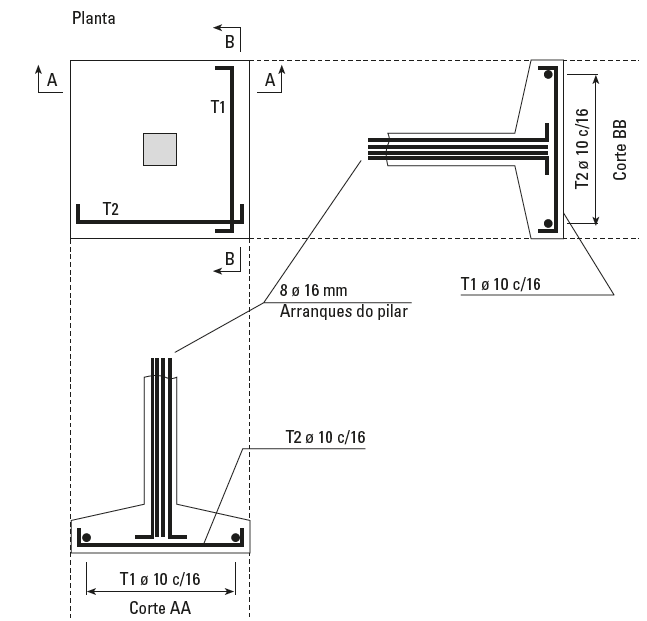 Adicione aqui o Texto
Concreto armado – Eu te amo – Volume 1 - 8ª ed.  – Manoel H. C. Botelho / Osvaldemar Marchetti 
.
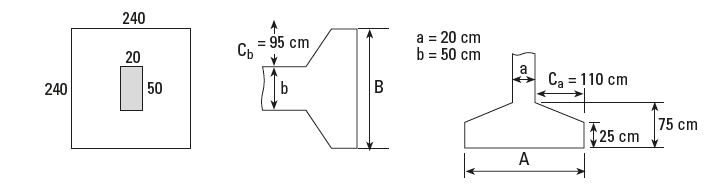 Adicione aqui o Texto
Concreto armado – Eu te amo – Volume 1 - 8ª ed.  – Manoel H. C. Botelho / Osvaldemar Marchetti 
.
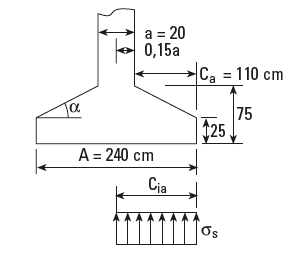 Adicione aqui o Texto
Concreto armado – Eu te amo – Volume 1 - 8ª ed.  – Manoel H. C. Botelho / Osvaldemar Marchetti 
.
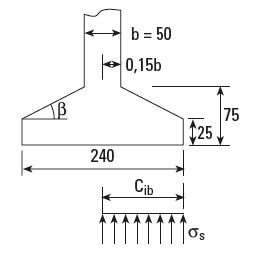 Adicione aqui o Texto
Concreto armado – Eu te amo – Volume 1 - 8ª ed.  – Manoel H. C. Botelho / Osvaldemar Marchetti 
.
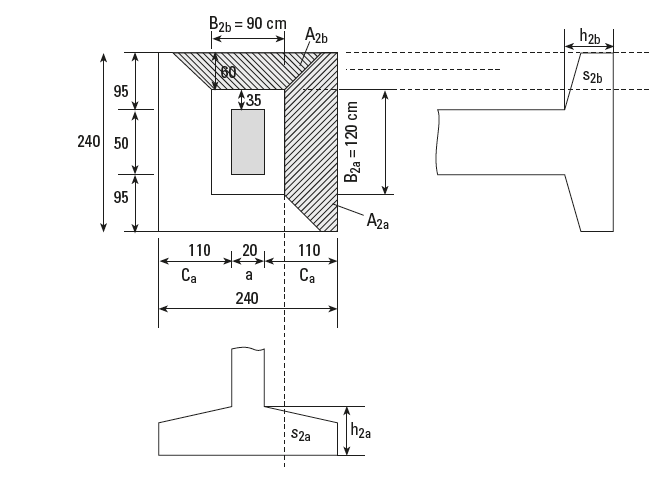 Adicione aqui o Texto
Concreto armado – Eu te amo – Volume 1 - 8ª ed.  – Manoel H. C. Botelho / Osvaldemar Marchetti 
.
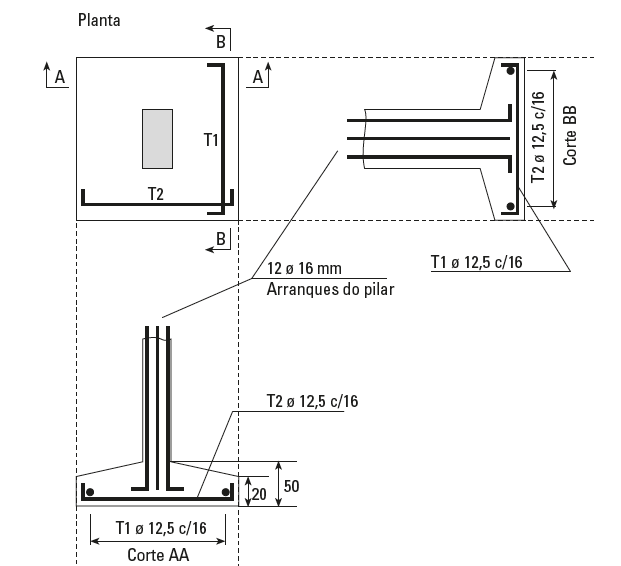 Adicione aqui o Texto
Concreto armado – Eu te amo – Volume 1 - 8ª ed.  – Manoel H. C. Botelho / Osvaldemar Marchetti 
.
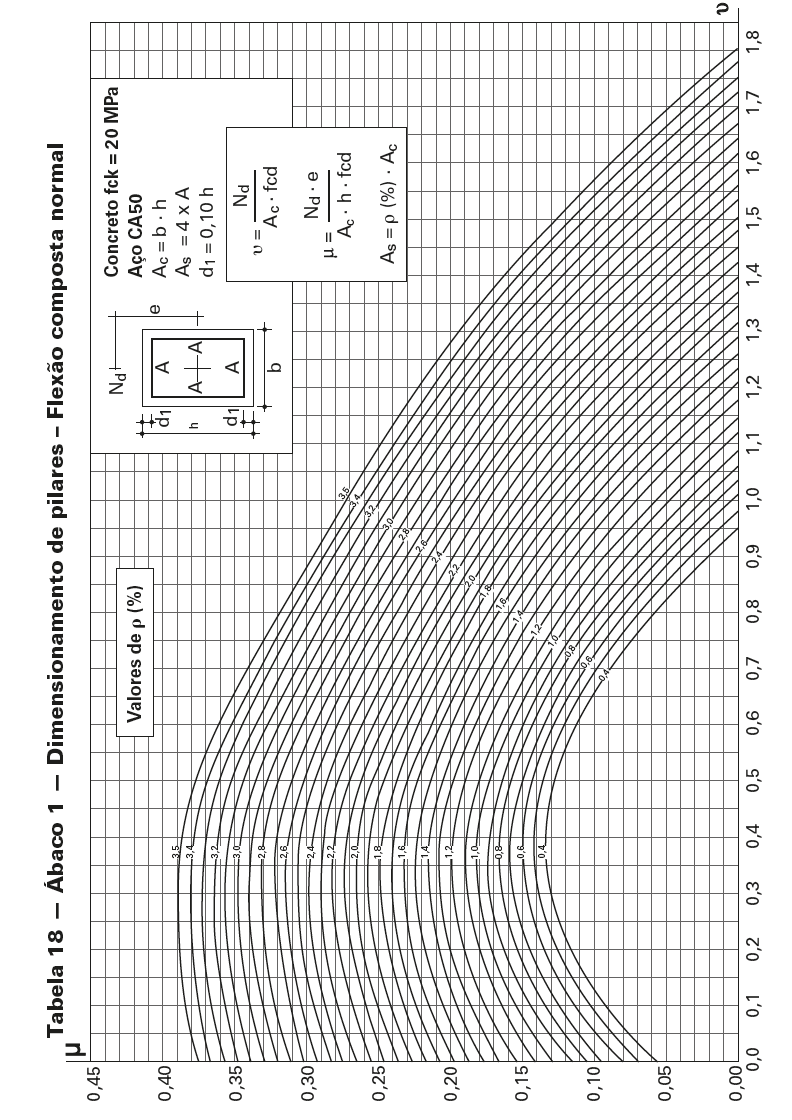 Adicione aqui o Texto
Concreto armado – Eu te amo – Volume 1 - 8ª ed.  – Manoel H. C. Botelho / Osvaldemar Marchetti 
.
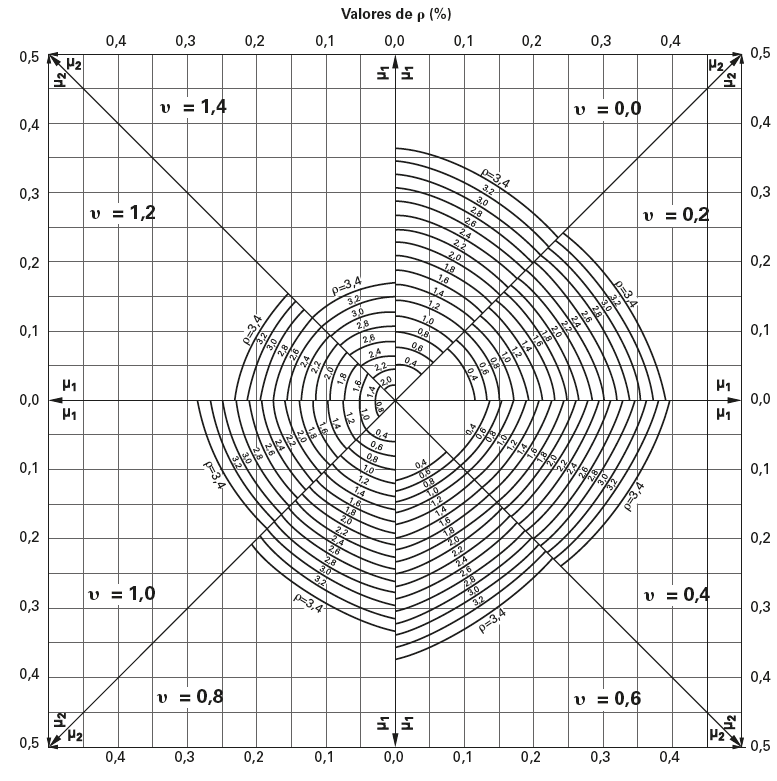 Adicione aqui o Texto
Concreto armado – Eu te amo – Volume 1 - 8ª ed.  – Manoel H. C. Botelho / Osvaldemar Marchetti 
.
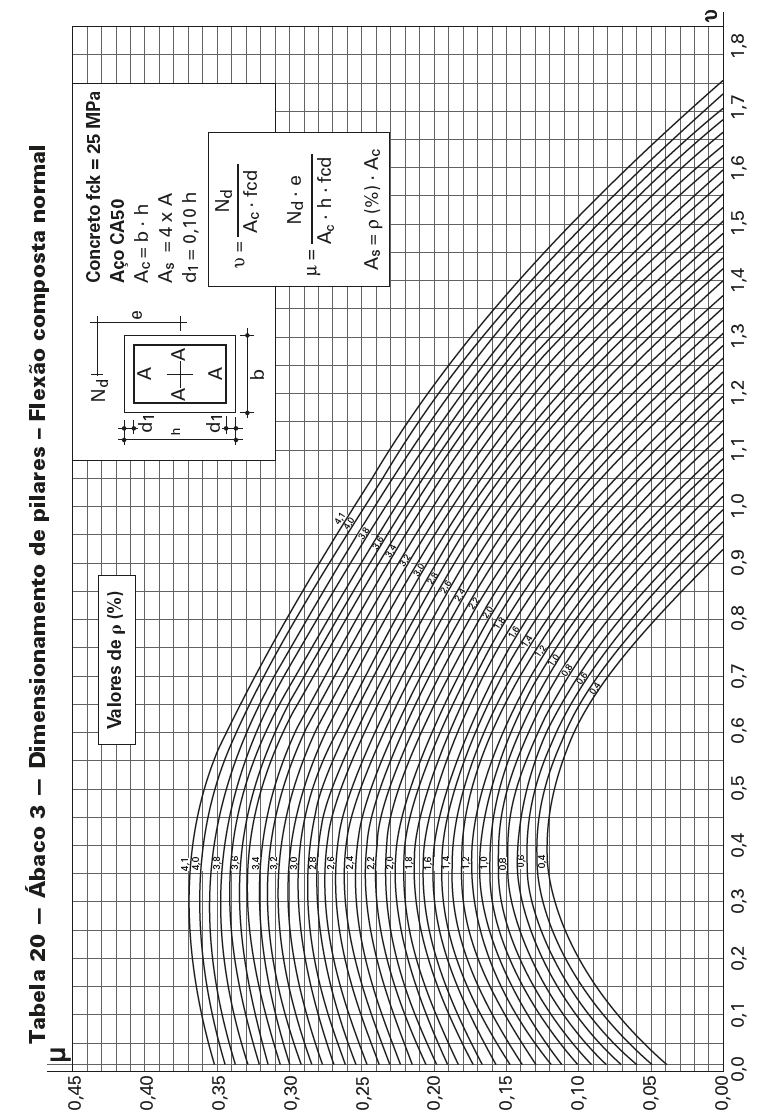 Adicione aqui o Texto
Concreto armado – Eu te amo – Volume 1 - 8ª ed.  – Manoel H. C. Botelho / Osvaldemar Marchetti 
.
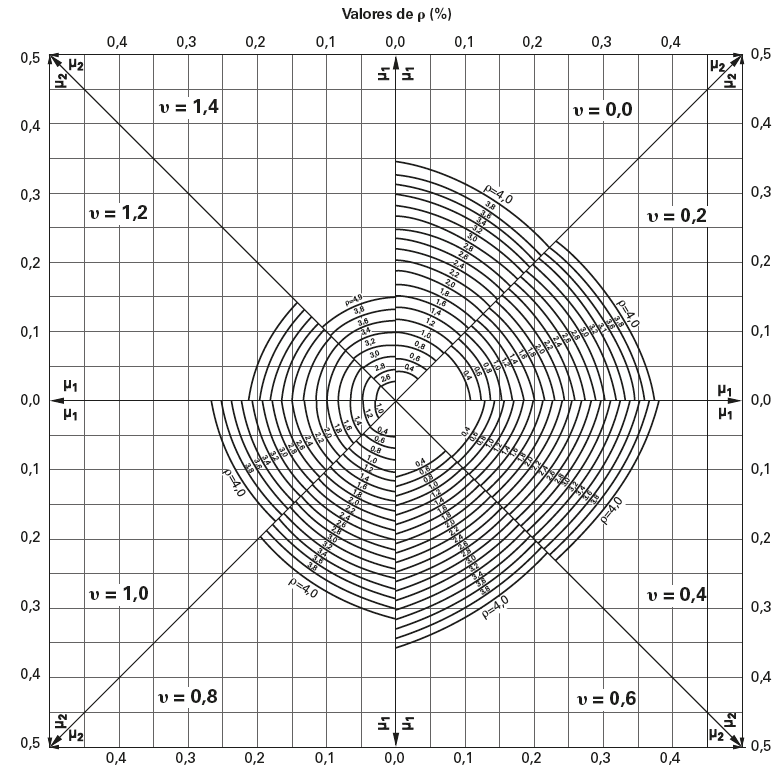 Adicione aqui o Texto
Concreto armado – Eu te amo – Volume 1 - 8ª ed.  – Manoel H. C. Botelho / Osvaldemar Marchetti 
.
Concreto armado eu te amo - Volume 1

8ª Edição Revista
ANEXO 1
Fotos interessantes de estruturas de concreto
(Fotos: Walda Incontri)
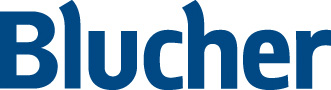 Concreto armado – Eu te amo – Volume 1 - 8ª ed.  – Manoel H. C. Botelho / Osvaldemar Marchetti 
.
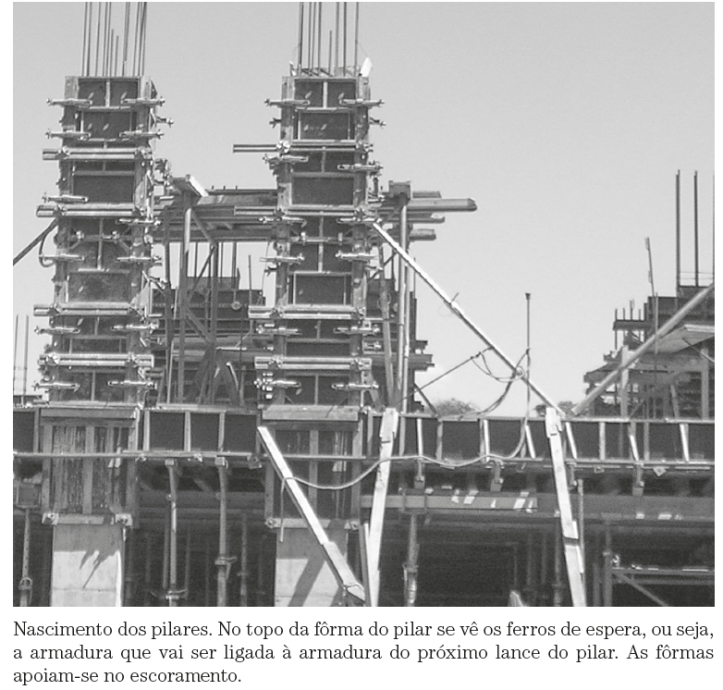 Adicione aqui o Texto
Concreto armado – Eu te amo – Volume 1 - 8ª ed.  – Manoel H. C. Botelho / Osvaldemar Marchetti 
.
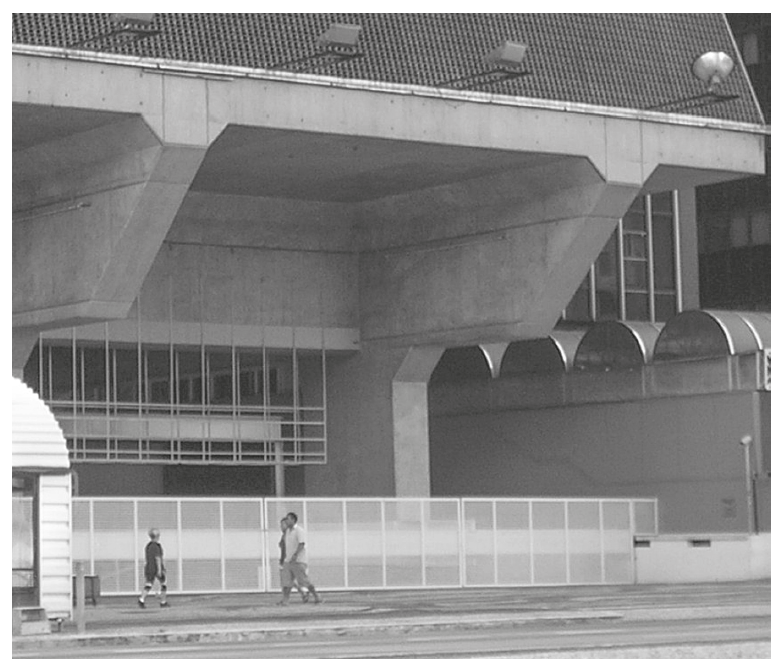 Adicione aqui o Texto
Concreto armado – Eu te amo – Volume 1 - 8ª ed.  – Manoel H. C. Botelho / Osvaldemar Marchetti 
.
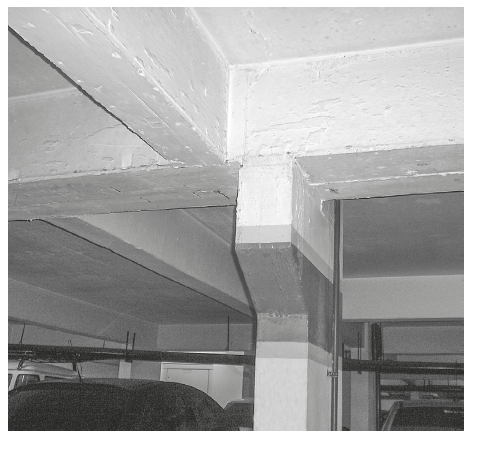 Adicione aqui o Texto
Concreto armado – Eu te amo – Volume 1 - 8ª ed.  – Manoel H. C. Botelho / Osvaldemar Marchetti 
.
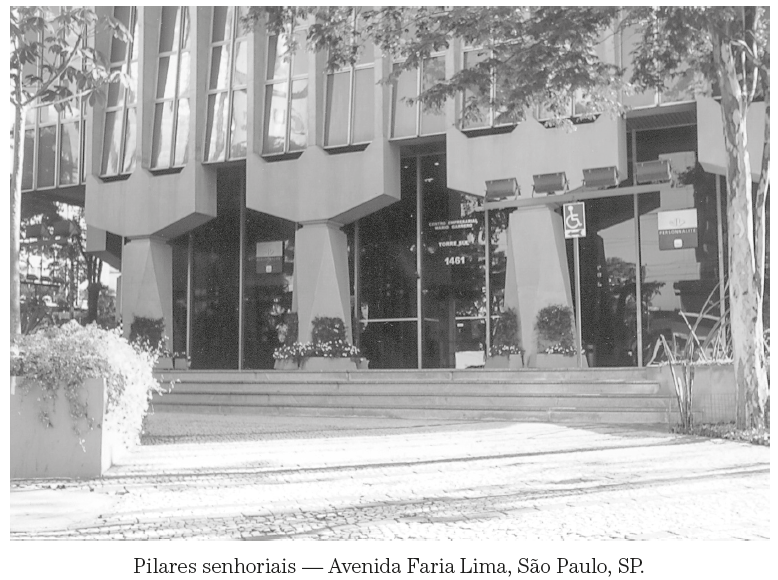 Adicione aqui o Texto
Concreto armado – Eu te amo – Volume 1 - 8ª ed.  – Manoel H. C. Botelho / Osvaldemar Marchetti 
.
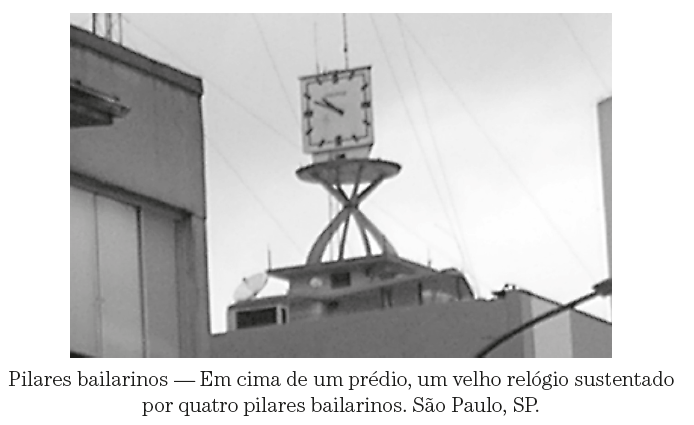 Adicione aqui o Texto
Concreto armado – Eu te amo – Volume 1 - 8ª ed.  – Manoel H. C. Botelho / Osvaldemar Marchetti 
.
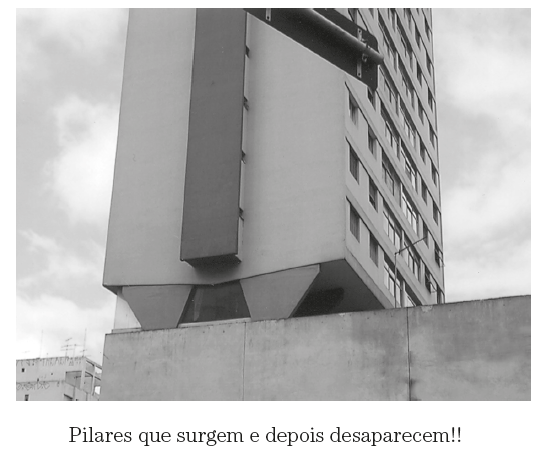 Adicione aqui o Texto
Concreto armado – Eu te amo – Volume 1 - 8ª ed.  – Manoel H. C. Botelho / Osvaldemar Marchetti 
.
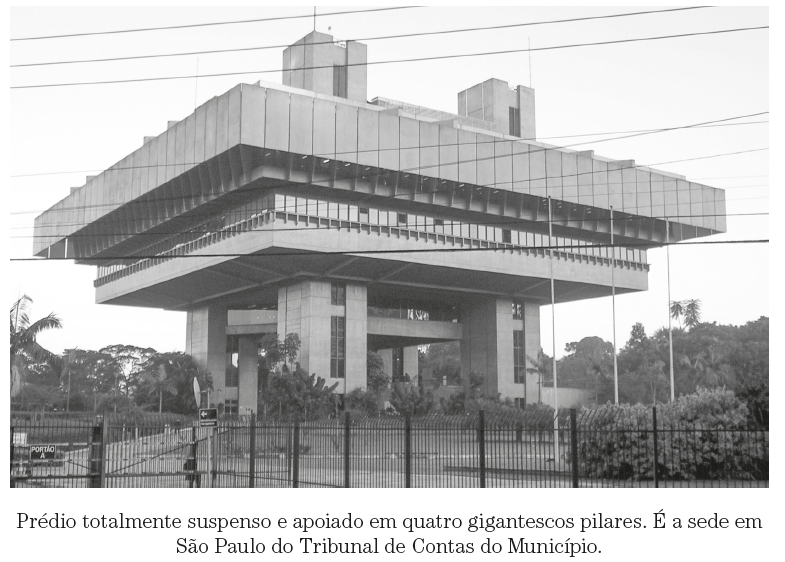 Adicione aqui o Texto
Concreto armado – Eu te amo – Volume 1 - 8ª ed.  – Manoel H. C. Botelho / Osvaldemar Marchetti 
.
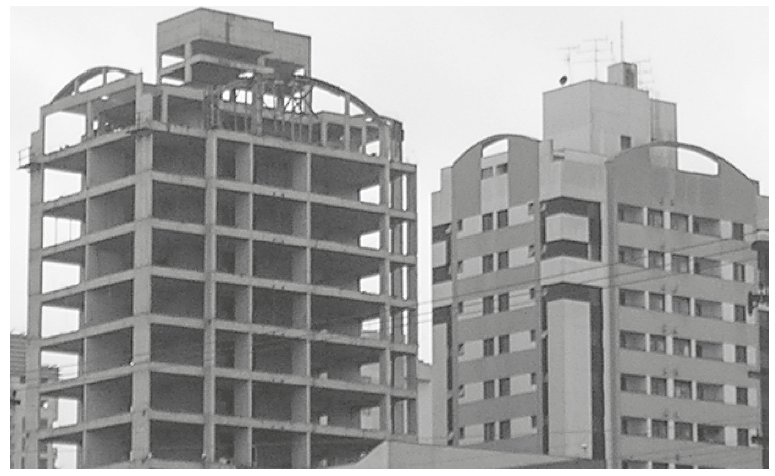 Adicione aqui o Texto
Concreto armado – Eu te amo – Volume 1 - 8ª ed.  – Manoel H. C. Botelho / Osvaldemar Marchetti 
.
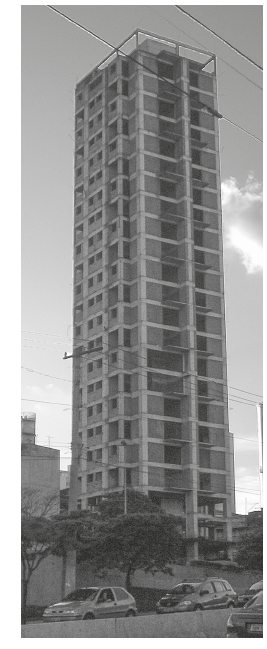 Adicione aqui o Texto
Concreto armado – Eu te amo – Volume 1 - 8ª ed.  – Manoel H. C. Botelho / Osvaldemar Marchetti 
.
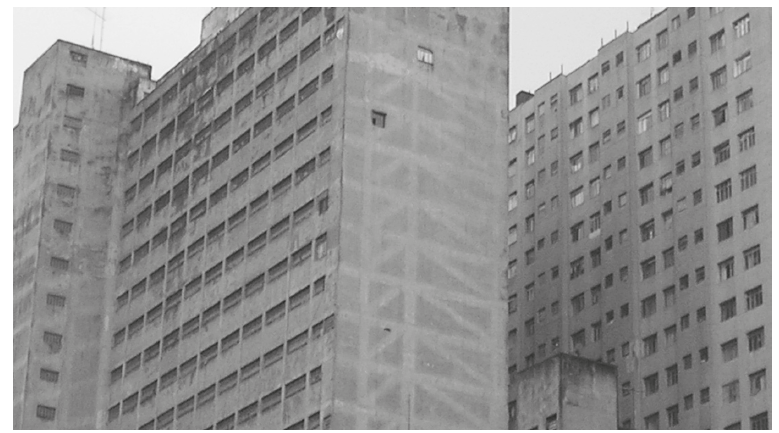 Adicione aqui o Texto
Concreto armado – Eu te amo – Volume 1 - 8ª ed.  – Manoel H. C. Botelho / Osvaldemar Marchetti 
.
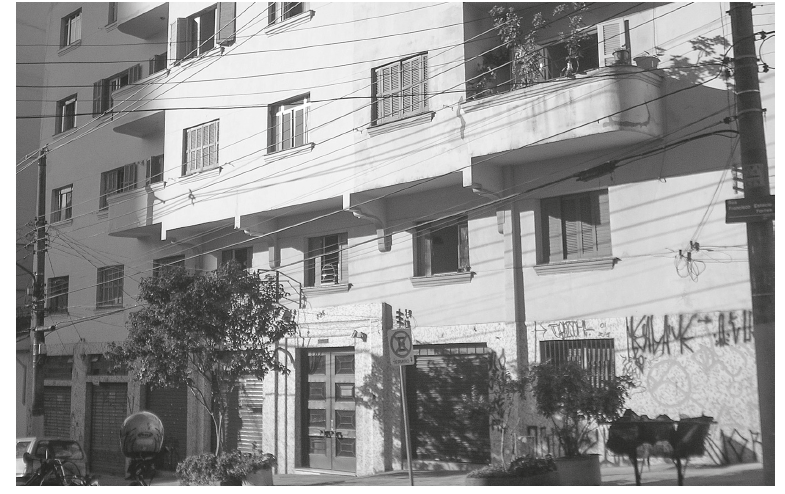 Adicione aqui o Texto
Concreto armado – Eu te amo – Volume 1 - 8ª ed.  – Manoel H. C. Botelho / Osvaldemar Marchetti 
.
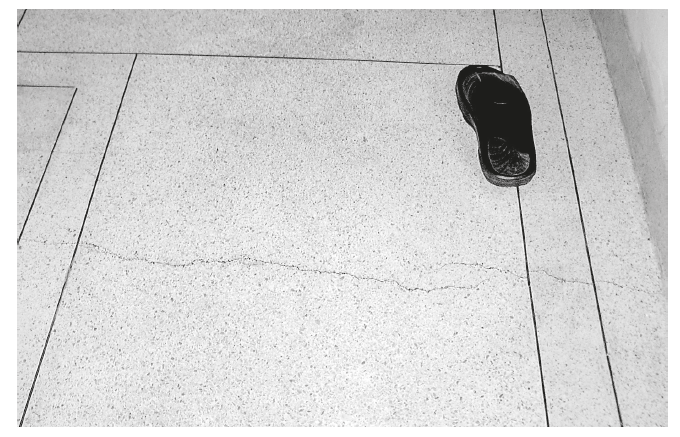 Adicione aqui o Texto
Concreto armado – Eu te amo – Volume 1 - 8ª ed.  – Manoel H. C. Botelho / Osvaldemar Marchetti 
.
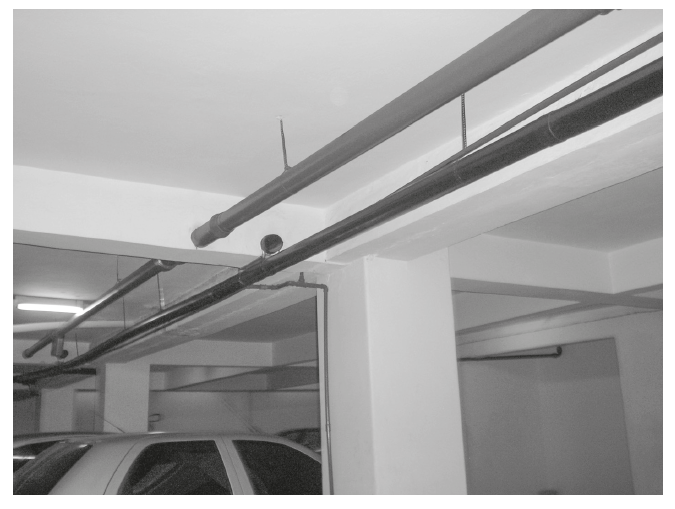 Adicione aqui o Texto
Concreto armado – Eu te amo – Volume 1 - 8ª ed.  – Manoel H. C. Botelho / Osvaldemar Marchetti 
.
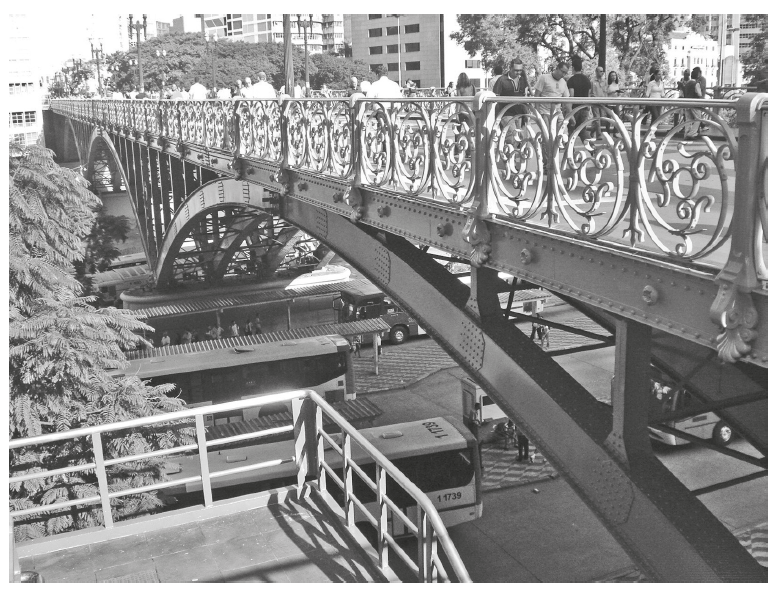 Adicione aqui o Texto
Concreto armado – Eu te amo – Volume 1 - 8ª ed.  – Manoel H. C. Botelho / Osvaldemar Marchetti 
.
Concreto armado eu te amo - Volume 1

8ª Edição Revista
ANEXO 2
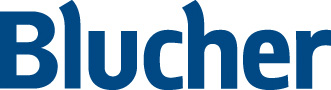 Concreto armado – Eu te amo – Volume 1 - 8ª ed.  – Manoel H. C. Botelho / Osvaldemar Marchetti 
.
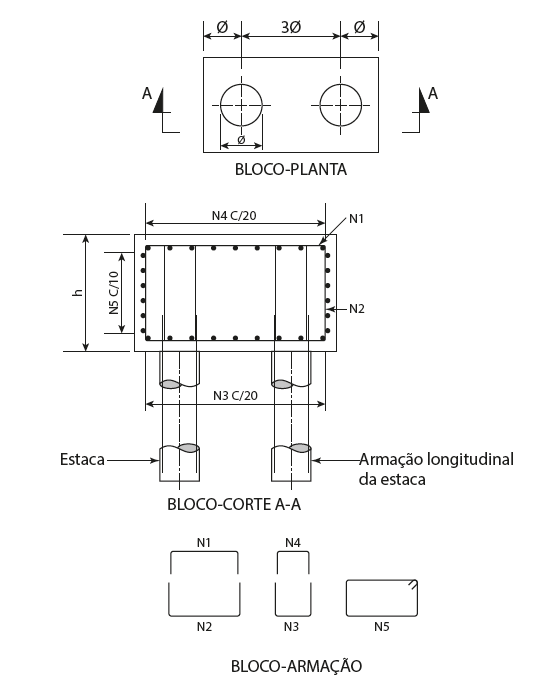 Adicione aqui o Texto
Concreto armado – Eu te amo – Volume 1 - 8ª ed.  – Manoel H. C. Botelho / Osvaldemar Marchetti 
.
Concreto armado eu te amo - Volume 1

8ª Edição Revista
ANEXO 3
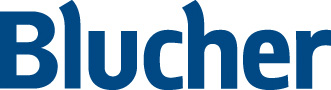 Concreto armado – Eu te amo – Volume 1 - 8ª ed.  – Manoel H. C. Botelho / Osvaldemar Marchetti 
.
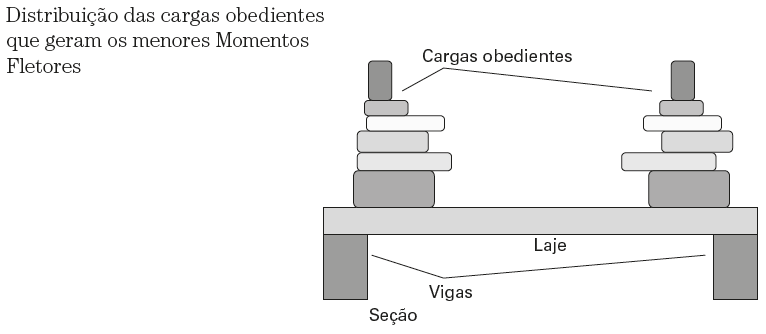 Adicione aqui o Texto
Concreto armado – Eu te amo – Volume 1 - 8ª ed.  – Manoel H. C. Botelho / Osvaldemar Marchetti 
.
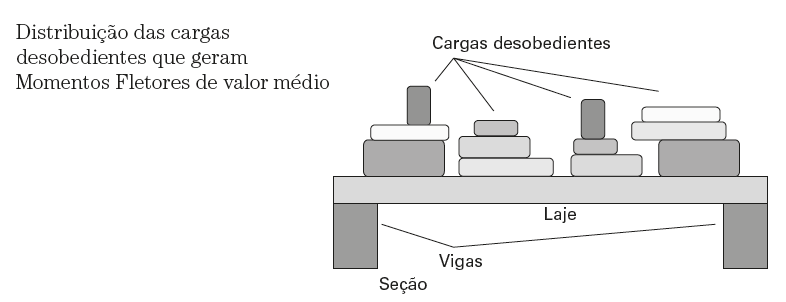 Adicione aqui o Texto
Concreto armado – Eu te amo – Volume 1 - 8ª ed.  – Manoel H. C. Botelho / Osvaldemar Marchetti 
.
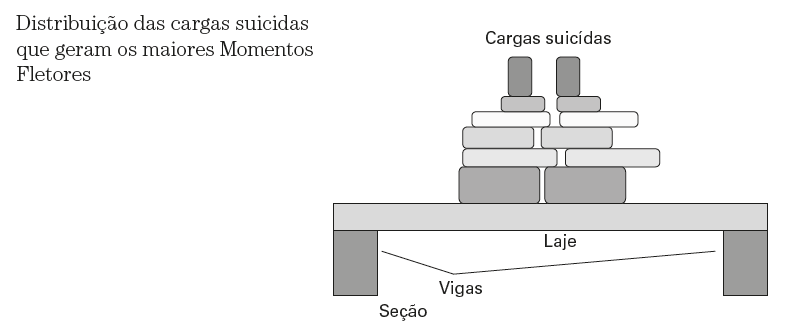 Adicione aqui o Texto
Concreto armado – Eu te amo – Volume 1 - 8ª ed.  – Manoel H. C. Botelho / Osvaldemar Marchetti 
.